Fyzioterapie u dětí (předškolní věk až adolescence)
Fyzioterapie V 
Mgr. Pavlína Bazalová
Náplň výuky:
Skolióza – teoretický základ 
Skolióza – praktický nácvik – Klappovo lezení, Yoga therapy
Psychomotorický vývoj dítěte od 2 let dále – vybrané aspekty pro fyzioterapii 
Specifika vyšetření dítěte předškolního/školního věku 
Dětské plochonoží – teorie 
Dětské obouvání + ortopedické pomůcky
Dětské plochonoží – terapie
Skolióza
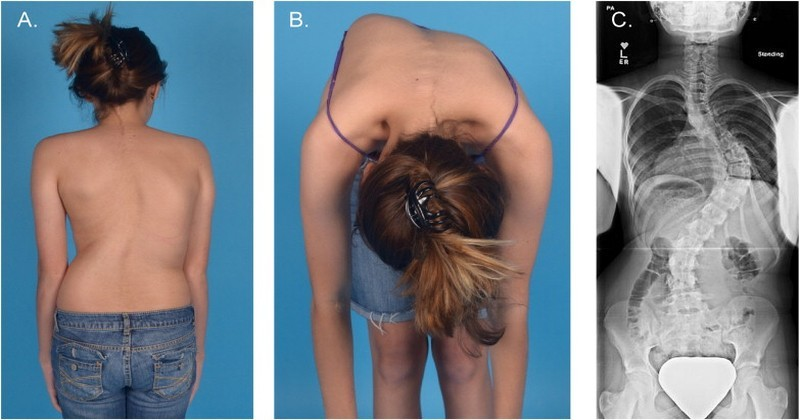 https://irecept.cz/co-je-skolioza-jake-jsou-jeji-priznaky-a-jak-ji-vylecit/
„Ze skoliózy dítě vyroste.“
„Skolióza je způsobená tím, že například nosíme batoh na jednom rameni.“
„Skolióze lze předejít.“
„Děti, které mají skoliózu, nemohou sportovat.“
„Skolióza může způsobit poruchu orgánů.“
Co je to skolióza? Kdy hovoříme o skolióze a kdy o skoliotickém držení?
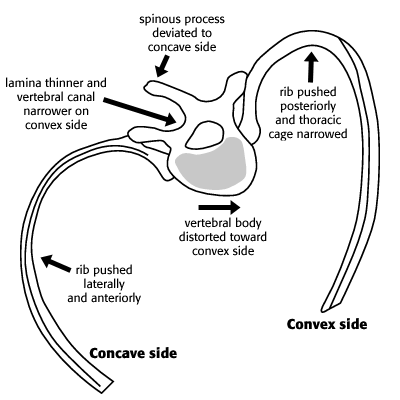 Skolióza
= 3D deformita páteře 
Skolióza představuje patologické zakřivení ve frontální rovině nad 10 stupňů, je většinou spojená s rotací obratlových těl (ev. deformita žeber) a pravidelně doprovázená porušením fyziologických zakřivení v sagitální rovině (nejčastěji hrudní hypo- či hyper- kyfóza).
Zdroj::https://rad.washington.edu/about-us/academic-sections/musculoskeletal-radiology/teaching-materials/online-musculoskeletal-radiology-book/scoliosis/
Skolióza x skoliotické držení
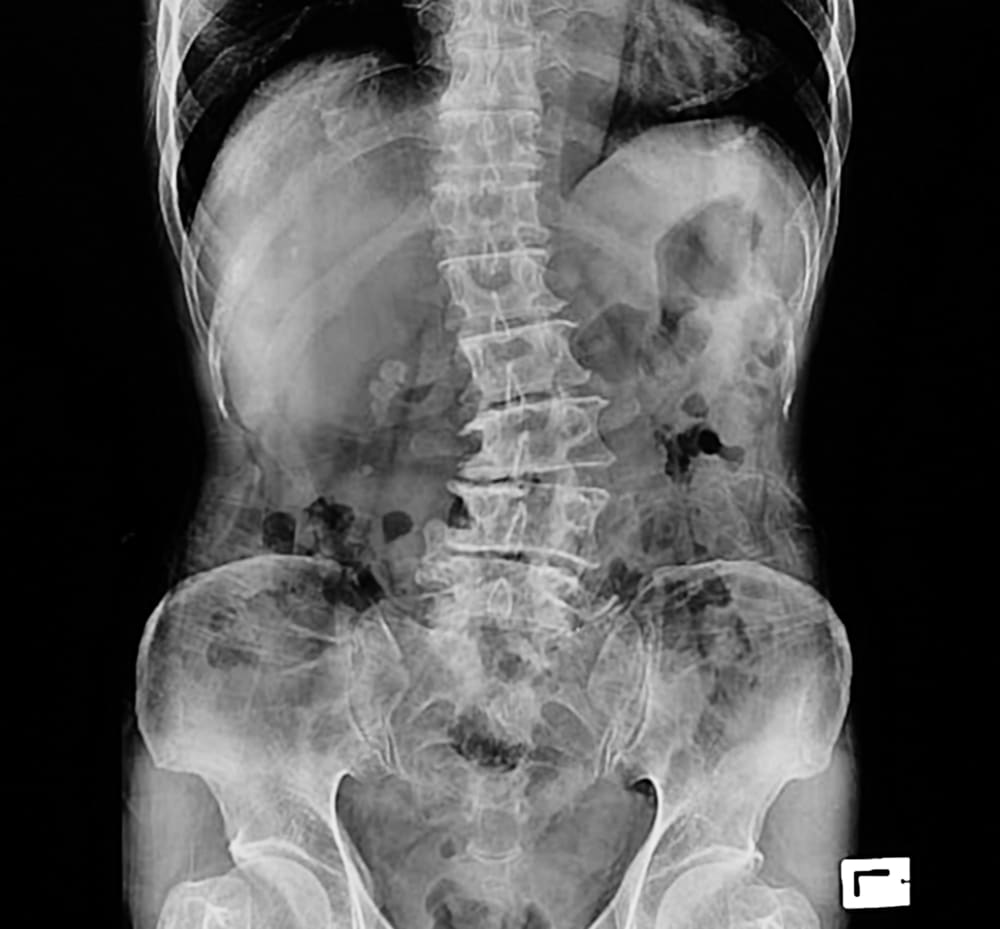 Skolióza 
3D deformita 
Potvrzení RTG snímkem
gibus
Skoliotické držení (funkční skolióza)
Změna ve frontální rovině 
Na RTG – není deformita obratlů
https://www.londonbridgeorthopaedics.co.uk/scoliosis-what-is-it/
Rizikové faktory
Mladší věk 
Pohlaví 
Rodinná zátěž 
Hypermobilita
Riziko progrese 
RF 
Křivka – oblast TH 
Dekompenzovaná křivka 
Kostní věk (Risserovo znamení 0,1)
Tíže křivky (20° a více)
Růstové spurty (Peak hieght Velocity)
Faktor progrese 
Přímo závisí na velikosti křivky, Risserově znamení 
Nepřímo na věku pacienta
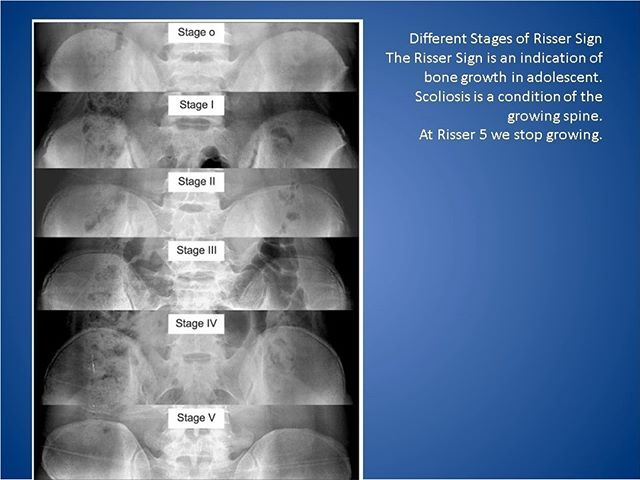 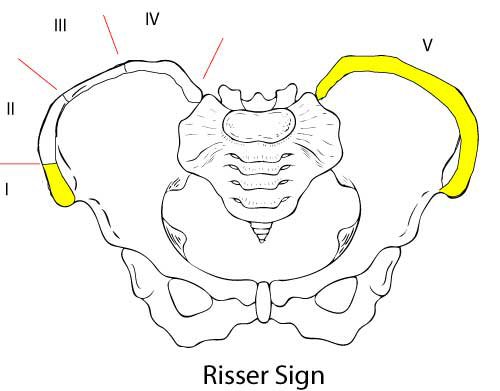 http://www0.sun.ac.za/ortho/webct-ortho/age/risser.html
https://za.pinterest.com/pin/317574211226480298/
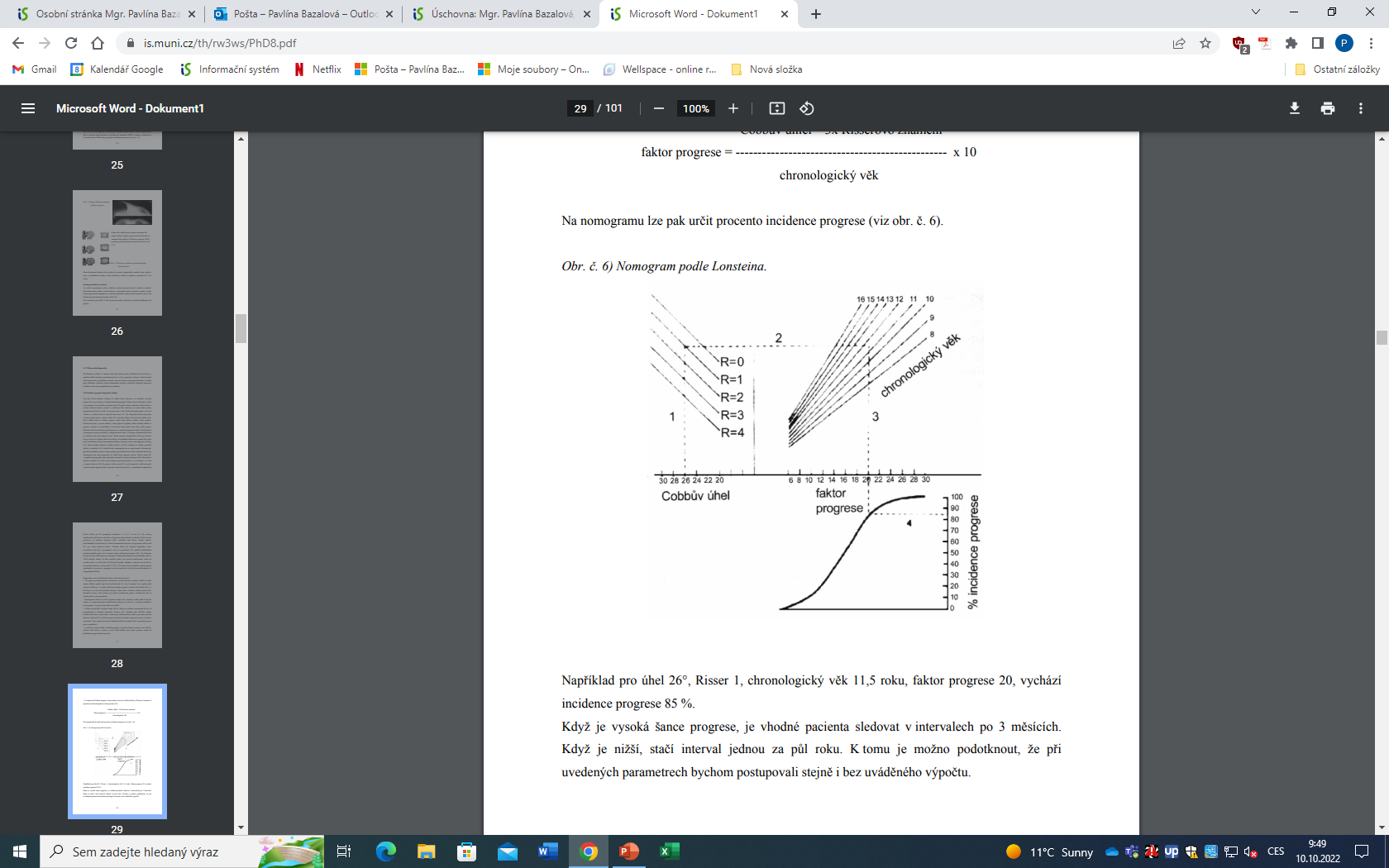 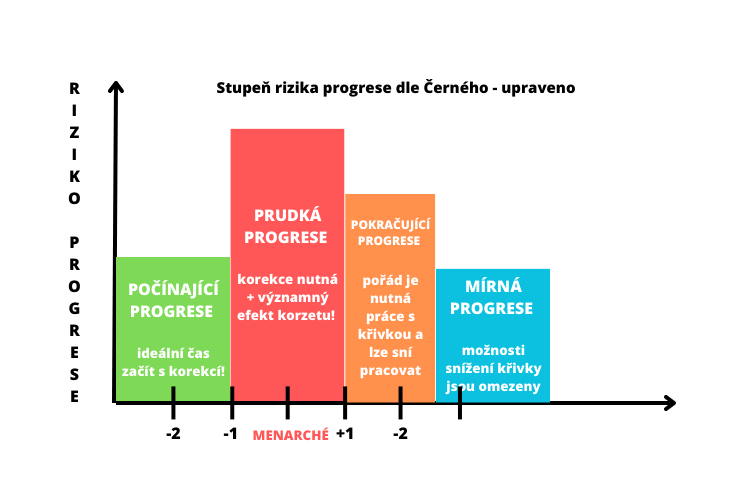 Stupeň rizika progrese dle Černého - upraveno
MENARCHÉ
R I Z I K O P R O G R E S E
-1
-2
+1
-2
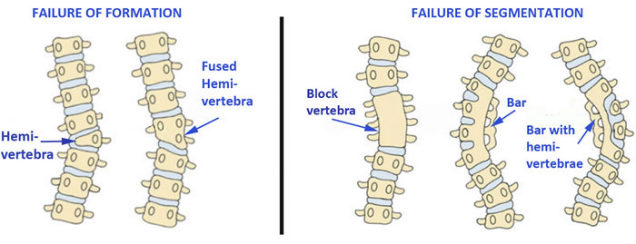 Klasifikace skoliózy → dle etiologie
Zdroj: https://www.srs.org/patients-and-families/conditions-and-treatments/parents/scoliosis/congenital-scoliosis
Kongenitální (poruchy segmentace, poruchy formace) 
Idiopatická 
Infantilní, juvenilní, adolescentní  
Neuromuskulární (DMO)
Při neorofibromatóze 
Sekundární 
Posturální, jiná onemocnění (+traumata, tumory), hysterická, reflexní, kompenzační
Etiopatogeneze – idiopatická skolióza
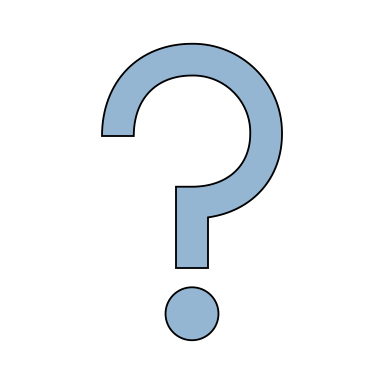 Vnitřní faktory 
Výživa
Kvalita kostní tkáně, měkkých tkání 
Hormonální nastavení
Neurogenní vlivy 
Poruchy rovnováhy, propriocepce 
Minimální mozečkové příznaky
Zrak, sluch 

Biomechanické faktory
Silová hypotéza 
Prenatální vývoj, postnatální vývoj
Hypotéza – asymetrická zátěž KYK (stoj a chůze)
Klasifikace skoliózy → dle tíže křivky
Do 10° (nepovažuje se za patologii)
11°- 30°
31°- 60°
61°- 90° 
Nad 90°
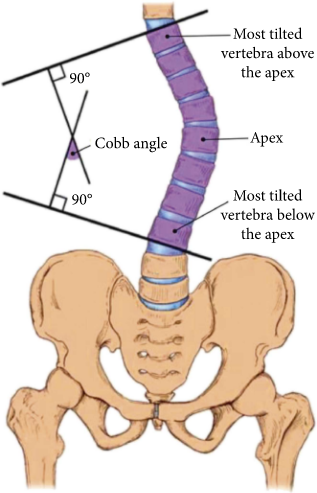 Zdroj:https://www.hindawi.com/journals/cmmm/2019/6357171/
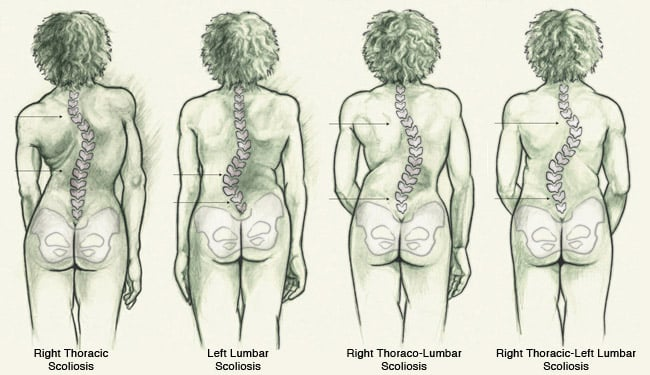 Klasifikace skoliózy → dle lokace křivky
C, CTh, Th, ThL, L, LS
„C“ křivka 
„S“ křivka
Zdroj:  https://www.vondt.net/cs/kde-jsi-zranil/bol%C3%AD-v-z%C3%A1dech/skolios-do/
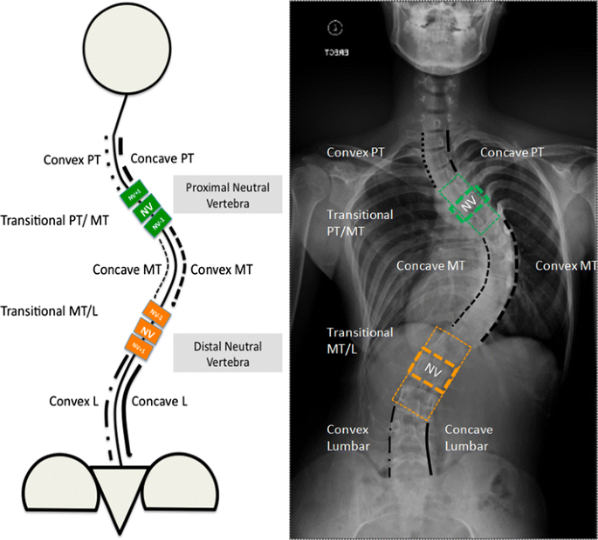 Pojmy
Hlavní křivka 
Vedlejší křivka 
Kompenzovaná a dekompenzovaná skolióza 
Koncový obratel 
Vrcholový obratel
Zdroj: https://link.springer.com/article/10.1007/s00586-017-5350-x
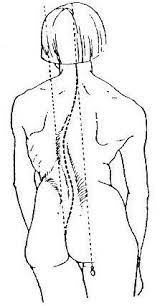 https://dspace.cuni.cz/bitstream/handle/20.500.11956/30835/130005592.pdf?sequence=1&isAllowed=y
Vyšetření
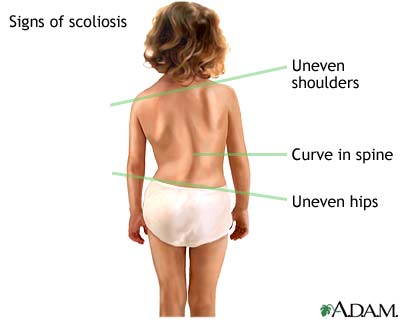 Pohledem 
Dynamika páteře 
RTG – Cobbův úhel (spec. dlouhé snímky)
Adams – skoliometr/aplikace
Aplikace – PotsiApp, ScoDiaC  
Formetric 4D
https://www.hudsonvalleyscoliosis.com/what-is-scoliosis/overview/
Vyšetření
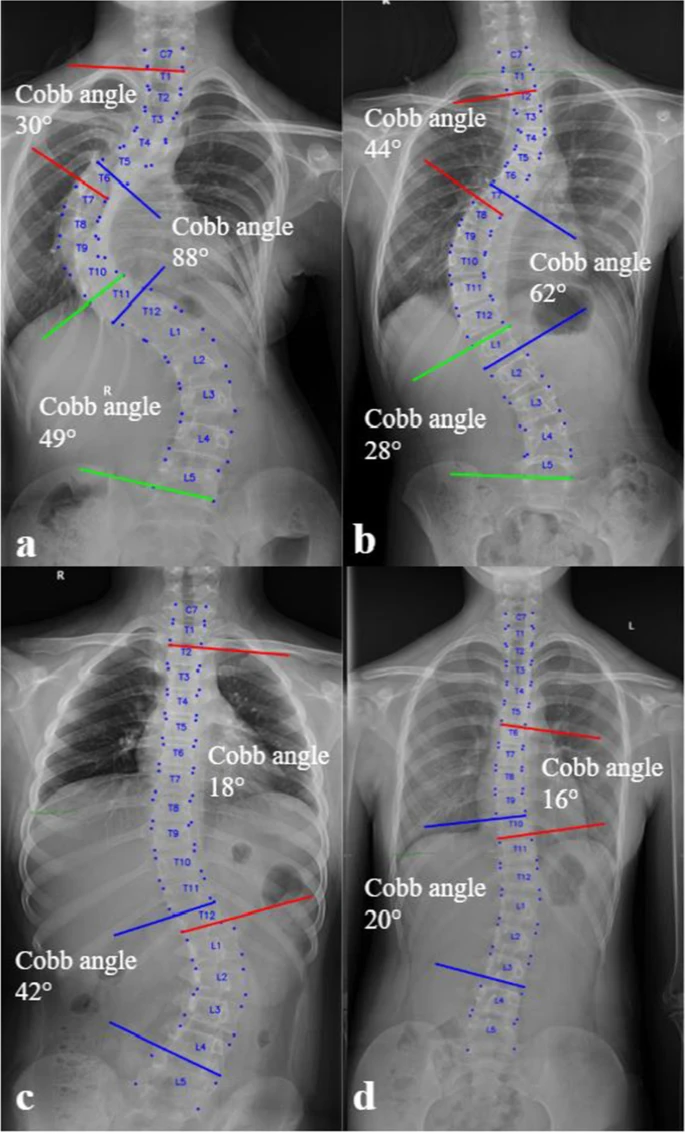 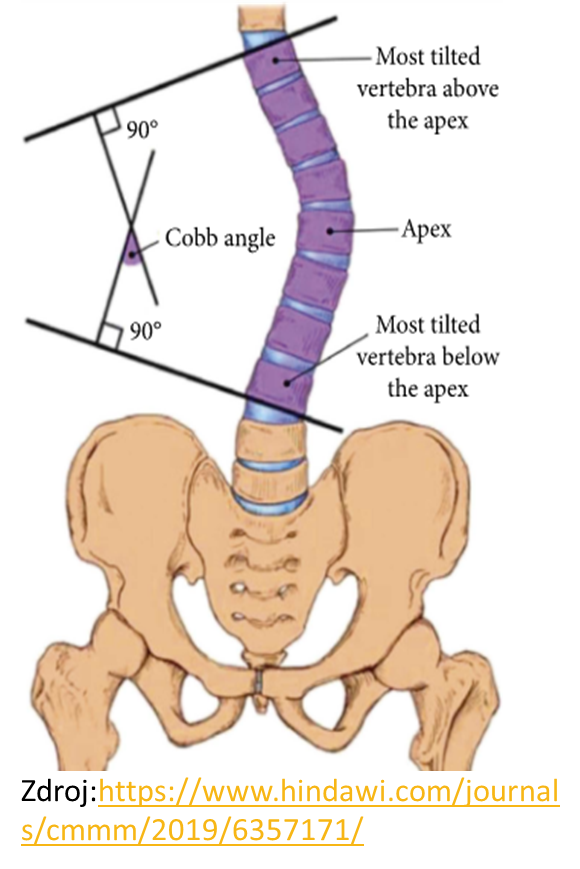 https://link.springer.com/article/10.1007/s00586-021-07025-6
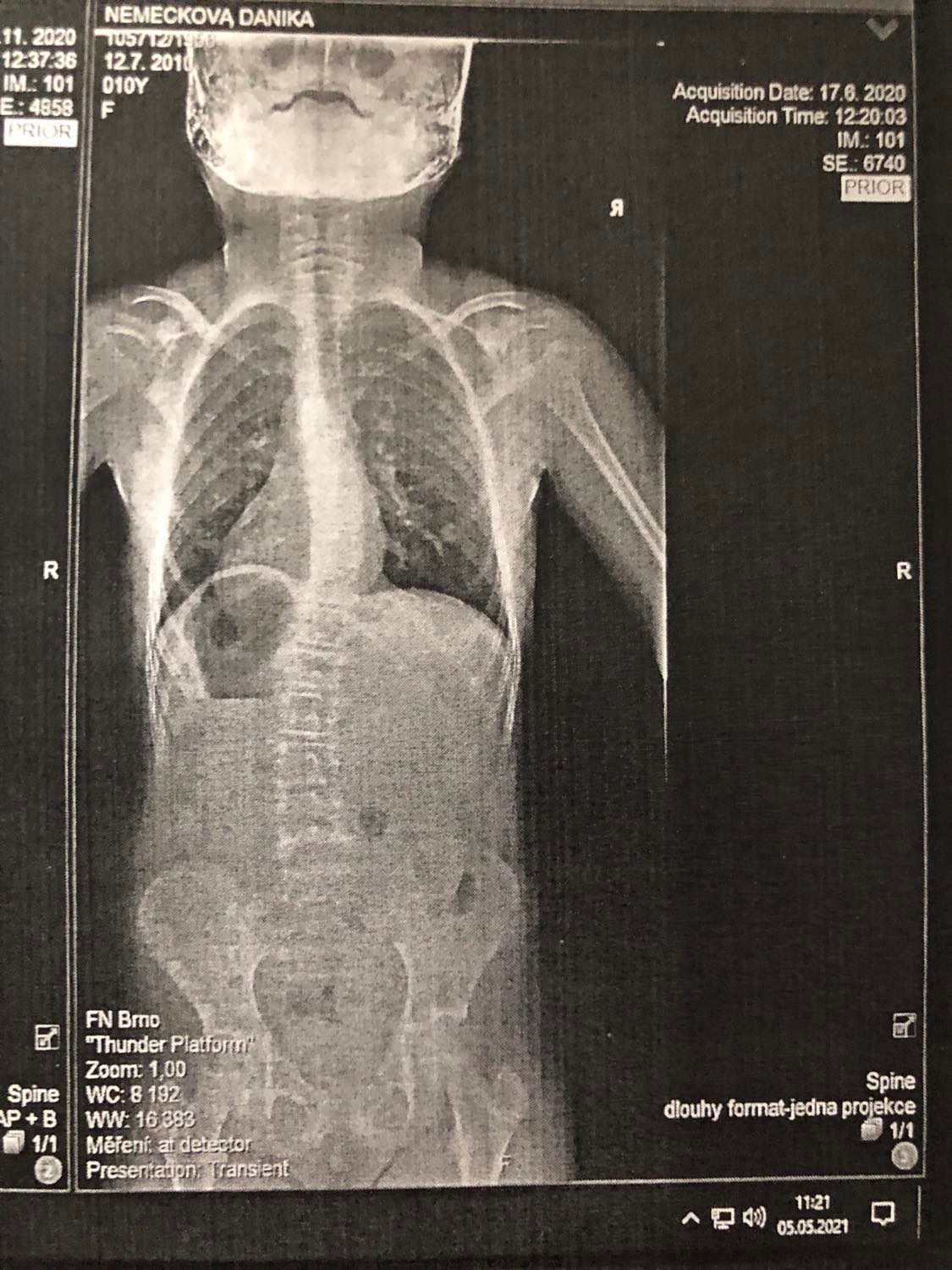 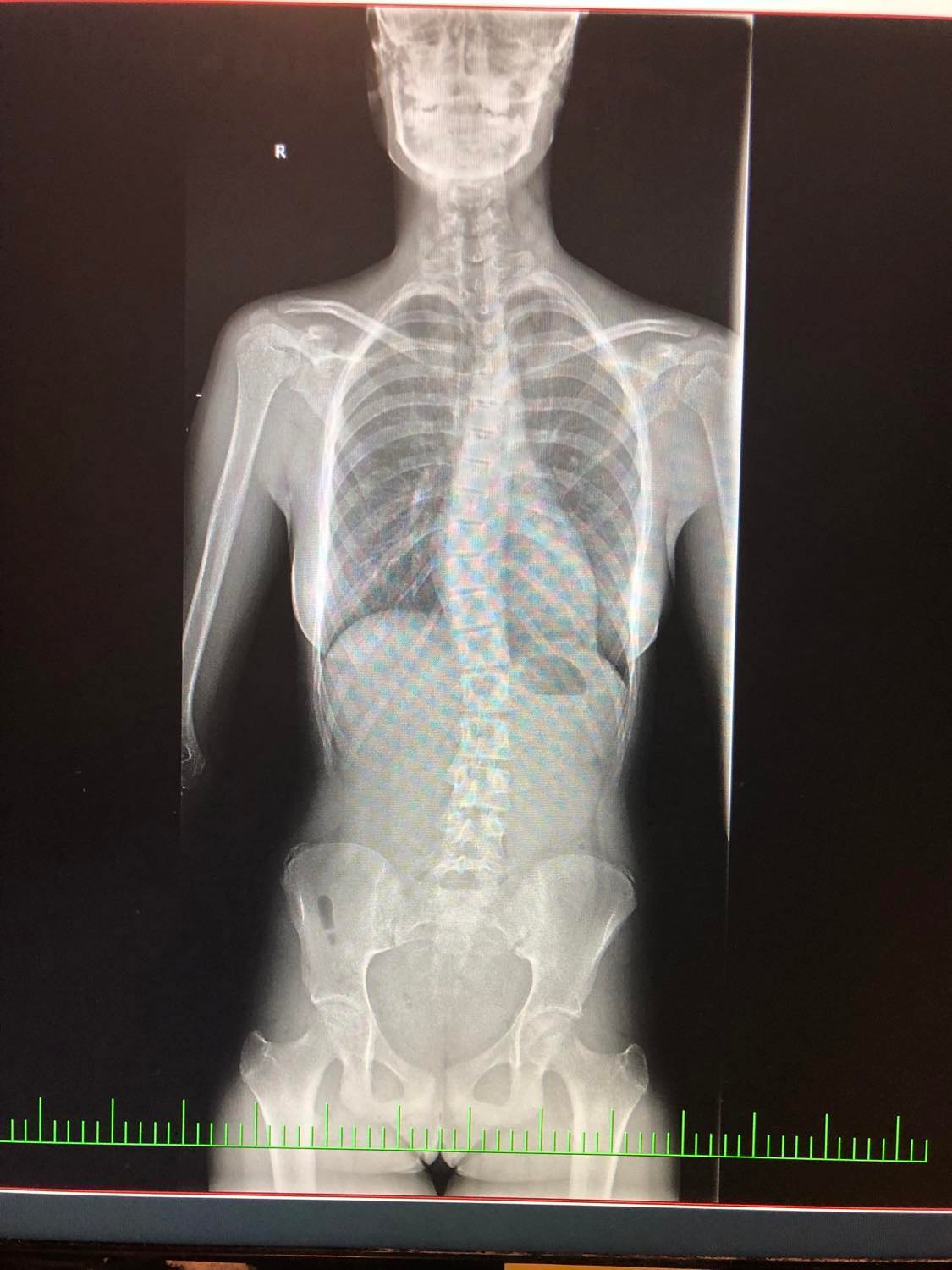 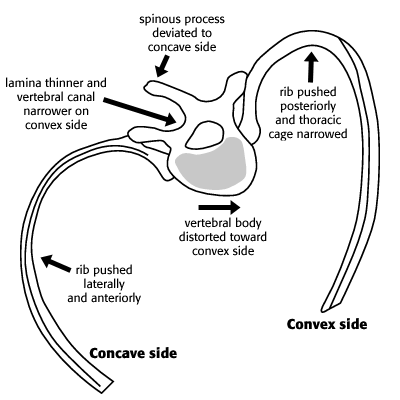 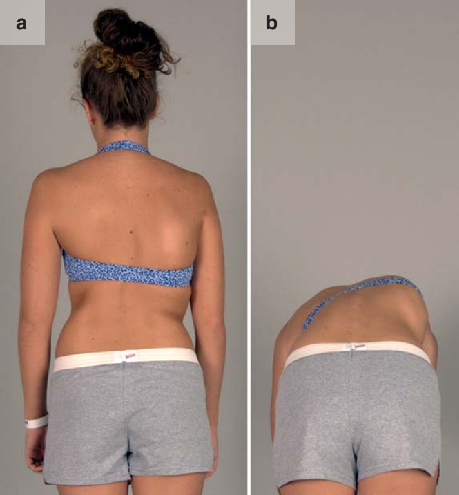 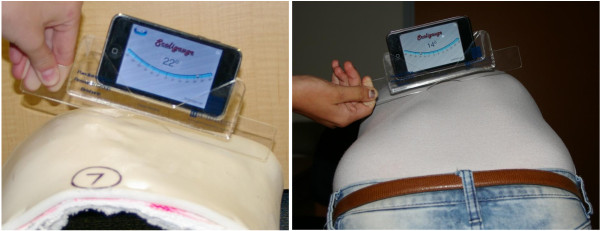 Zdroj::https://rad.washington.edu/about-us/academic-sections/musculoskeletal-radiology/teaching-materials/online-musculoskeletal-radiology-book/scoliosis/
Zdroj: https://www.researchgate.net/figure/Abbildung-2-Adams-Vorbeugetest-15-jaehriges-Maedchen-mit-einer-rechts-konvexen_fig2_220020884
https://www.researchgate.net/figure/Measurement-of-the-rib-hump-on-a-a-plaster-model-and-a-b-scoliosis-patient-using-the_fig3_230588077
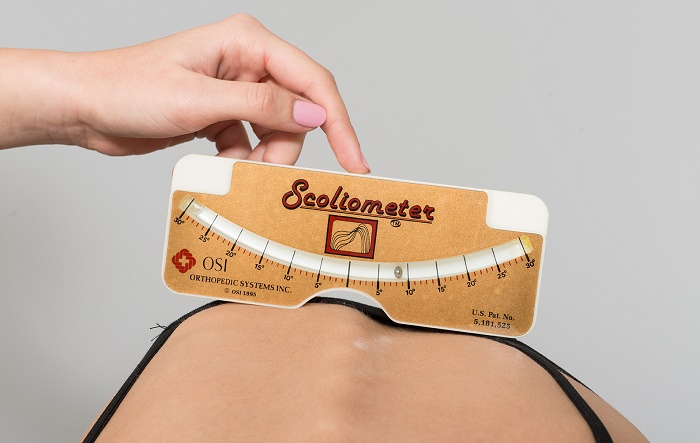 https://www.scoliosissos.com/blog/scoliometer-apps-are-they-worth-trying
Dynamické zkoušky páteře
Schoberova vzdálenost – Lp, L5 + 10 cm kraniálně (předklon + 3-4 cm) 
Stiborova vzdálenost – Lp + Thp, L5- C7 (předklon + 7-10 cm) 
Forestierova fleche – Cp, protuberantia occipitalis 
Čepojevova vzdálenost – Cp, C7 + 8 cm kraniálně (anteflexe + 2,5-3 cm)
Ottova inkliniční vzdálenost – Thp, C7 + 30 cm kaudálně (anteflexe + min 3,5 cm)
Ottova rekliniční vzdálenost – Thp, C7 + 30 cm kaudálně (retroflexe – 2,5 cm)
Thomayerova vzdálenost – 10 cm (30 cm)
Lateroflexe
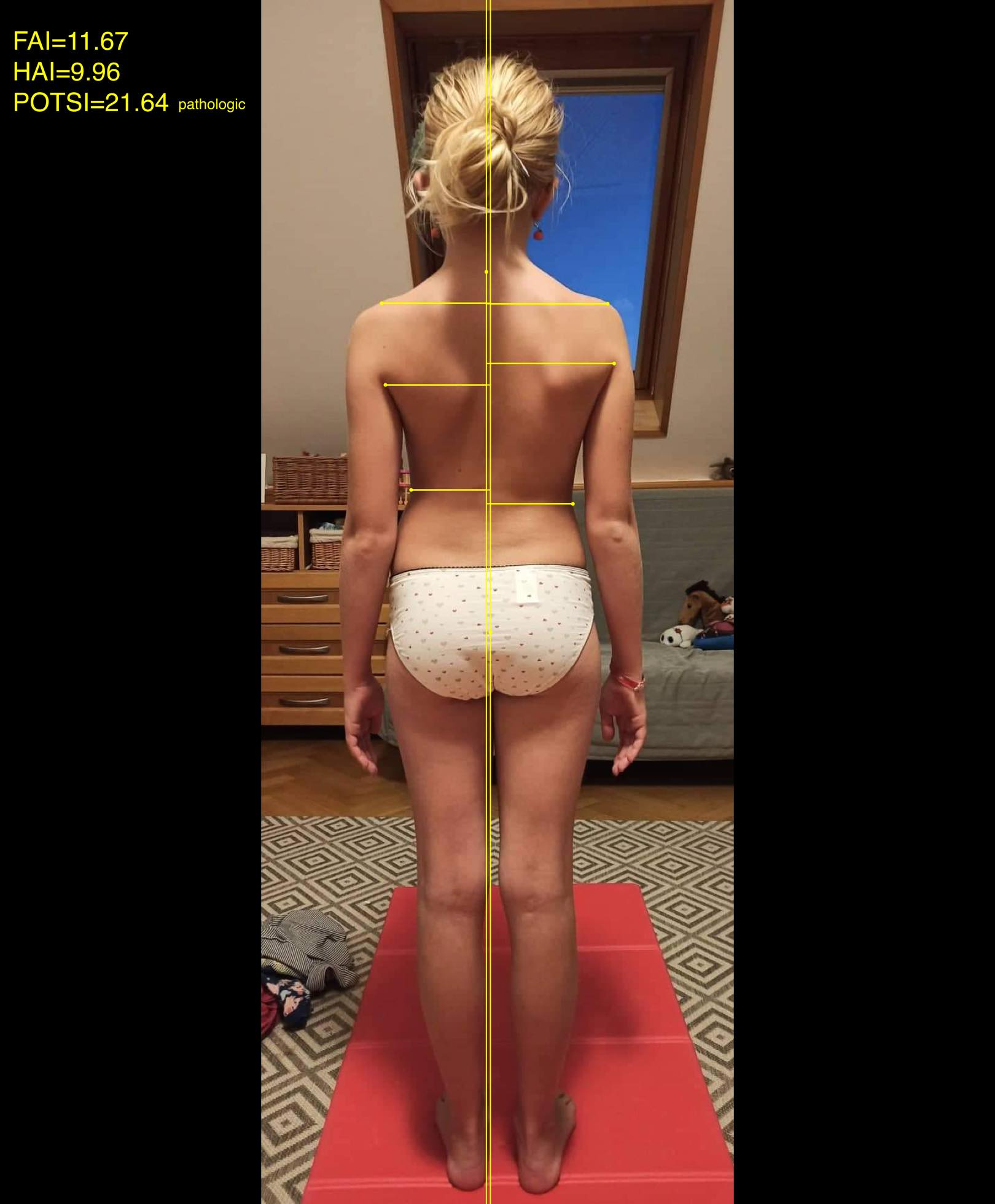 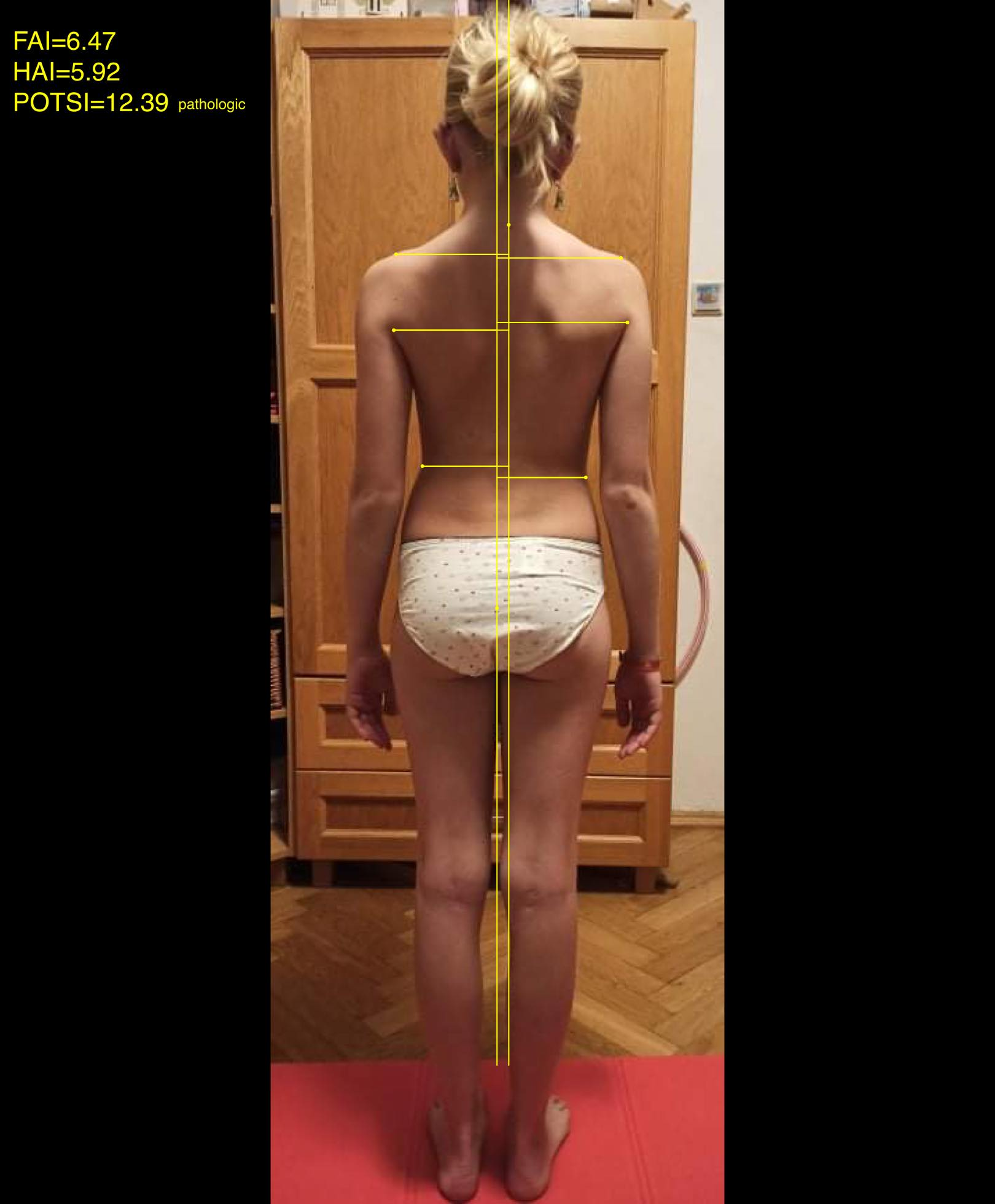 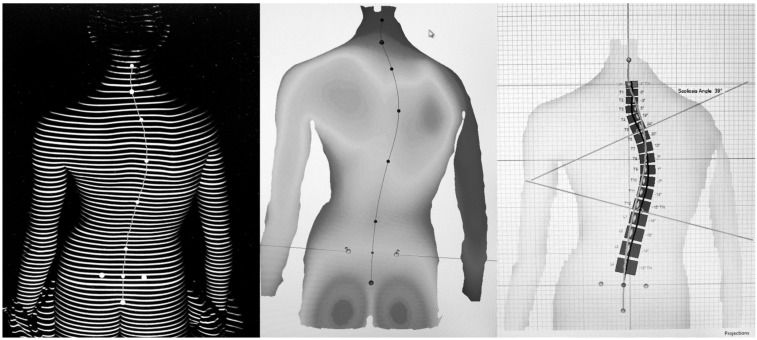 Zdroj: https://www.researchgate.net/figure/Topographic-analysis-and-software-output-from-the-Formetric-4D-device_fig1_230659261
Terapie
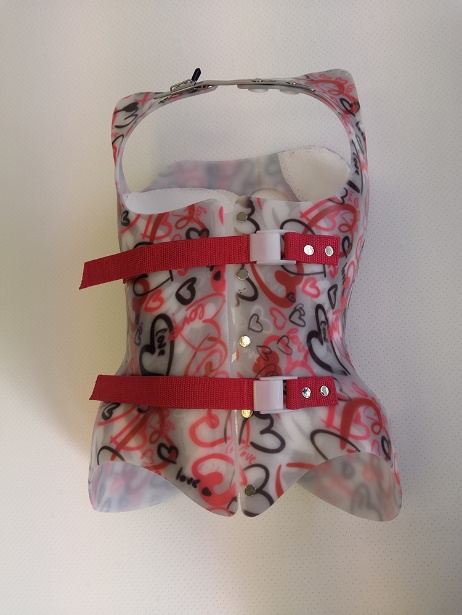 Dle tíže křivky
 sledování
konzervativní terapie – cvičení + korzetoterapie
operační řešení (od 40°)
Princip tahu a tlaku – vztah k Hütter-Volkmanovu zákonu)
Tah = iniciuje růst tkáně 
Tlak = inhibuje růst tkáně
Zdroj:https://www.ortotika.cz/ortopedicke-pomucky
Princip tříbodové fixace 
Tlak + derotace + trakce
Lečebné cíle – SOSORT (Society on Scoliosis Orthopaedic Rehabilitation and Treatment)
Zastavit nebo zpomalit progresi křivky a vyhnout se operaci 
Omezit nebo léčit respirační dysfunkce 
Omezit vznik bolestivých stavů páteře
Zlepšit estetiku pomocí posturální korekce 

Volba terapie: 
Do 20 stupňů – kinezioterapie a radiologické sledování co 6-12 měsíců 
Nad 20 stupňů – korzetoterapie + kinezioterapie
Nad 40 stupňů – operační léčba
https://www.ncbi.nlm.nih.gov/pmc/articles/PMC5795289/
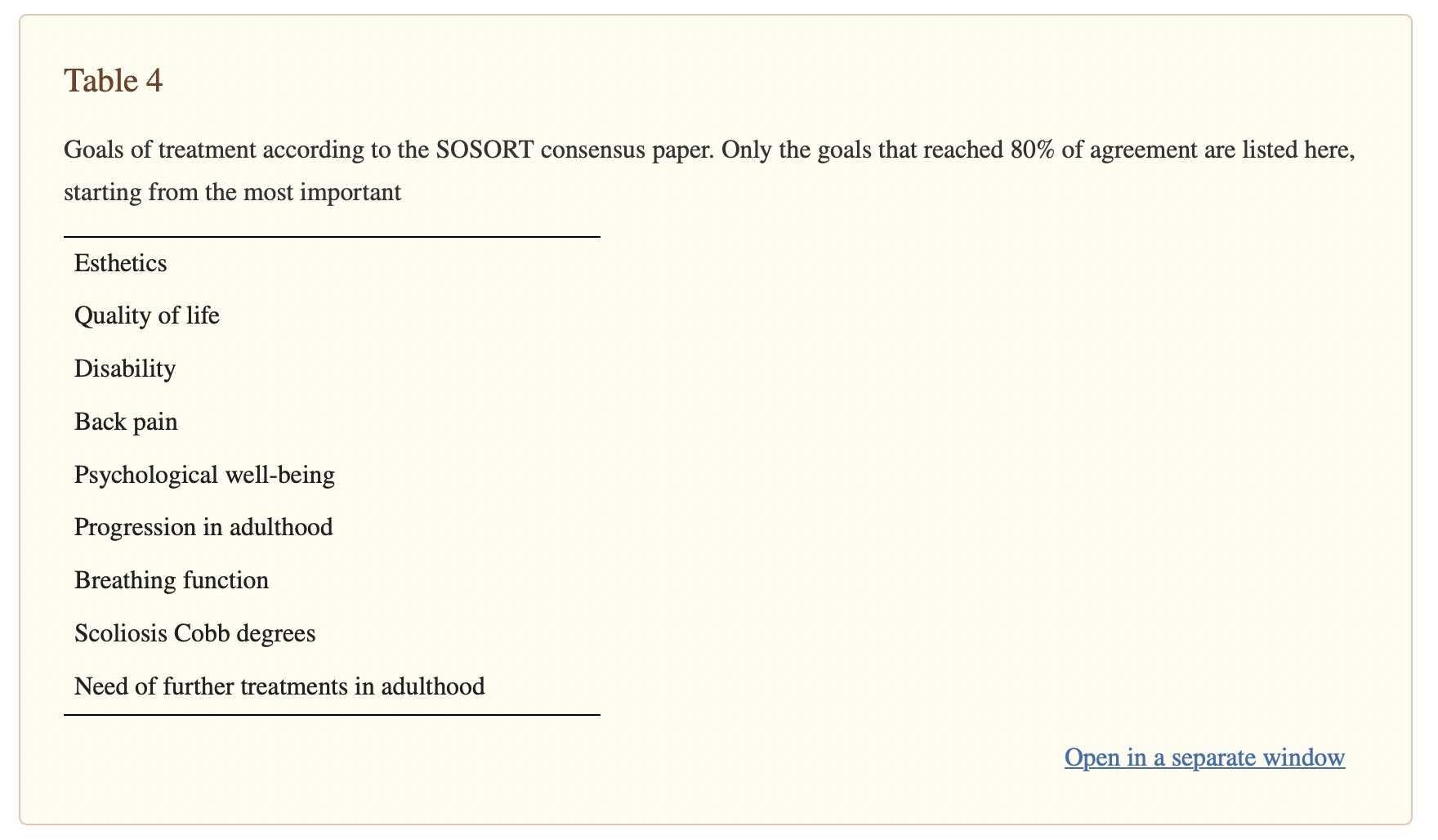 Převzato z SOSORT guidlines (2016) https://www.ncbi.nlm.nih.gov/pmc/articles/PMC5795289/
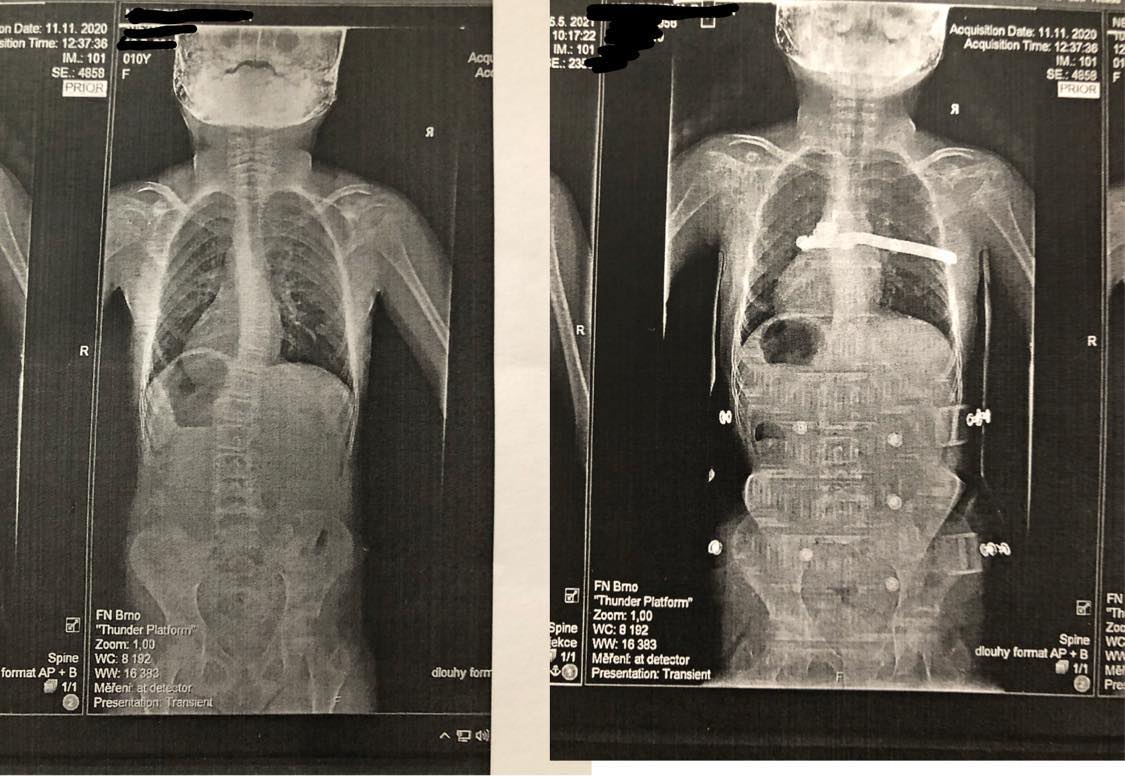 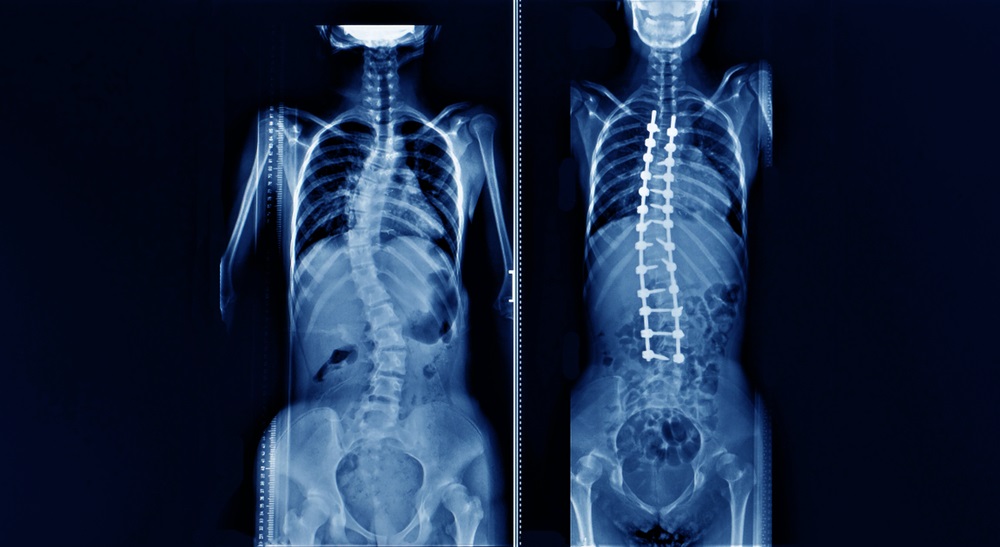 https://www.modrykonik.cz/zdravi/skolioza/
https://zdravi.euro.cz/leky/skolioza-patere-priznaky-a-cviky/galerie-87022-1/
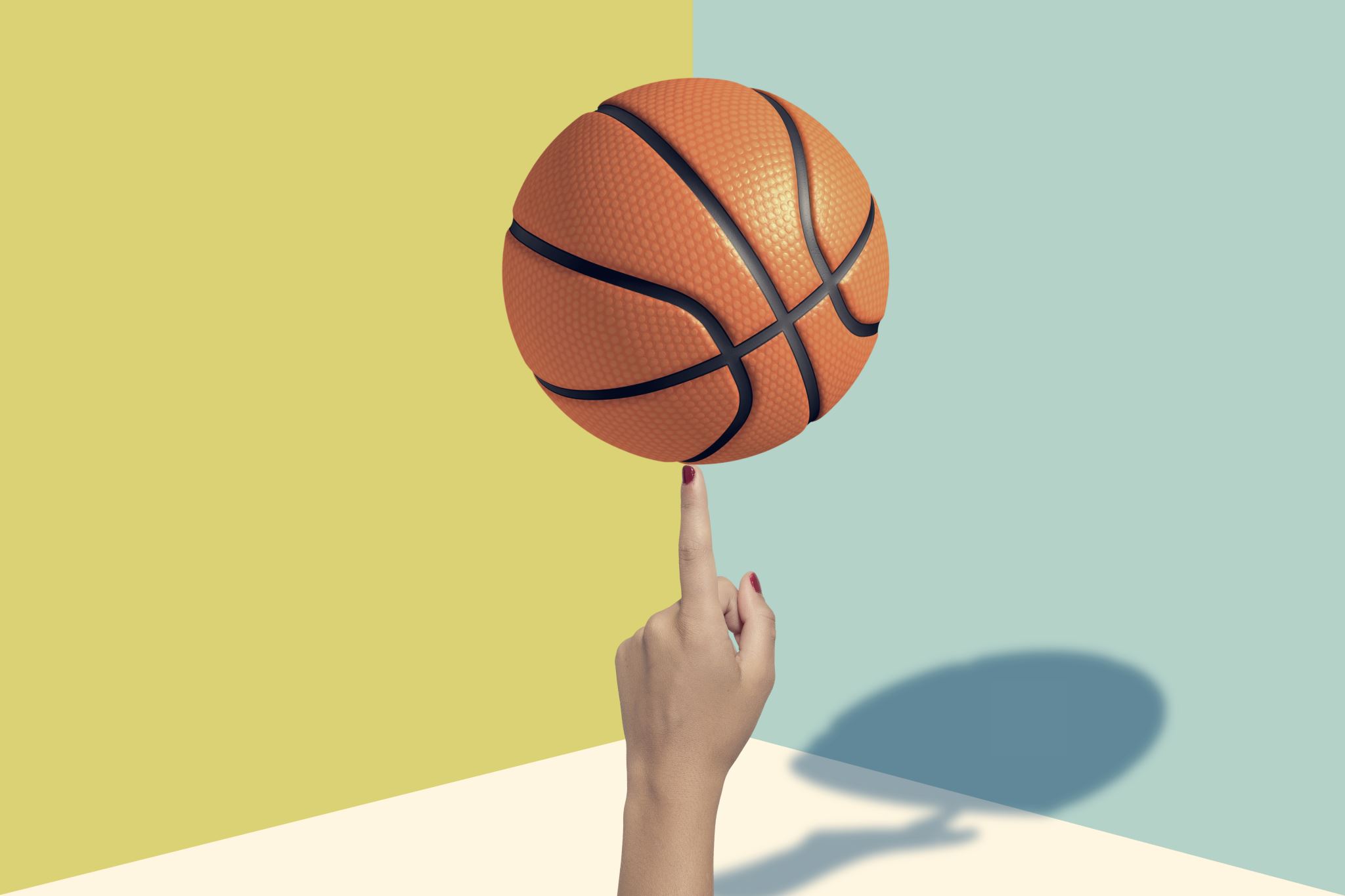 Rekreační sport 
          x
  Vrcholový sport
Skolióza a sport?
Vhodné sporty
         x
 Nevhodné sporty
Terapie
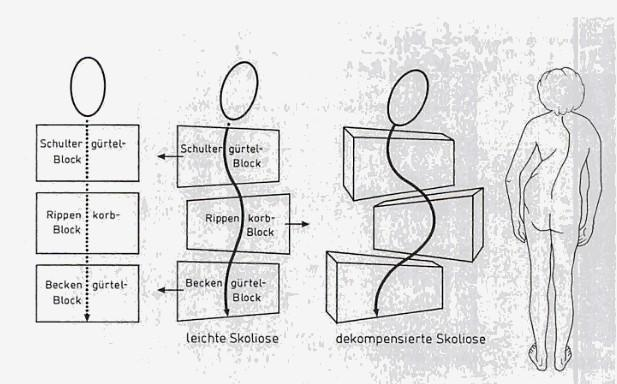 Klapovo lezení 
Jóga - Yoga therapy – Kreutzman, Meredith Weiss 
DNS
Spiraldynamik
SM systém
Metoda Schrotové
https://docplayer.cz/107707091-Hodnoceni-efektu-lazenske-lecby-u-idiopaticke-skoliozy-diplomova-prace.html
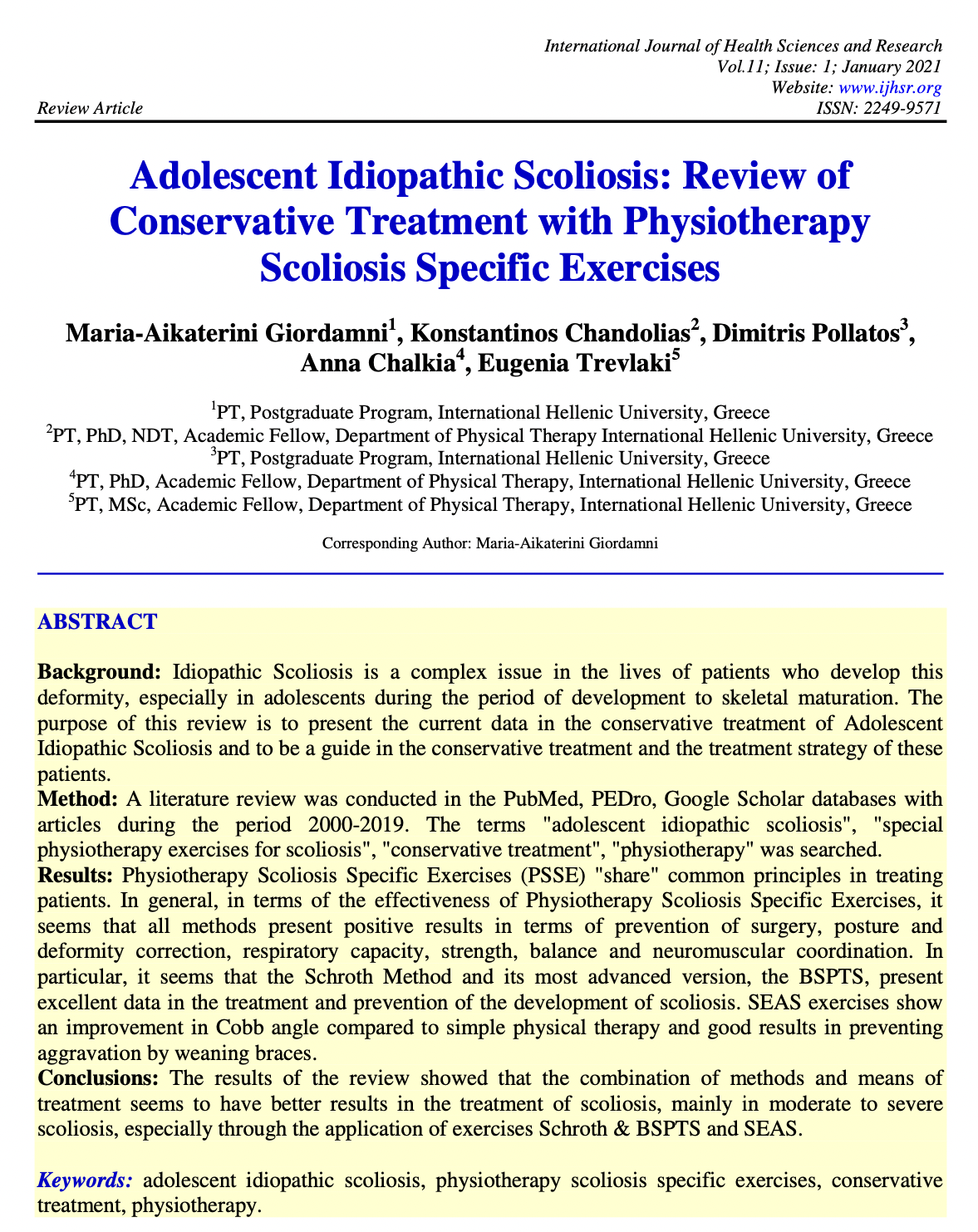 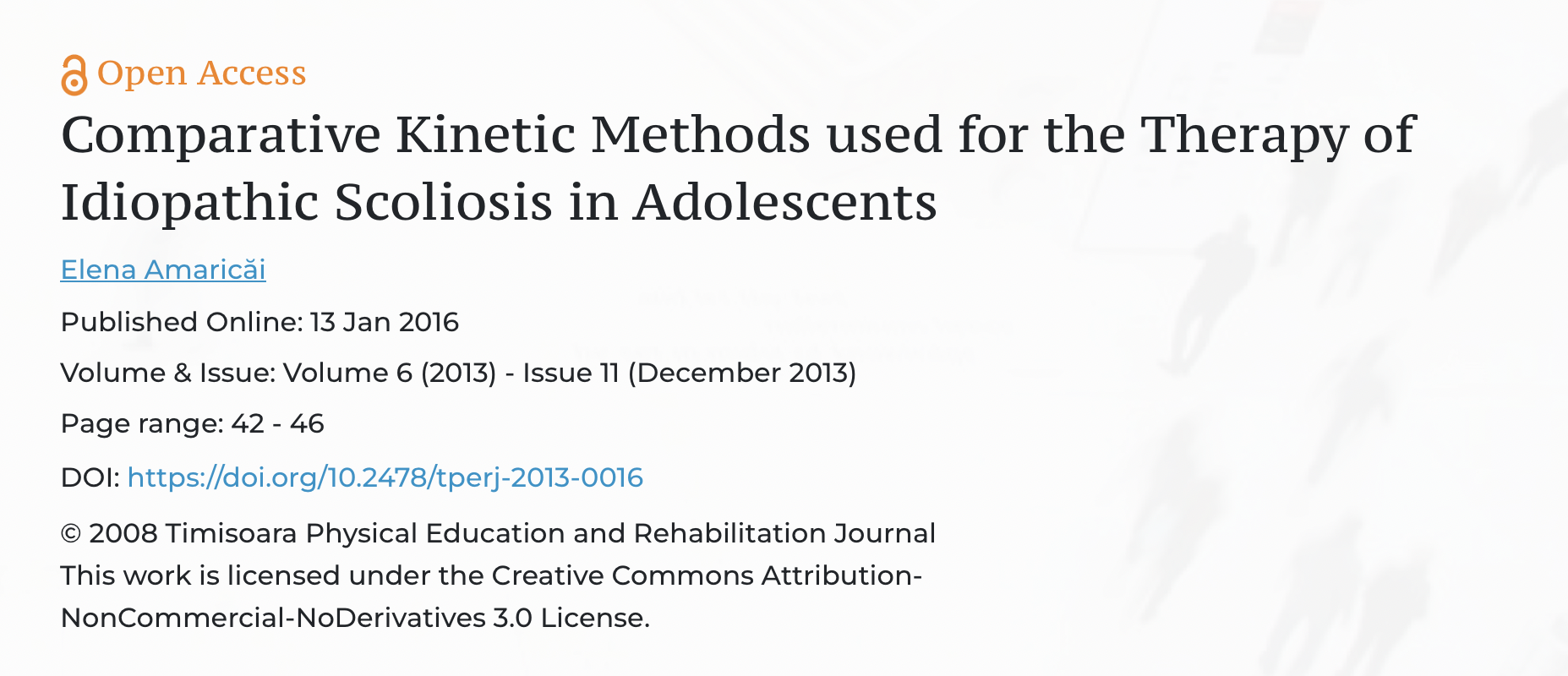 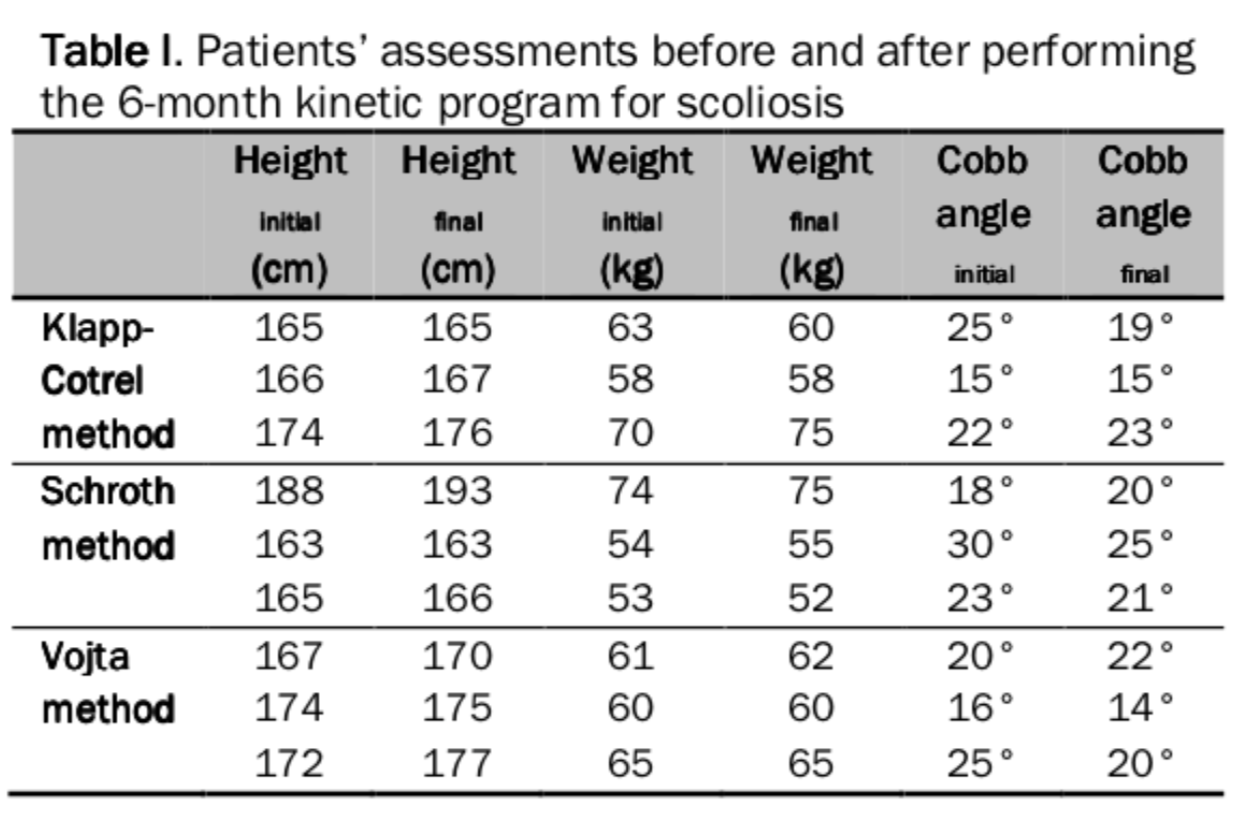 https://sciendo.com/article/10.2478/tperj-2013-0016
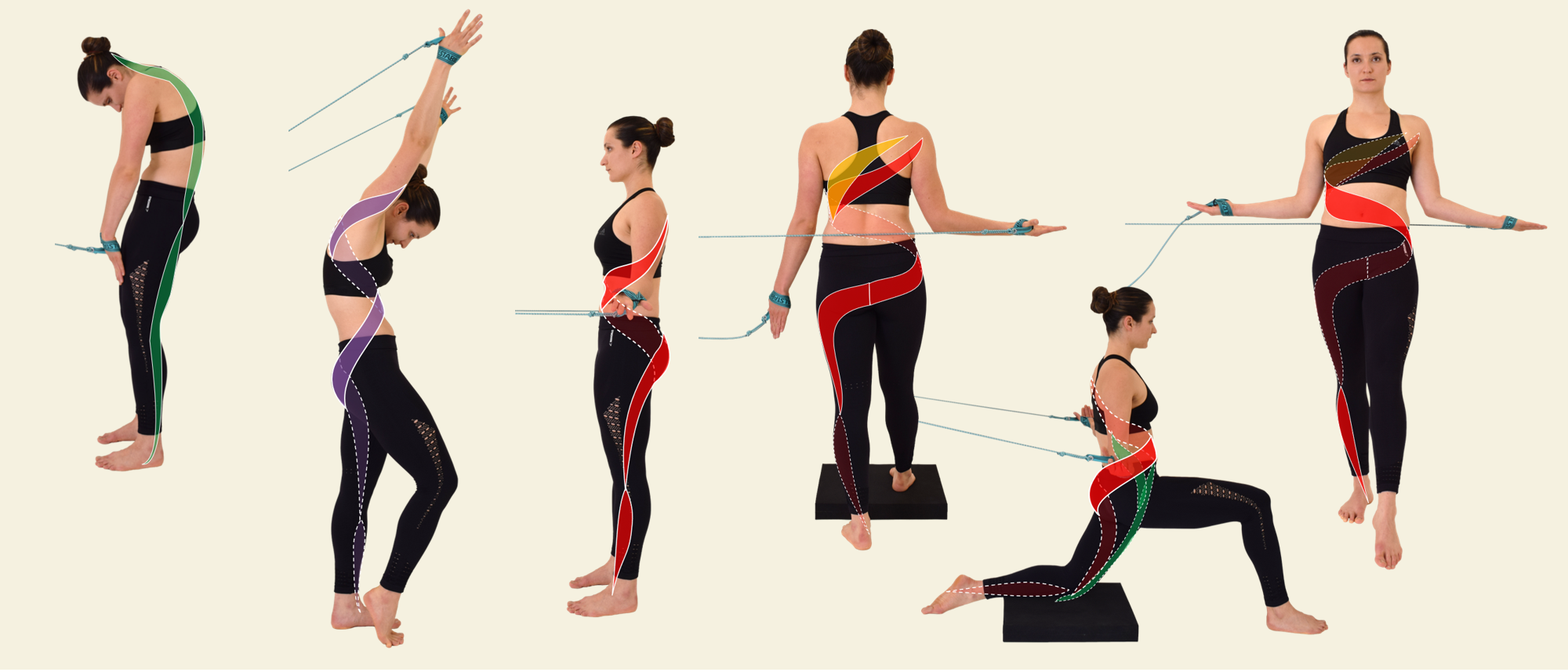 SM systém
Spirální stabilizace 
Trakce – elevace segmentu 
Práce se svalovými řetězci
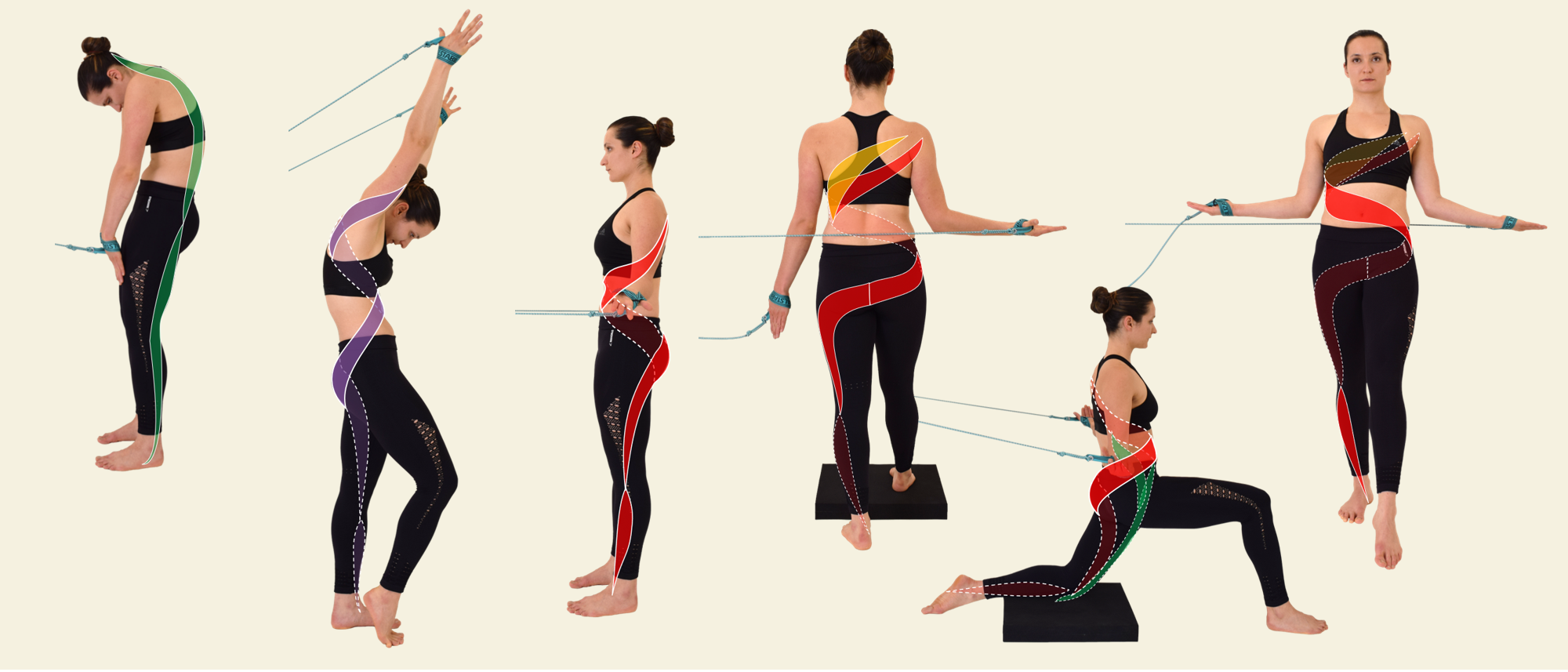 https://spiralstabilization.com/cz/
Jóga - Yoga therapy – Kreutzman
Uvolnění a protažení celého těla 
Pozice hory 
Posílení konvexní strany – šikmý sed -> pozice půlměsíce -> boční prkno 
Protažení konkávní strany – pozice dítěte s rotací -> pozice trojúhelníku -> pozice bočního úkolu
Prodloužení – poloviční předklon, brána 
Trakce - vis
Dýchání 
Relaxace
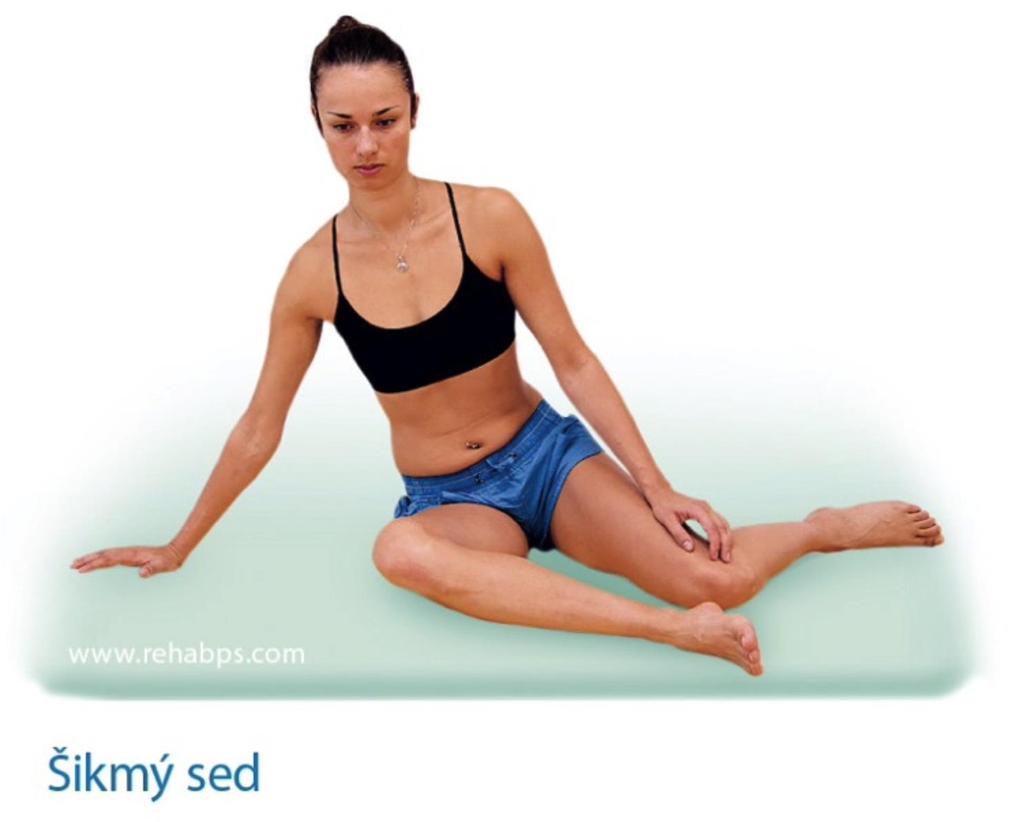 Jóga – posílení konvexní strany
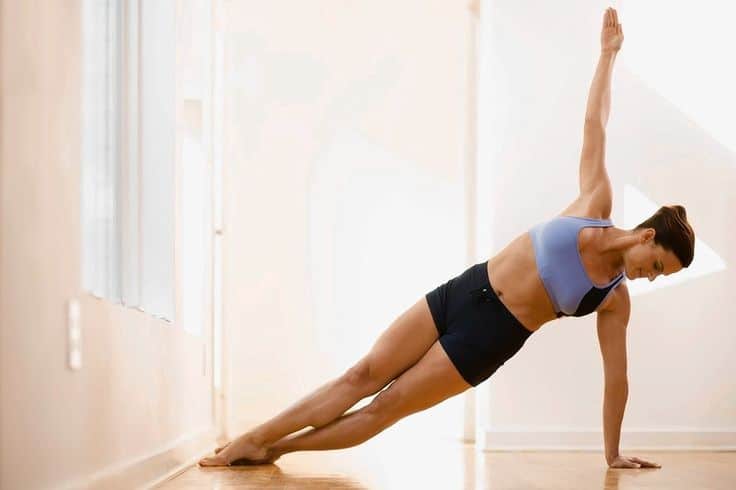 https://www.spojujenasjoga.cz/pozice-bocniho-prkna-neboli-vasisthasana-otestujte-si-sve-svaly/
https://yoga4yogi.cz/asany/?id=44
Jóga – protažení konkávní strany
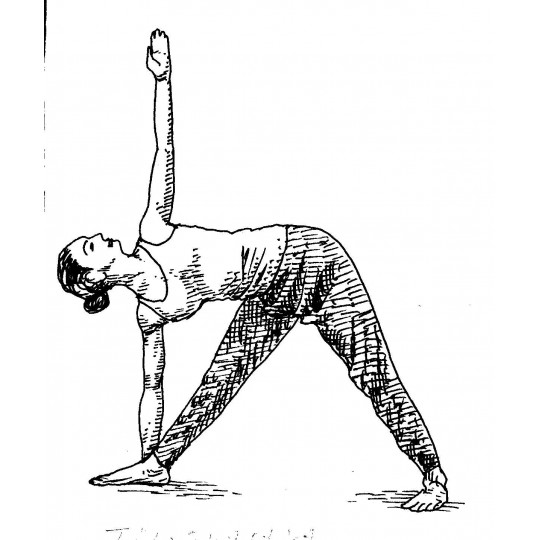 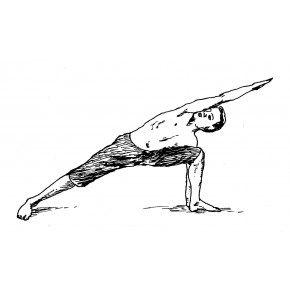 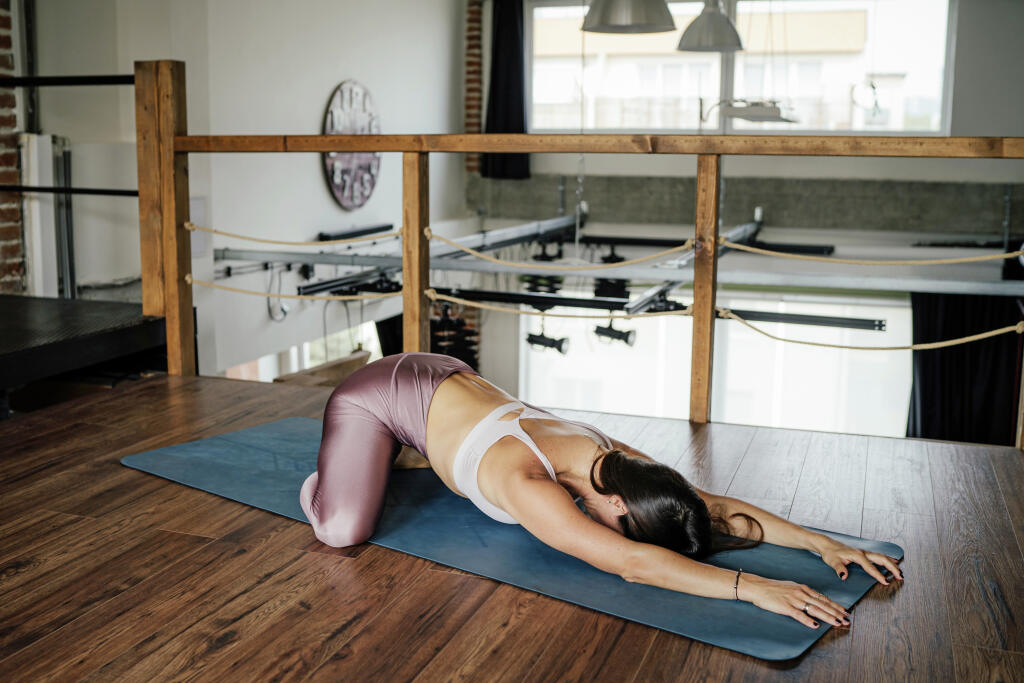 https://casprezeny.pluska.sk/zdrava-a-stihla/odbornicka-trapi-vas-bolestiva-menstruacia-kaslite-lieky-toto-zazracne-ulahci-vase-dni
https://yoga4yogi.cz/asany/?id=59
https://yoga4yogi.cz/asany/?id=34
Jóga – protažení
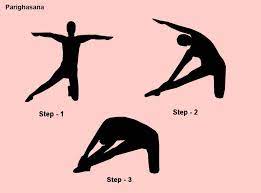 http://yoga-iq.com/Yogas/Details/62/Parighasana-Yoga-For-Side-Fat
https://yoga4yogi.cz/asany/?id=47
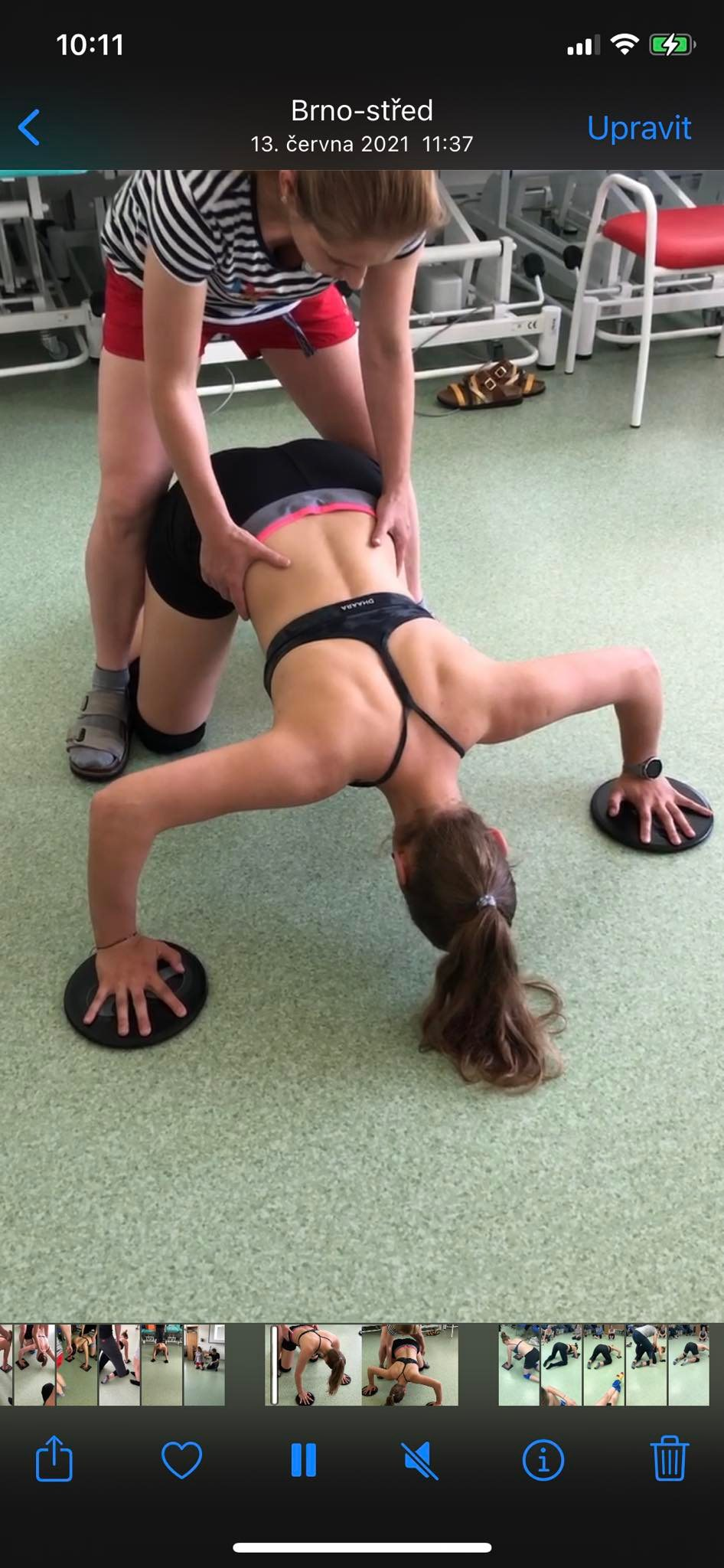 Klappovo lezení
Lezení 
Sunutí 
Homolaterální vzory 
Kontralaterální vzory
Oblouky 
přechody
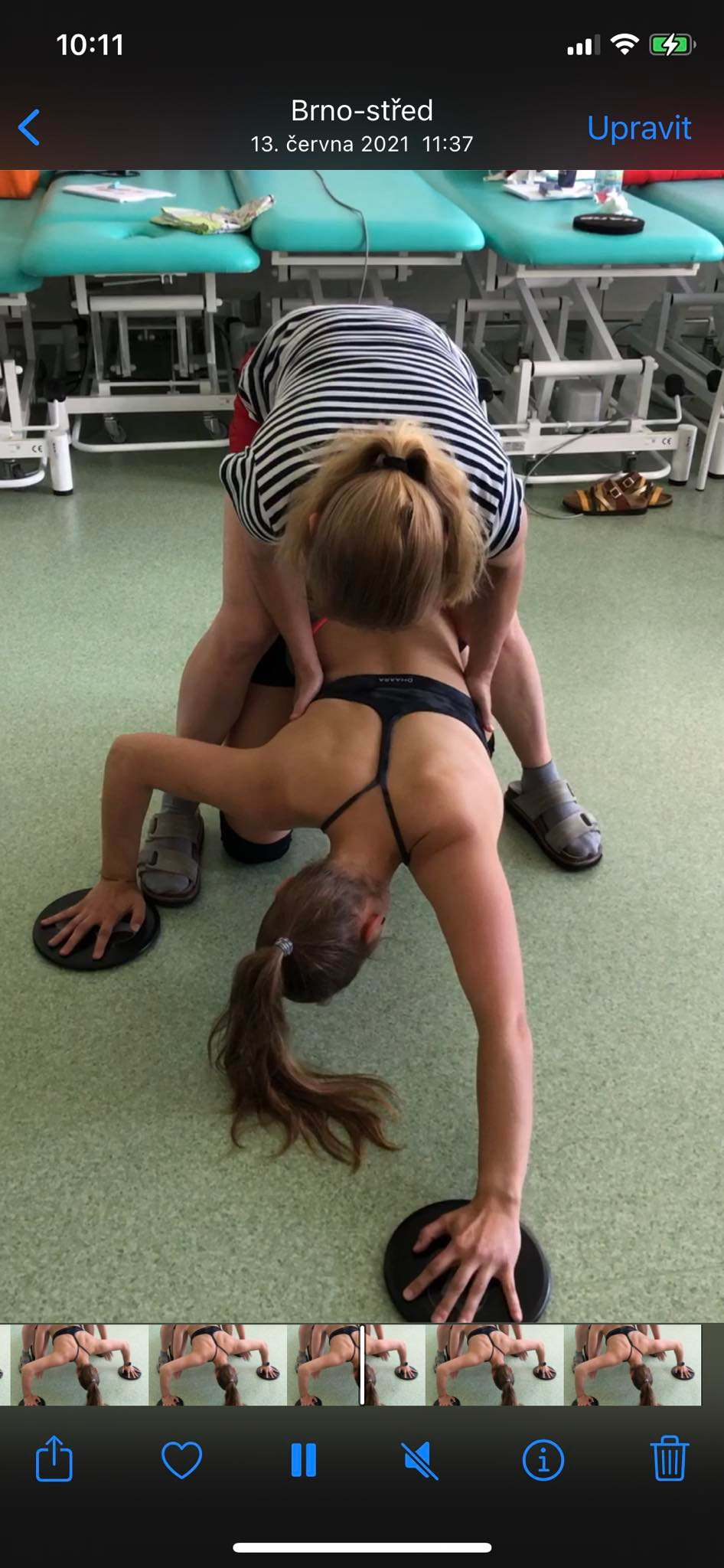 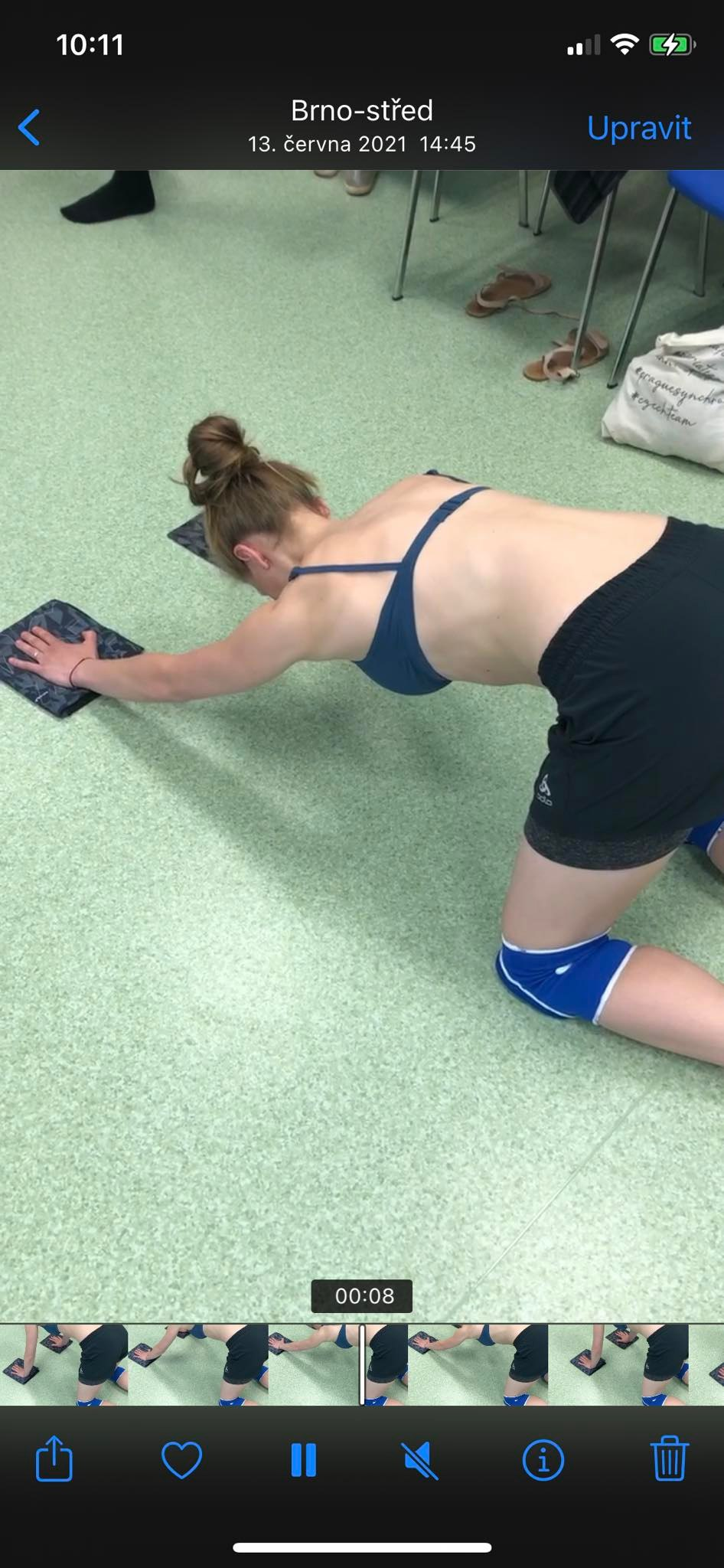 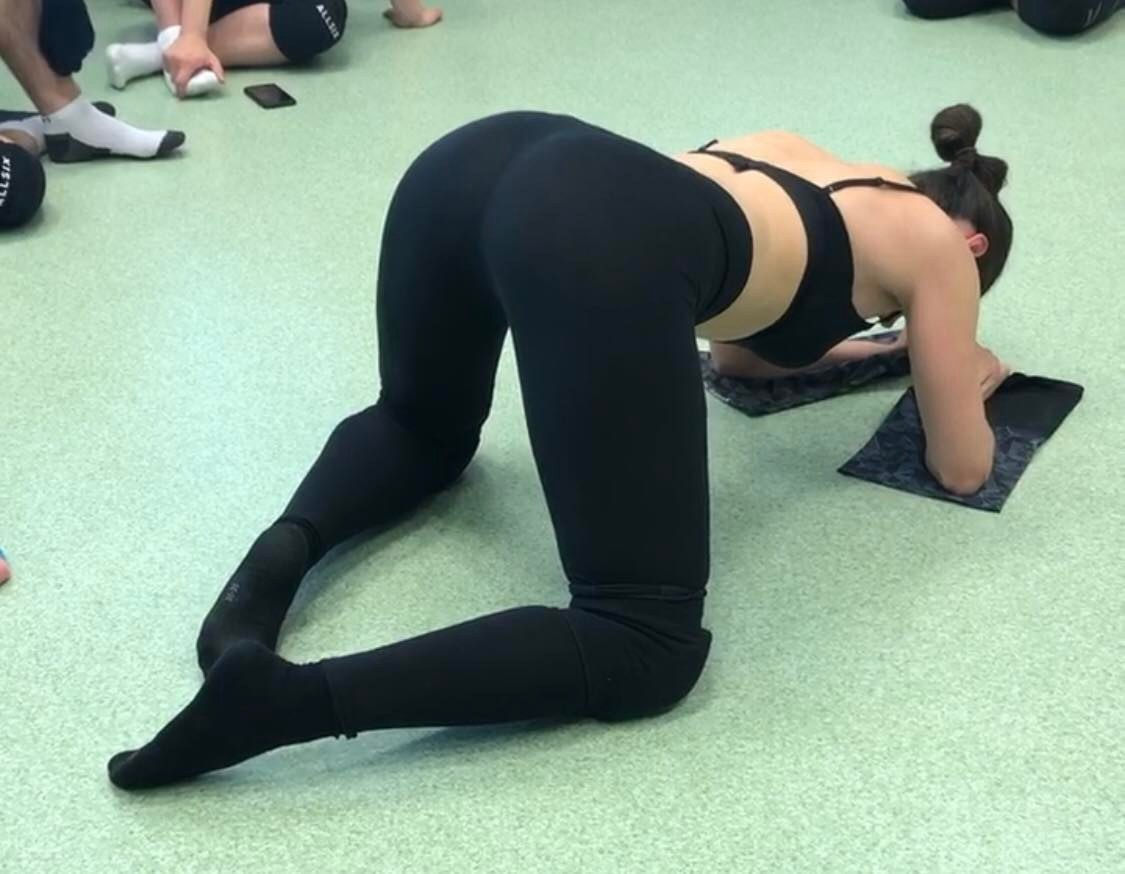 praxe
Klappovo lezení 
základní vzory lezení –kontra, homolat. + oblouk
Sunutí 
Pavouk + oblouk
Hluboké sunutí 
přechody

S-Dynamic
pánev – 3D pohyb 
Hrudník - no boku, na zádech, v nákroku
Psychomotorický vývoj
Od 2. let – puberta
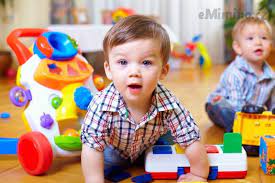 2.-3. rok
https://www.emimino.cz/encyklopedie/dite-2-roky/
40
Charakteristika období
Batole tráví až 70-80% času v pohybu -> pohybem realizuje svou myšlenkovou aktivitu 
Od 3. let se prudce rozvíjí rytmická schopnost, posturální stabilita a rovnovážné funkce (mozeček)
Učení nápodobou, hrou – typický je v tomto období strach z neznámého (tvorba vztahu k pohybu)
41
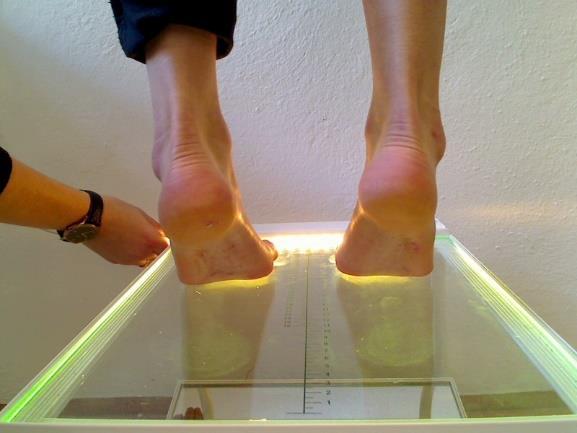 Postura
Zvyšuje se aktivita trupového svalstva 
zmenšuje se klenutí břišní stěny 
menší bederní lordóza 

Zužuje se báze při stoji i chůzi 

Zlepšuje se síla a stabilita DK – mění se osa DKK (zmírňuje se valgozita KOK, HLE)

Začíná se tvořit nožní klenba
https://docplayer.cz/210220847-Fakulta-zdravotnickych-studii-elizaveta-adolf-moznosti-fyzioterapie-u-dospelych-pacientu-s-diagnozou-pes-planus.html
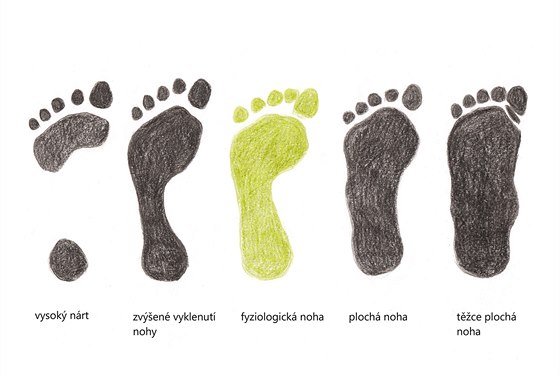 https://www.idnes.cz/onadnes/zdravi/ploche-nohy-a-cviky-na-ne.A150305_172901_behani_onr
42
https://repository.library.northeastern.edu/downloads/neu:rx914968w?datastream_id=content
43
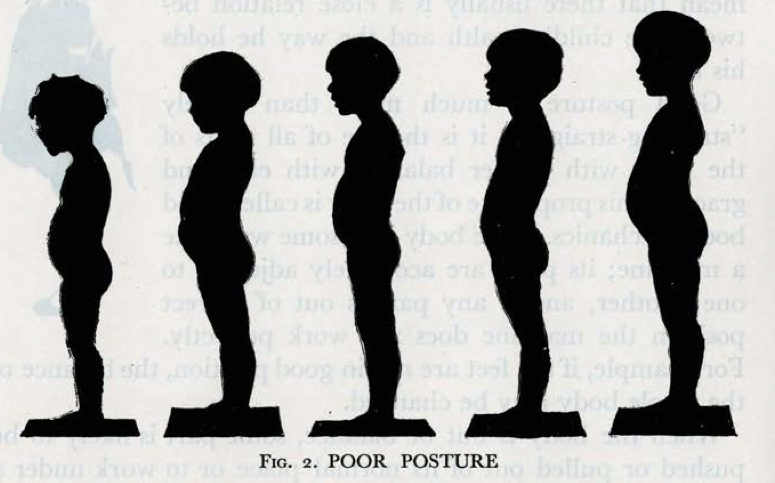 https://repository.library.northeastern.edu/downloads/neu:rx914968w?datastream_id=content
44
Chůze
Ve 2. roce je chůze ještě doprovázena výraznou synkinézou HKK a trupu -> je tedy neekonomická. 
Chůze má nestejnou délku kroku, širší bázi.

Ve 3. roce se zvyšuje kontrola svalů v oblasti pánve -> rovnoměrná délka, výška i šířka kroku, palec se odvíjí od podložky. 

Variabilita vynaložené energie může zůstávat větší až do 12 let. 
Na konci období zvládá chůzi po špičkách
45
Schody
Do schodů: 
1,5 roku – chůze do schodů s dopomocí 
později samostatná chůze do schodů s dokročením 
2,5 – 3 roky – samostatná chůze střídavým způsobem
 
Ze schodů: 
ve 2 letech – po čtyřech, pozadu
ve 3-3,5 letech – samostatně střídavým způsobem
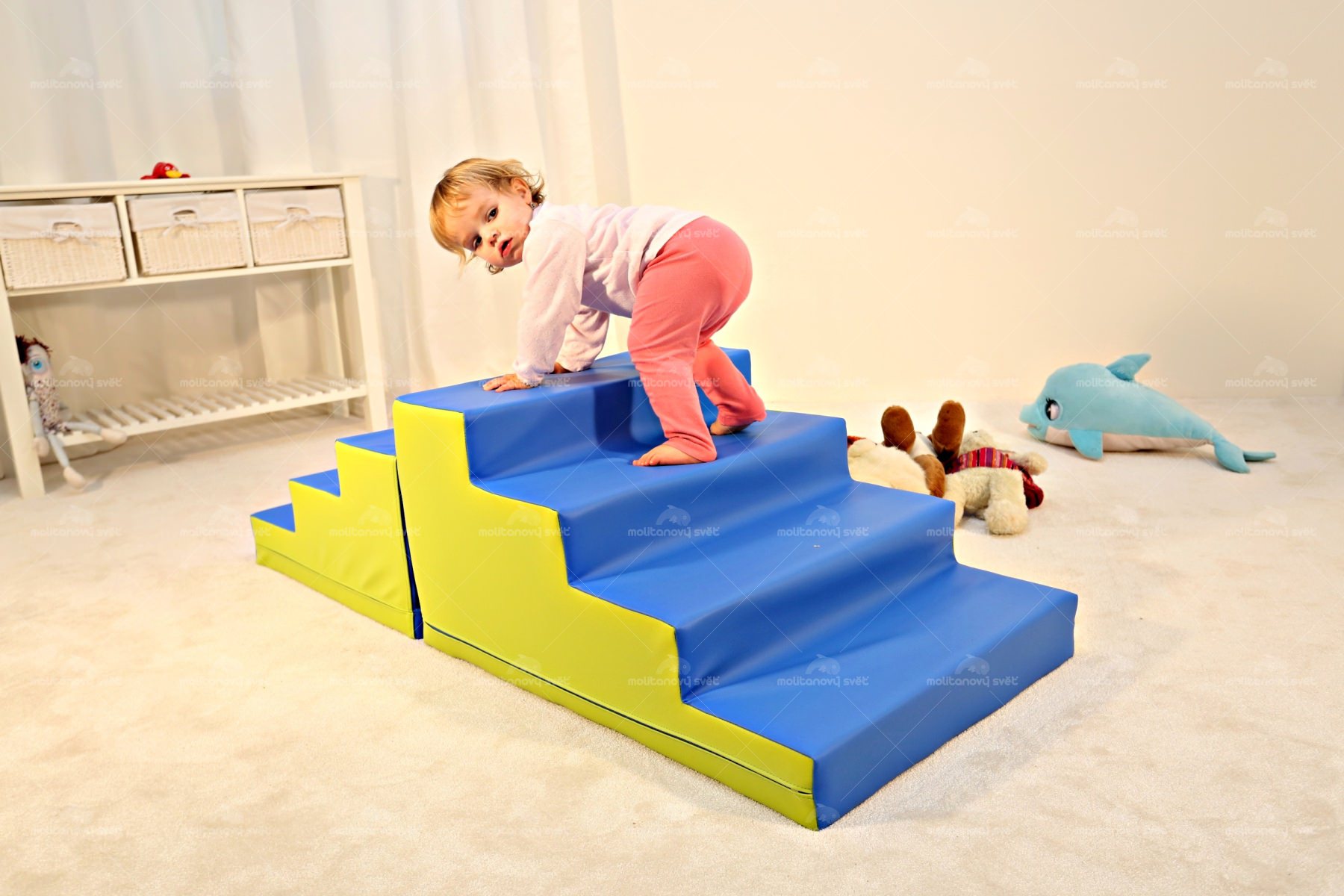 https://www.molitanovysvet.cz/cs/zbozi/batoleni-a-vyvoj/id/1847-schody-batole
46
Běh
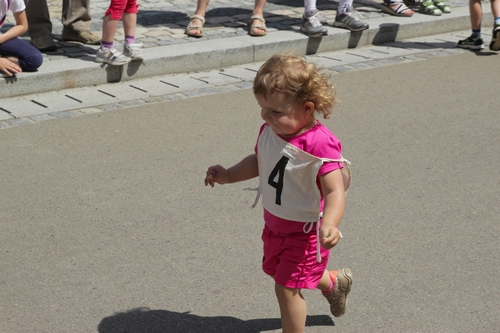 Na konci 3. roku dítě získává schopnost běhu 

Ovládnutí letové fáze kroku je kvalitativním ukazatelem ukončení batolecího věku. 

Za opoždění PMV se považuje, pokud letovou fáze neovládne do 38. měsíce
https://mama-v-behu.webnode.cz/products/bezecky-vikend-jsme-si-uzili/
47
Další pohybové dovednosti
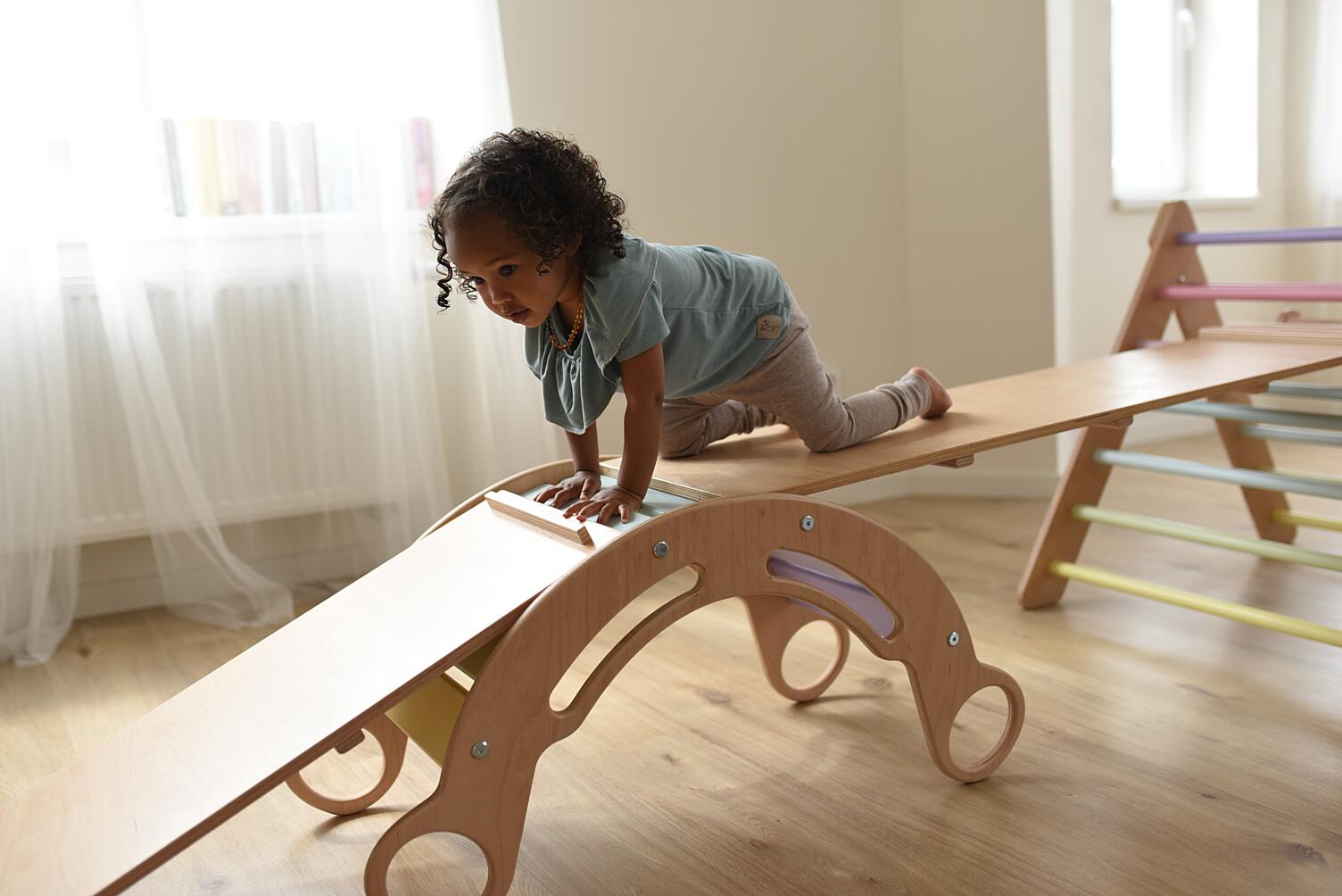 jízda na tříkolce, 
lezení po prolézačkách, 
seskoky z nízkých schůdků, 
krátce udrží stoj na 1 DK, 
kopne do míče nataženou DK
Skok: většina dětí začíná skokem do výšky (ikdyž chtěli skočit do dálky) DKK krčeny pod tělo (místo extenze), HKK nepomáhají odrazu – jsou za tělem – dopad na jednu DK
https://www.takaro.cz/detske-prolezacky-do-bytu
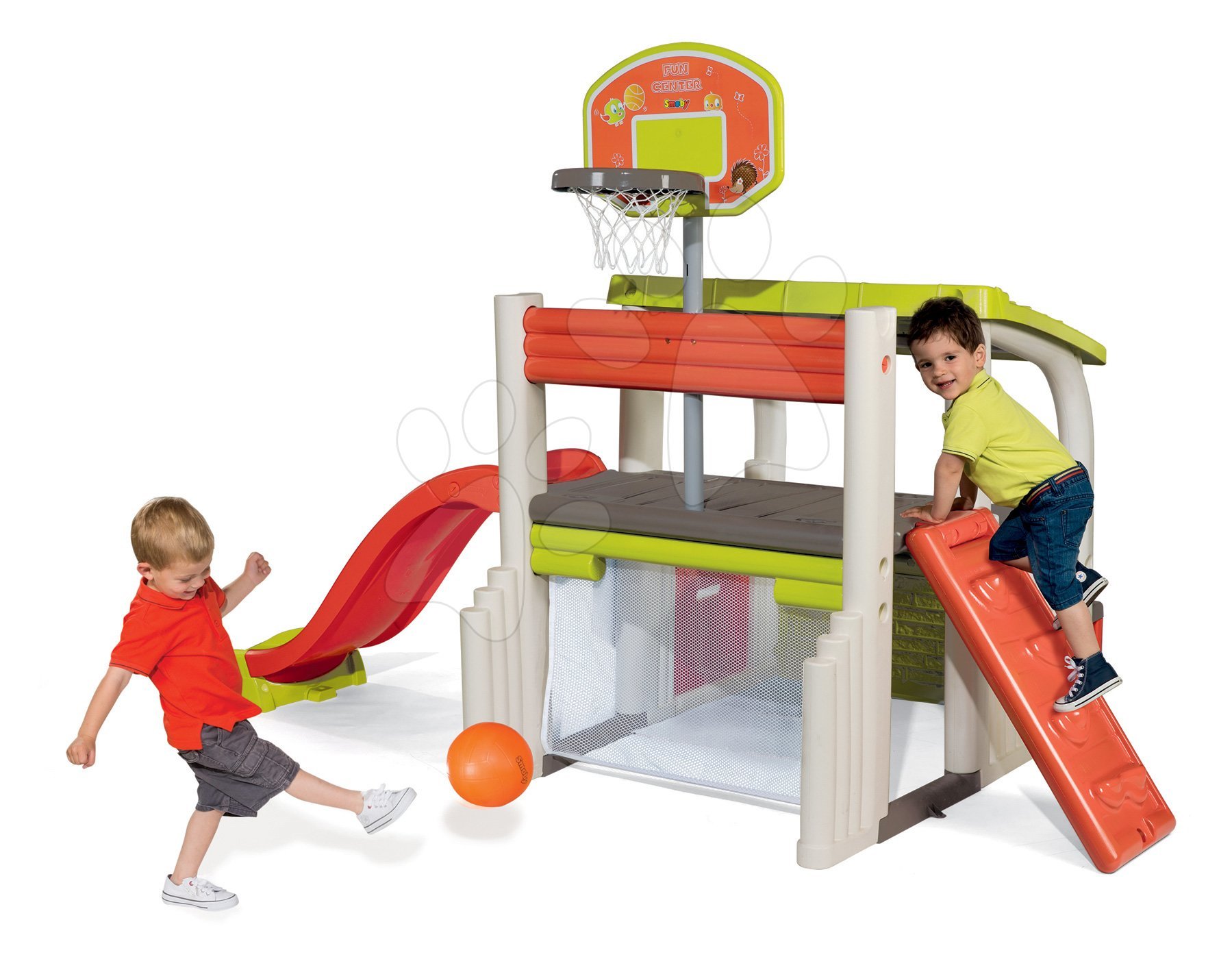 48
https://www.medvidkovehracky.cz/hraci-centrum-multisport-fun-840203/
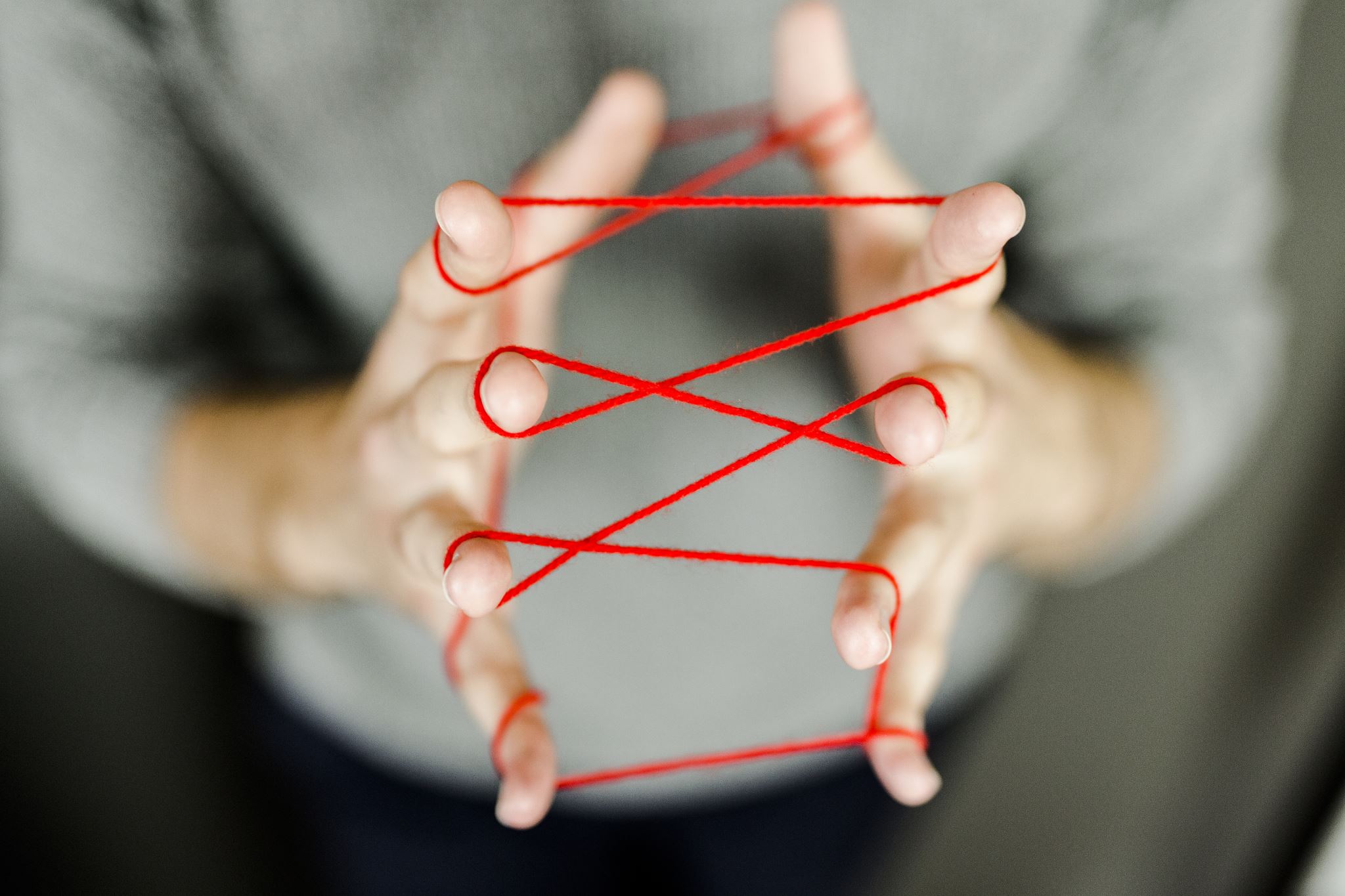 Jemná motorika
Vizumotorická koordinace
Napodobuje kresby teček a čárek 

Po 18. měsíci může být viditelná stranová preference 

Mezi 2-3. rokem se vytváří preciznější úchop – využívá opozici palce -> 3-4. rok static tripod grip -> ruka je opřena zápěstím a laterární stranou o podložku, tužka je držena palcem a dvěma prsty na radiální straně
49
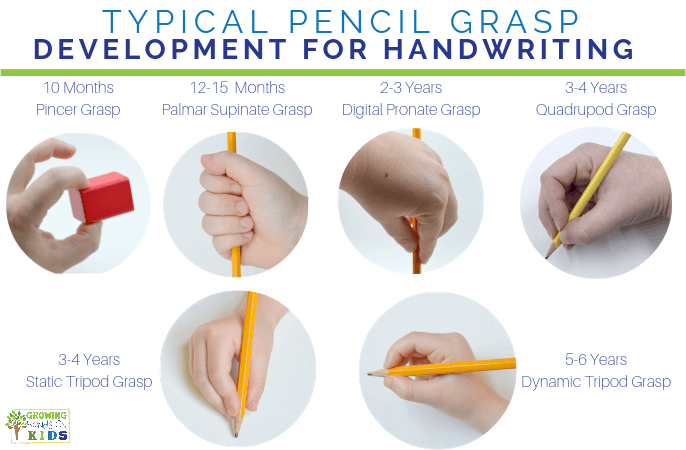 50
https://www.growinghandsonkids.com/pencil-grasp-development-for-writing.html
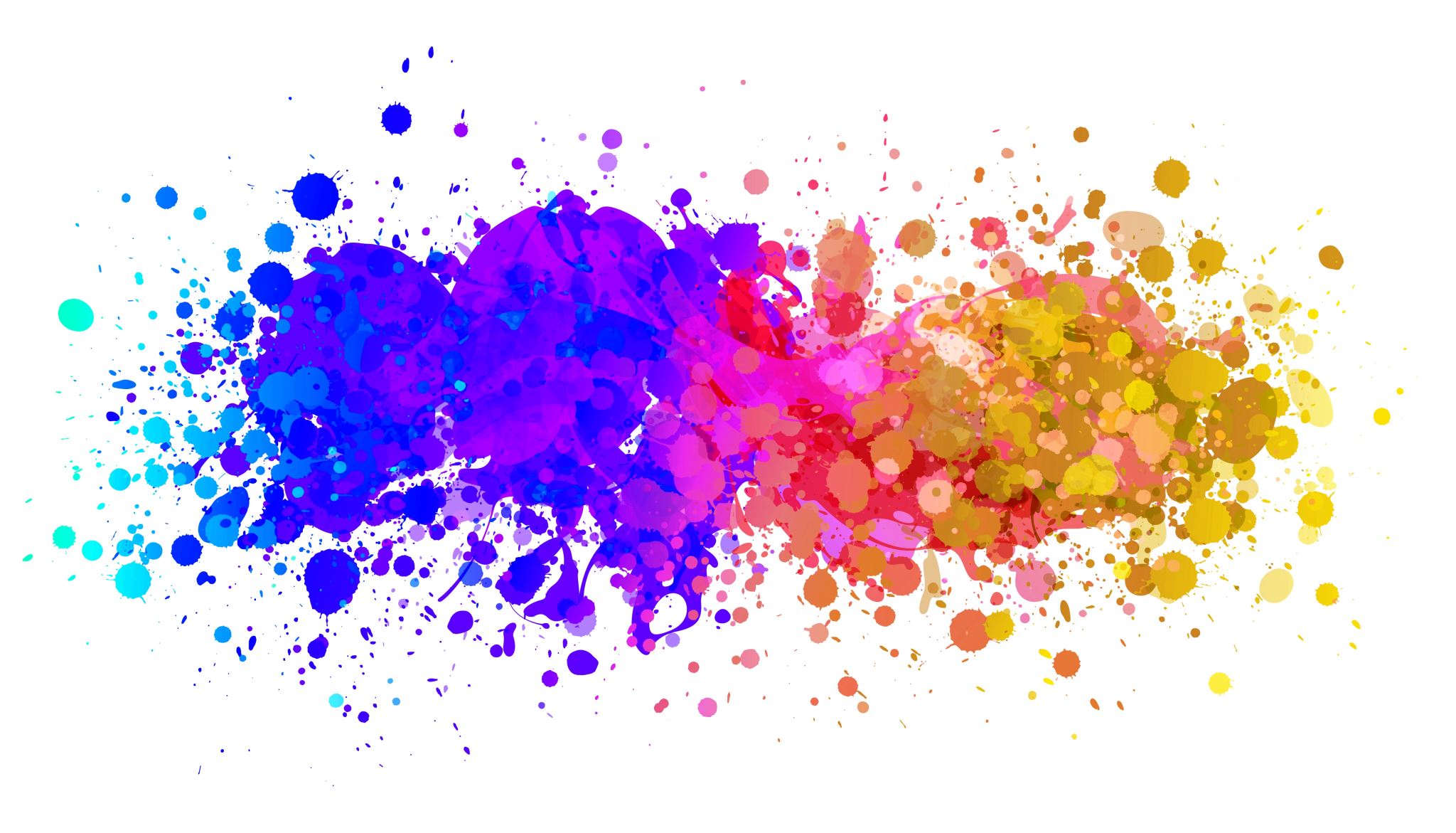 Jak tyto informace využít v praxi?
51
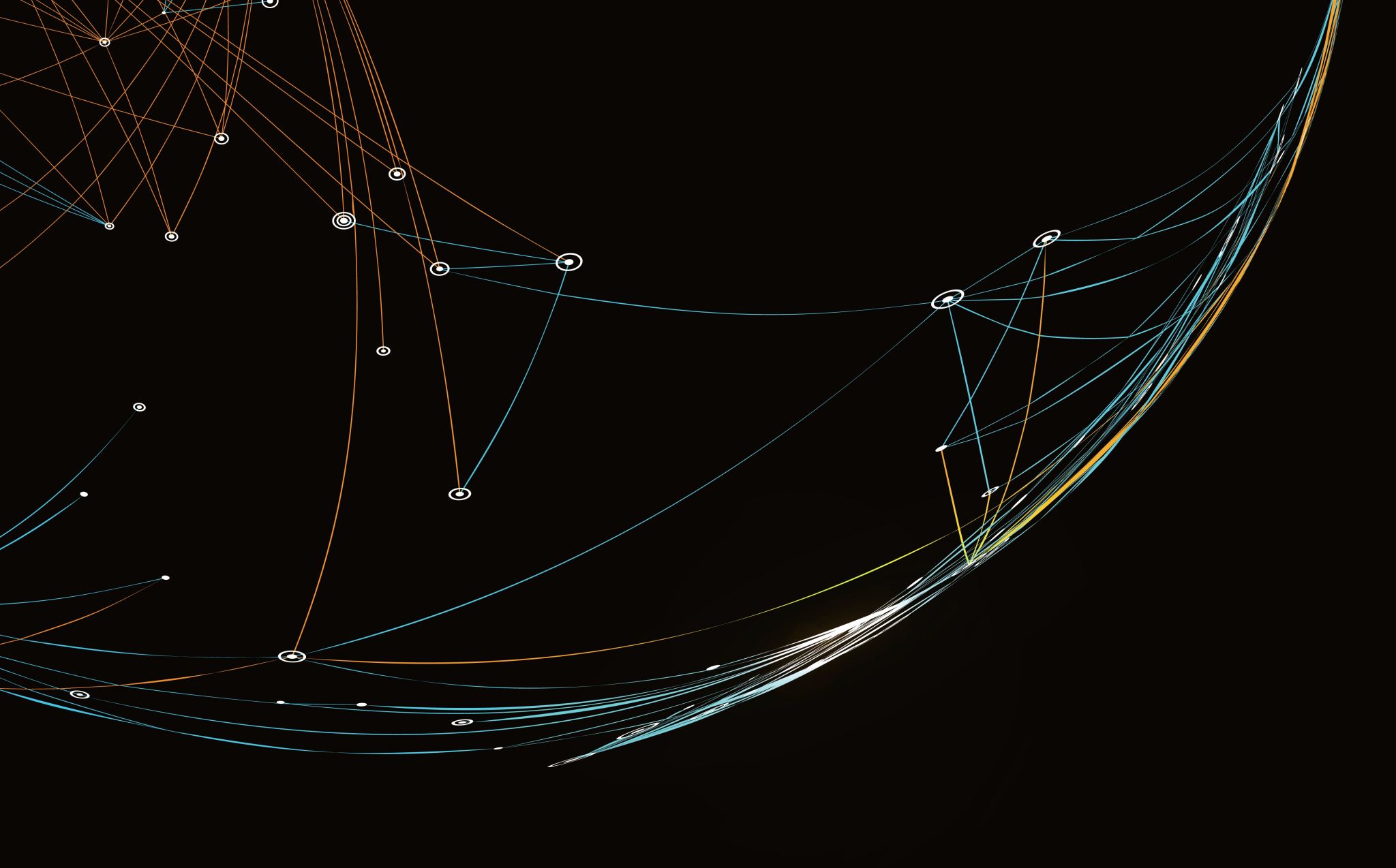 Jak tyto informace využít v praxi?
Diagnostika 
Učení pohybu hrou a nápodobou 
Napodobování zvířat, povolání 
Musíte být začleněni do cvičení, tréninku – nerozdávat pokyny, ale cvičit s dětmi společně (začlenit rodiče!)
Dítě musí mít pocit, že je součástí a může se podílet na výběru pohybové aktivity
Rozvoj široké palety pohybových schopností a dovedností 
Omezená doba pozornosti na jednu činnost– rozdělit trénink / cvičení / terapii na několik částí 
Objevování prostoru, pomůcek
Celou dobu musím mít na paměti, jaké pohybové schopnosti můžu od dítěte v daném věku očekávat (nedávat mu úkoly/cvičení, které jsou pro daný věk příliš náročné / nesplnitelné)
52
Jak tyto informace využít v praxi?
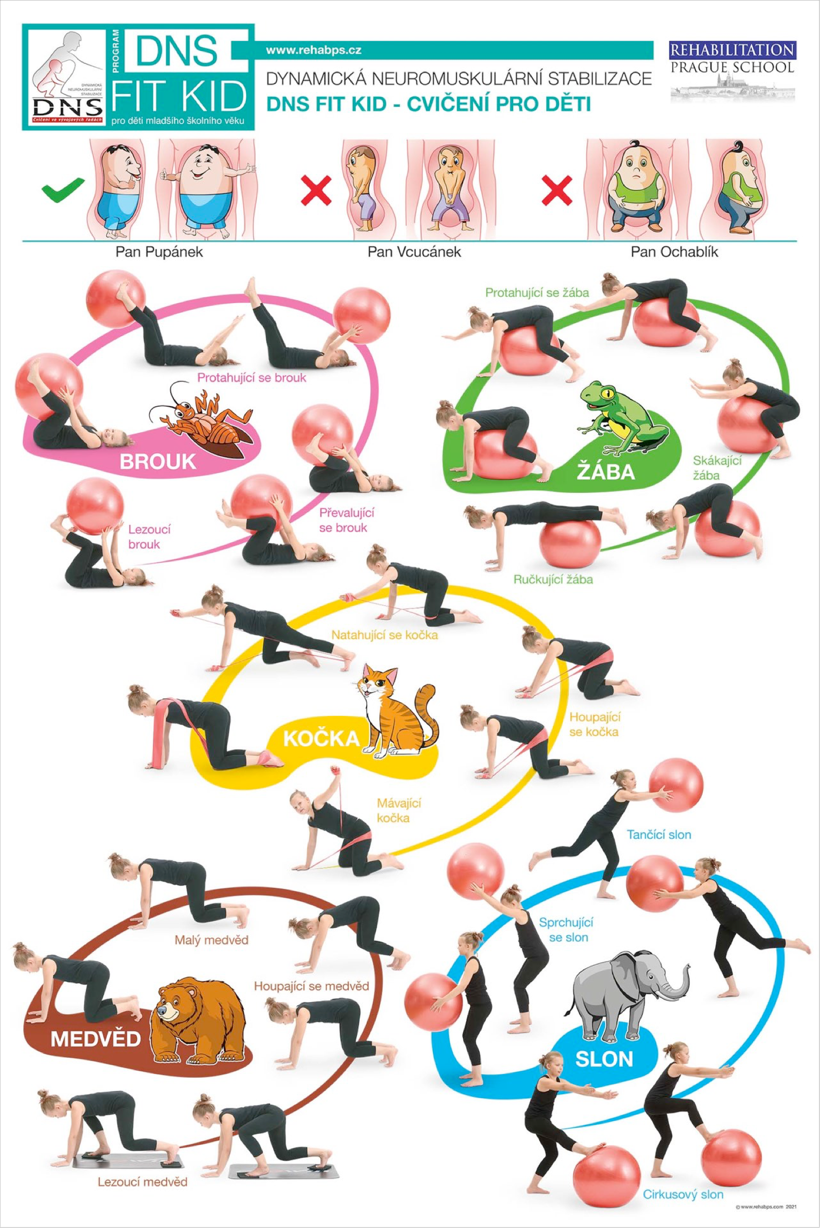 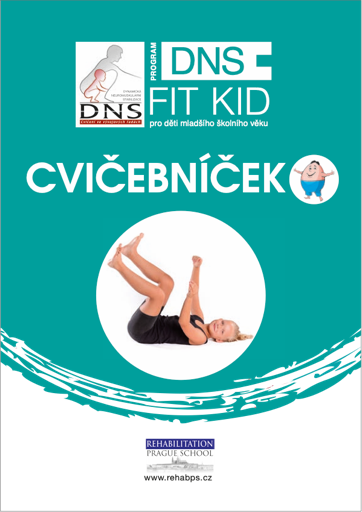 https://www.rehabps.com/dns_fitkid.html
53
https://www.rehabps.com/posterscz.html
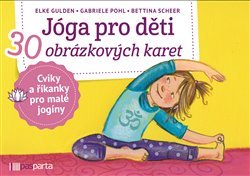 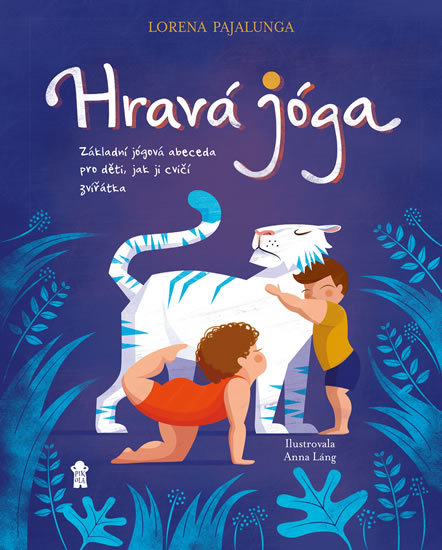 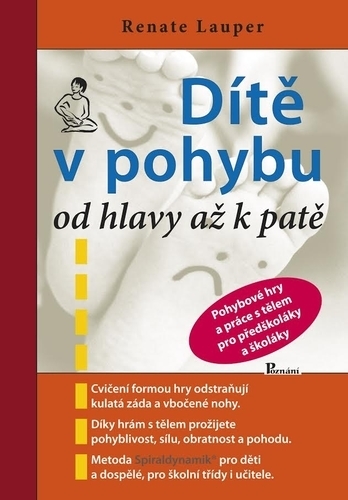 54
Zdroj obrázků – titulové obrázky z: https://www.megaknihy.cz
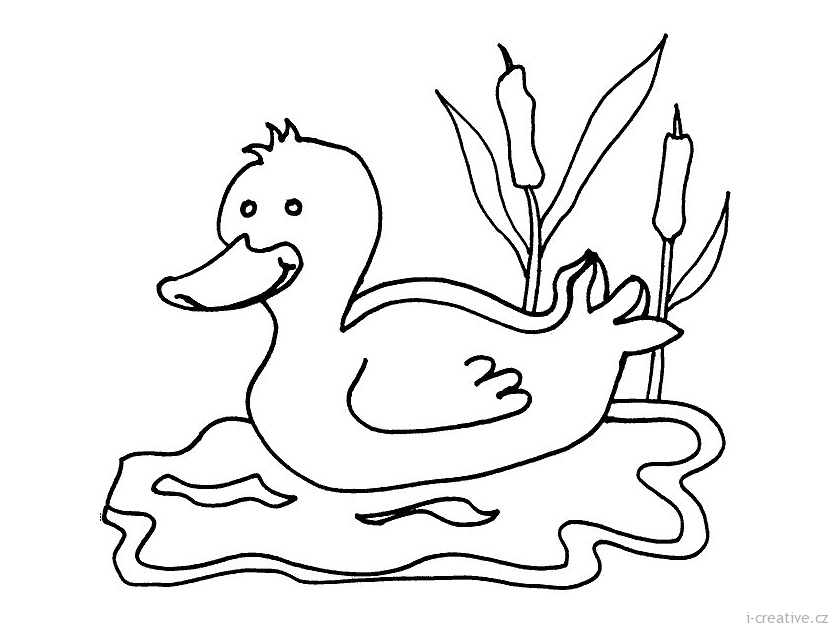 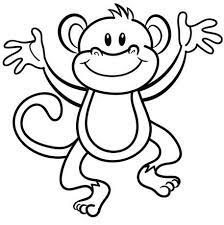 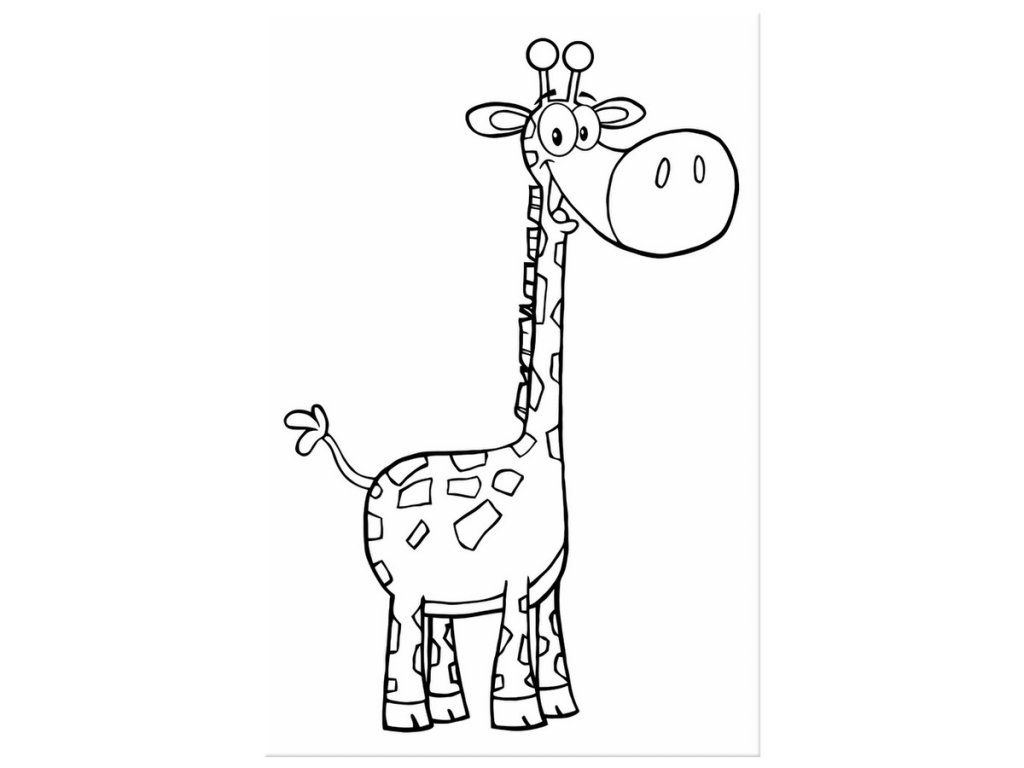 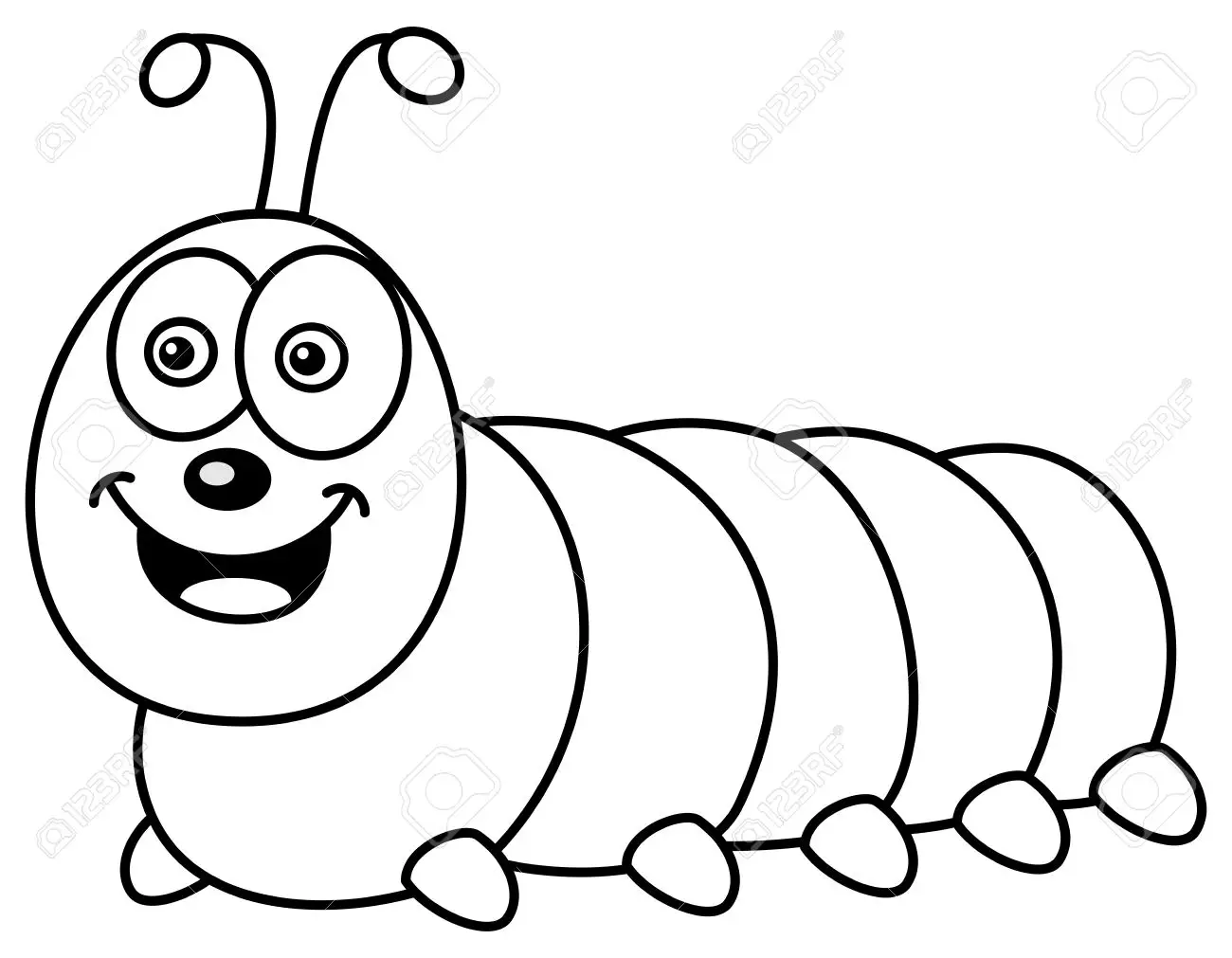 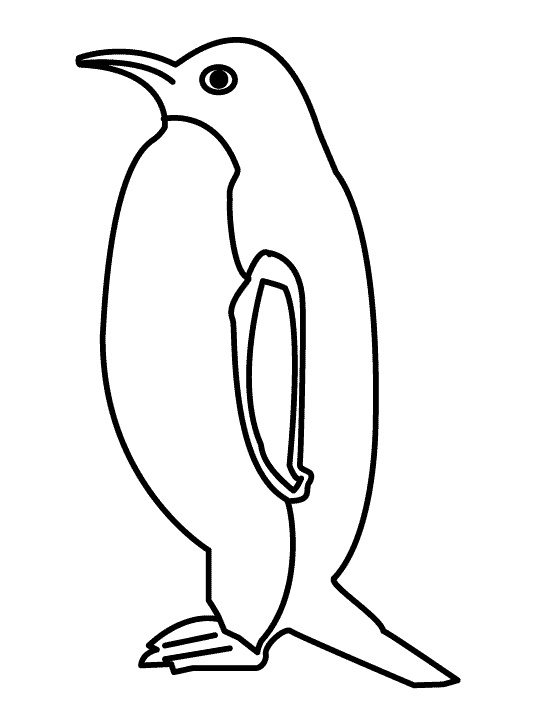 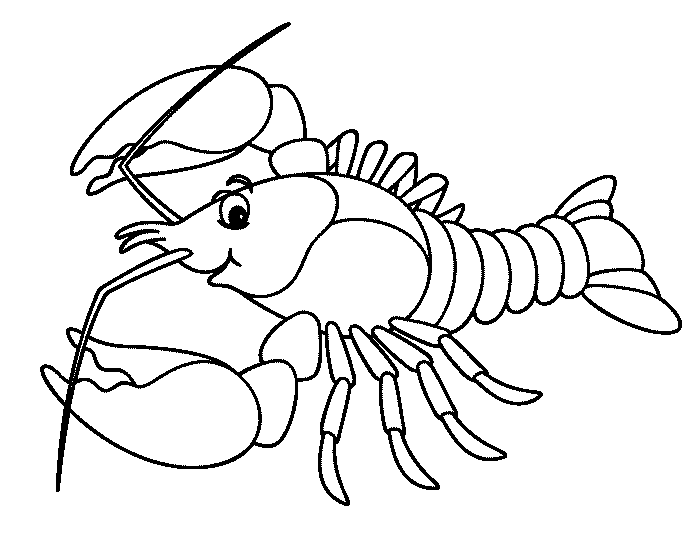 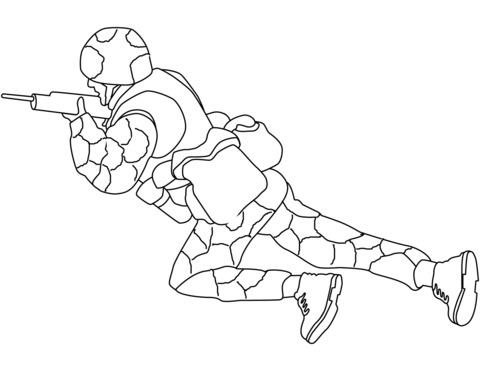 55
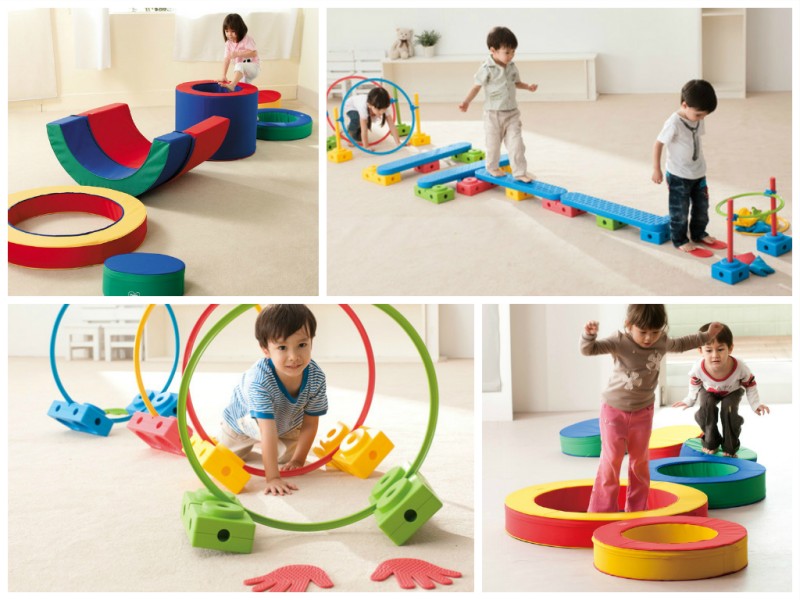 zápatí prezentace
56
https://www.spravnahracka.cz/prekazkove-drahy
Když já se vytáhnu, (stoupneme si na špičky)až ke sluníčku dosáhnu. (natáhneme ruce ke sluníčku)Když já se skrčím, (sedneme si do dřepu)do výšky skočím. (vyskočíme)Když já si lehnu, (lehneme si)ani se nehnu. (ležíme bez pohybu)
Poletuje motýl tiše, (chodíme na špičkách, máváme rukama jako křídly)křidýlka má jako z plyše. Dosedne na kytičku, (sedneme si do dřepu)odpočívá chviličku.Pak poletí zase dál, (běháme po místnosti a opět máváme rukama jako křídly)jako by se dětí bál.
Zdroj: http://www.sikovny-cvrcek.cz/rikanky-s-ukazovanim-a-pohybem
57
Předškolní věk (4.-6. rok)
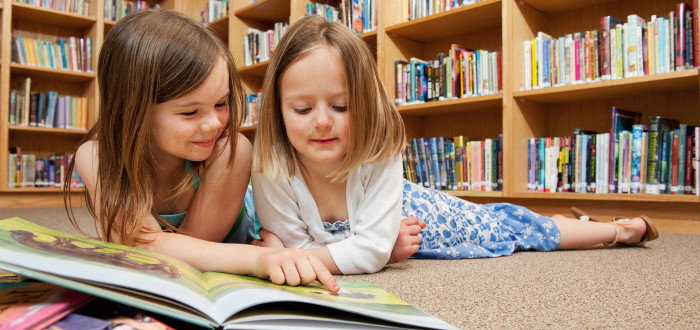 https://www.ctidoma.cz/nazory-komentare/take-se-vas-predskolak-nesmi-vratit-mezi-kamarady-proc-nevidi-vlada-stejne-deti
58
Charakteristika období
Dokončuje se myelinizace pyramidových drah 
+
Dozrávají funkce mozečku 




Rovnováha, koordinace pohybu, jemná motorika, řeč
Vyzrává uvědomění + interpretace senzorické informace (somatestezie)
59
Postura
Pozorujeme výraznou změnu v držení těla – z vyklenutého bříška a výrazné lordózy – napřímení křivky páteře, vyšší aktivita ventrální muskulatury 
Neutrální postavení pánve 
Stabilita DK – KOK, HLE 
Snižuje se fyziologická valgozita – centrace kloubů 
Na konci období – viditelná klenba nohy!
60
Hrubá motorika
Chůze po šikmé ploše 
Plynulá chůze do schodů i ze schodů (na konci období bez držení) 
Stoj na špičkách a výdrž / Chůze po špičkách 
Poskoky 
4 roky – schopnost několika poskoků za sebou 
5 let – poskoky vpřed na čáře 
6 let – přeskoky sounož, učí se švihadlem
Stoj na 1 DK 
4 roky – cca 15 sekund 
6 let – výdrž i se zavřenýma očima 
Zlepšuje se v chytání a házení míče 
Na konci období je schopno jezdit na lyžích, bruslích, kole
61
Jemná motorika
Výrazně se zlepšuje vizumotorická koordinace 
Házení míče na cíl (1-3 m), do koše (3-5 m)
Stavění z kostek, tvoření – ovládání 3D prostoru (brány, tunely)
Zvládá nakreslit základní geometrické obrazce 
Skládá jednoduché puzzle, skládačky 

Na konci období
vyhraněná lateralita
Kresby – mají jasný obsah, bývají už precizně zpracované, problém zachovat proporce objektů/osob
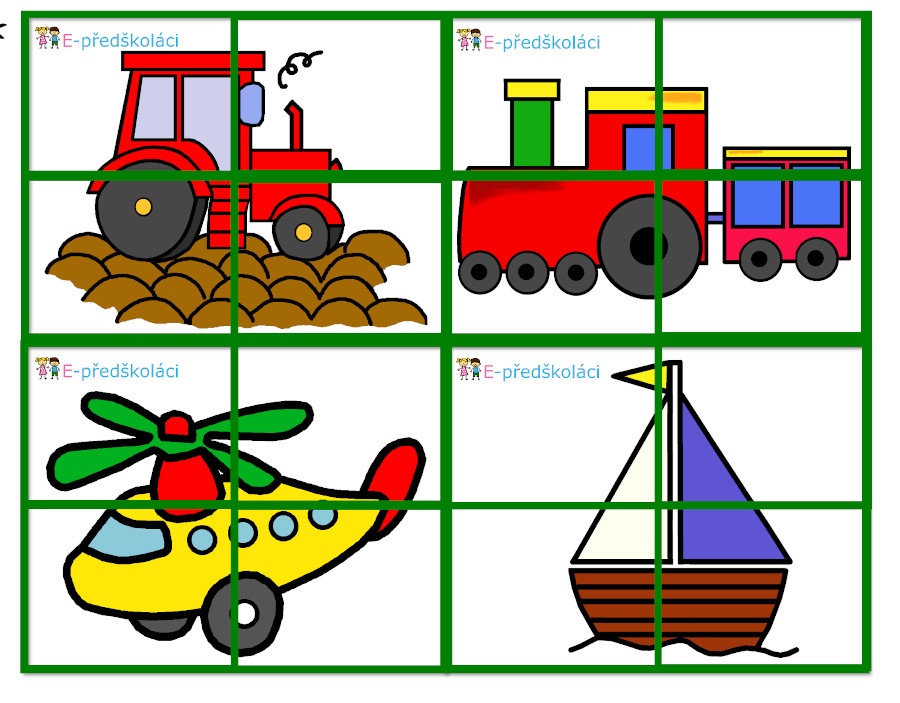 https://e-predskolaci.cz/produkt/dopravni-puzzle/
62
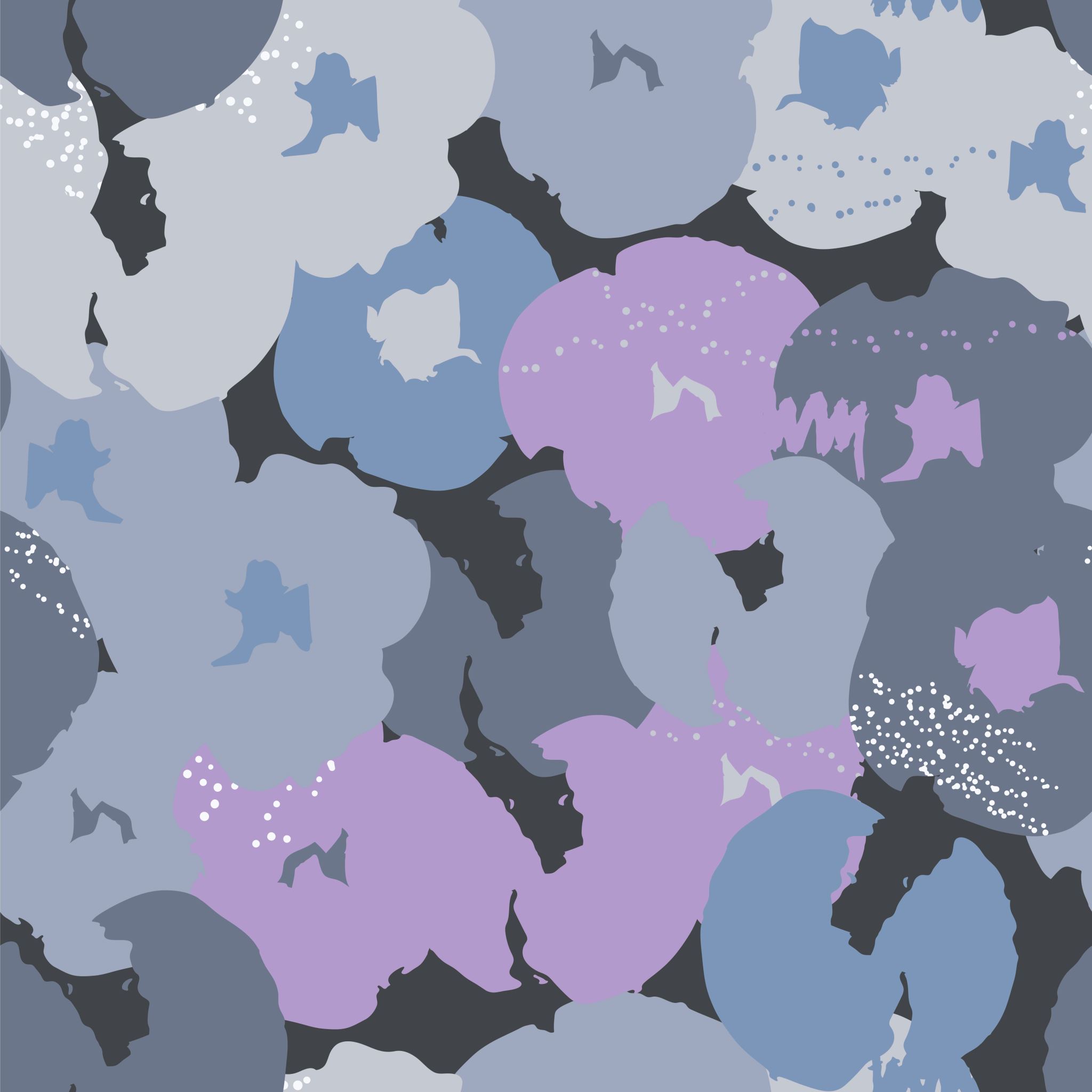 Psycho-sociální vývoj
Začíná chápat časovou osu
Učí se kontrolovat emoce
Období otázek – „proč?“
Děti preferují aktivitu ve skupině (2-5 osob)
Začíná chápat formu soutěží (na konci období – začíná chápat první pravidla)
zvyšuje se soutěživost, ale i schopnost respektovat příkazy
Ke konci by mělo být schopno rozlišovat pravá x levá strana 
Prodlužuje se schopnost koncentrace (cca 30 minut)
63
Samostatnost, soběstačnost
Zvládá se samo svléct, převléct (potřeba nachystat věci a přesně definovat, které oblečení je danou aktivitu)
Cca od 4 let – vázání tkaniček, zapínaní knoflíků 

Zvládá samo základní hygienické návyky 

Umí používat příbor a samostatně jíst (ze začátku je potřeba pomoct např. nakrájet maso)
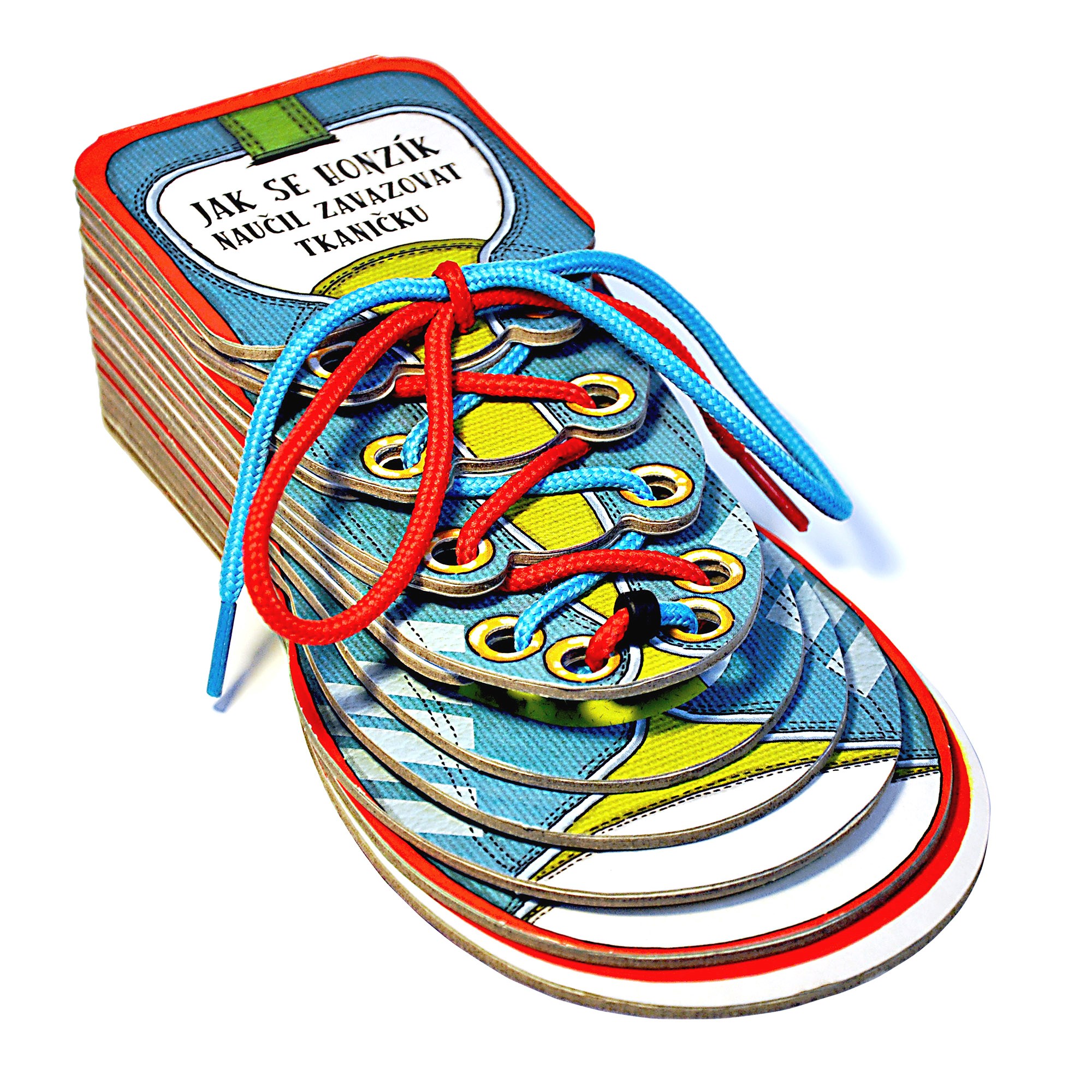 https://www.amosek.cz/Jak-se-Honzik-naucil-zavazovat-tkanicku-d2752.htm
64
Co by měl umět předškolák ?                                                                                     				aneb zápis do první třídy
65
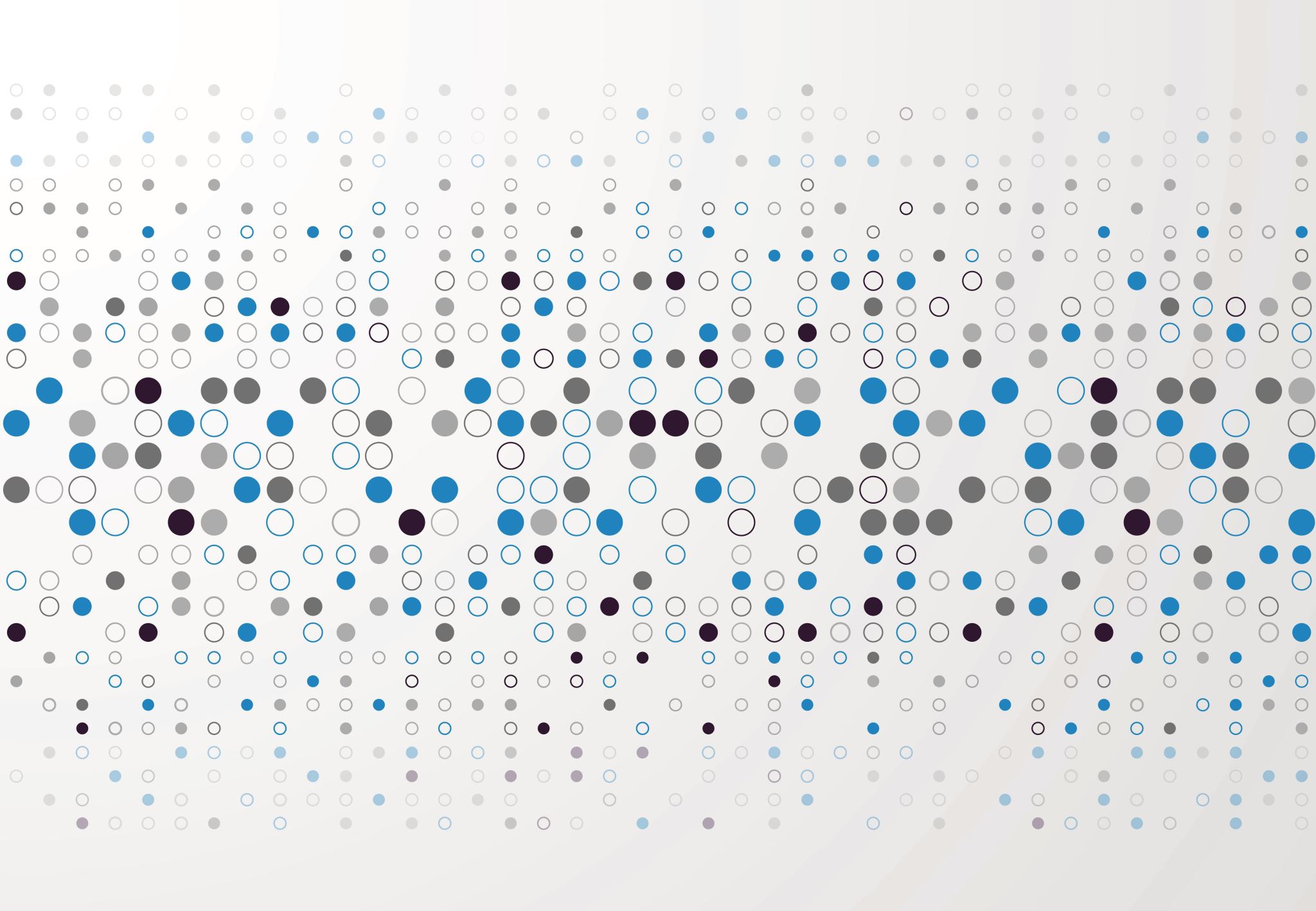 Co by měl umět předškolák?
Základní orientace – osobou, místem, časem
Jak se jmenuju, kolik je mi let, kde bydlím, kde teď jsem, co jsem dělal včera, roční období? 
Hodnotí se řeč 
Schopnost soustředit se 
Vpravo/vlevo a nahoře/dole 
Jemná motorika – úchop tužky, kreslení základních geometrických obrazců, obkreslování složitějších tvarů 
Hrubá motorika – běh, přeskok, výskok, házení a chytání míče
Zraková analýza i syntéza – popis obrázků, puzzle (barvy)
Paměť – viděné i slyšené (pexeso, krátká pohádka)
Základy počítání /napočítat do 10/ a schopnost podepsat se
66
Lépe chápou pohybové pokyny – snadnější diagnostika (i ve statice) 
Je možné plánovat koordinovanější aktivity – soutěžního charakteru s pravidly, postupně i schopnost spolupráce (dvojice, skupinky)
Začínají 
Lepší orientace na/ve vlastním těle – pořád se hodně učí nápodobou, ale už lépe chápou popis a korekce pohybu 
Děti jsou schopné delší doby koncentrace – souvislá aktivita 15-20 minut
Výrazně se zlepšuje prostorová orientace (odhad pohybu)
Jak tyto informace využít v praxi?
67
Centrální koordinační porucha u dětí v předškolním / školním věku
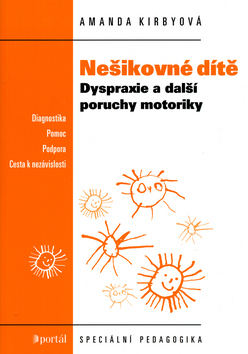 Někdy označována jako lehká mozková dysfunkce (LMD), minor coordination dysfunction (MCD), dyspraxie
„nešikovné dítě“
MABC-2 
Potíže se zpracováním, vybavováním a ukládáním informace (intersenzorická integrace) 
Delší reakční časy, horší časová kontrola pohybů (time-keeping)
Často problém reagovat adekvátně na podmět – například dotyk
https://www.megaknihy.cz/sikana/8099-nesikovne-dite.html
68
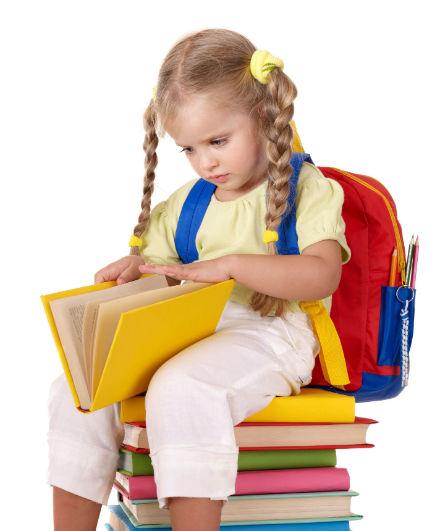 Školní věk
http://www.rodicum.cz/priprava-do-skoly/skolni-dochazka-u-nas-a-ve-svete
69
Periodizace období
ŠKOLNÍ VĚK



Mladší školní věk 6-11 let  

Starší školní věk 11 (12) – 15 let / prepuberta – puberta
70
Mladší školní věk – charakteristika
Velká změna režimu 
Začíná období, kdy se výrazně sníží přirozená pohybová aktivita a musí dojít k navýšení řízené/cílené pohybové aktivity (kroužky, tréninky)
Navyšuje se čas dítěte, který stráví sedem (doma i ve škole)
Počátek problémů s nedostatkem pohybové aktivity u dětí?
Často se zvýrazní problémy s pohybovým aparátem/posturou
- plochonoží, skoliotické držení, vadné držení těla
71
Mladší školní věk – charakteristika
Pohybově je naším cílem celková fyzická gramotnost dítěte 
Pořád by měl převládat rozvoj různorodých pohybových schopností a dovedností nad specializací 
Multisportovní prostředí – pohybová aktivita v různých podmínkách – tělocvična, voda, venku, hřiště, sníh 
První seznamování s řízeným sportem a jednotlivými částmi tréninkové jednotky (transfer základních pohybových dovedností do sportu)
Důraz na učení pravidel, základů fair play
72
Starší školní věk - charakteristika
Období prepuberty a puberty 
Dívky – cca od 11 let 
Chlapci – cca od 12 (13) let 
Období růstu – výška + přibírání na váze 
Dochází k růstovému skoku → ztráta koordinace, harmonie pohybů → snížení sebejistoty.
Vývoj sekundárních pohlavních znaků 
Navyšuje se rozdílnost D x CH 
Emoční labilita
73
Starší školní věk - charakteristika
Vztah k dospělým:
dospívající omezuje práva dospělých a navyšuje ty svá
dožaduje se, aby byl vnímán jako dospělý (důvěra, samostatnost) 
Pokud se mu toho nedostává – vzdor, protest 


Vztah k vrstevníkům: 
Osvojování morálky dospělých
normy rovnosti, věrnosti a kolegiality 
Snaha zapadnout do skupiny, 
			nevyčnívat
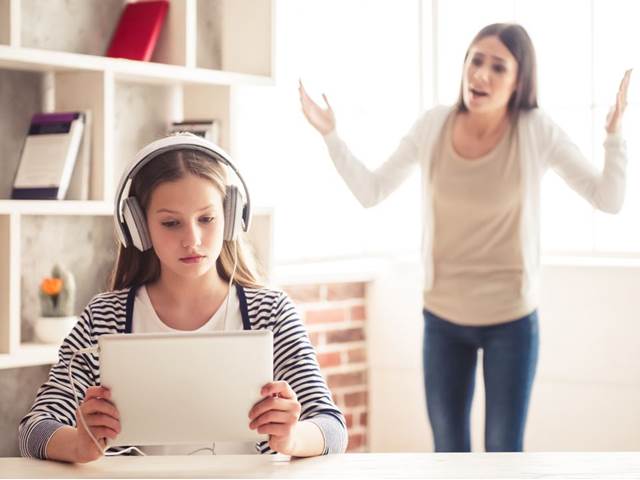 https://www.bety.cz/deti-a-rodina/clanky/31913/Puberta-u-deti-dnes-prichazi-az-o-tri-roky-drive
74
Diagnostika pohybového systému
Batolecí věk, předškolní věk

Obtížná diagnostika ve statických pozicích a konkrétní pohybového úkony 
Úkolem je zabavit dítě a pozorovat jeho motorické projevy v dynamice (napodobování) 
Volení prvků jako medvěd, dřep, kočička, čáp 
Nutno znát specifika daného věku (co je a není schopno v daném věku zvládnou, jak má vypadat posturální zajištění)
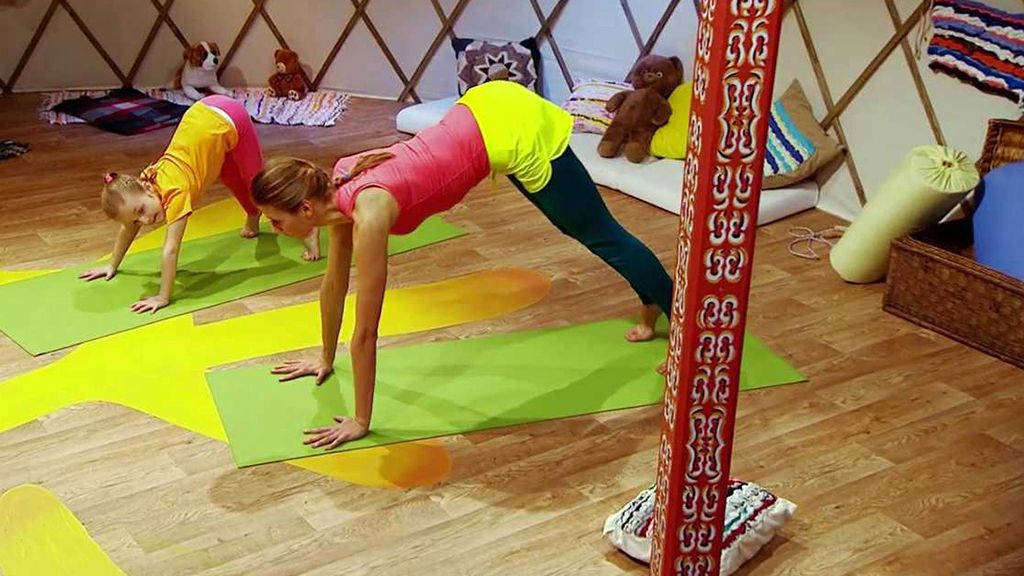 75
https://edu.ceskatelevize.cz/video/428-joga-v-prirode-cviky-kocka-pes-kobra
Diagnostika pohybového systému
Mladší a starší školní věk
Jednodušší spolupráce a vysvětlení, co po dítěti vlastně chci (předklon, postavení na 1 DK, konkrétní prvek) 
Větší škála diagnostických prvků 
Snadnější komunikace – co bolí, kde, kdy?
Posturální zajištění se blíží dospělému 

Specifické může být období puberty:
Omezená spolupráce při vyšetření
Otázkou je přístup vyšetřujícího – jako k dítěti x respekt stejný jako k dospělému 
Kombinace Ž x M
76
Vadné držení těla
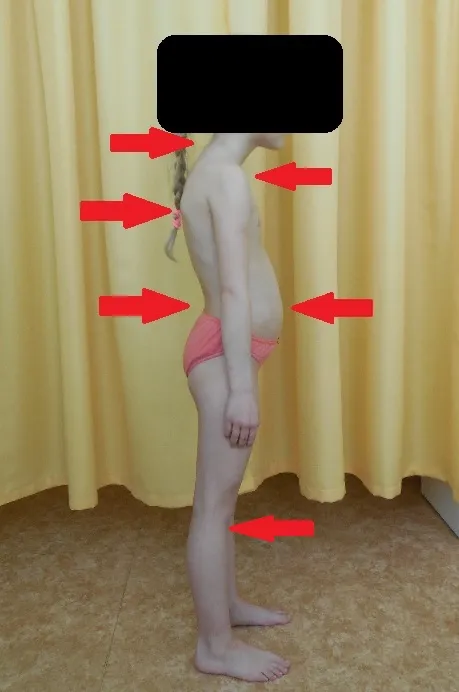 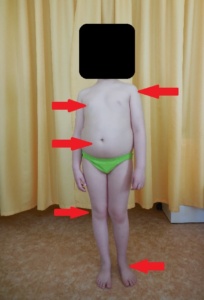 https://fyzio-petra.cz/rozpoznat-u-svych-deti-vadne-drzeni-tela/
77
Dětská plochá noha
Dětská plochá noha  = pes planovalgus nebo flexible flat feet (FFF, flexibilní plochá noha)
pokles mediální části klenby spojený se zvýšenou valgozitou patní kosti.
typický pokles mediálního oblouku podélné klenby v zatížení
rizikové faktory pro vznik FFF patří hypermobilita a vyšší BMI dítěte


Rigid flat feet (RFF, rigidní plochá noha) 
 snížení mediálního oblouku podélné klenby trvale, v zatížení i odlehčení
Dětská plochá noha
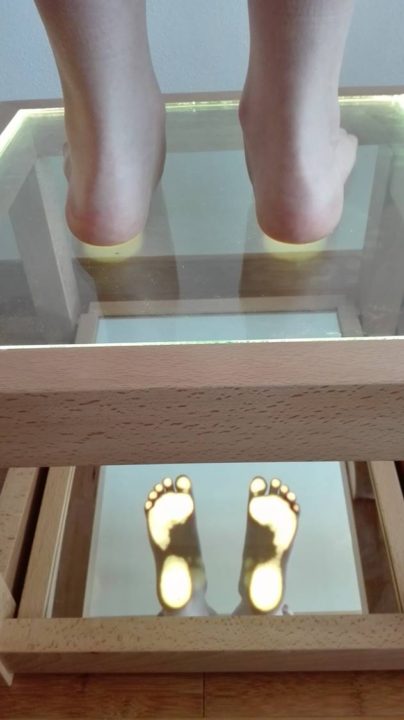 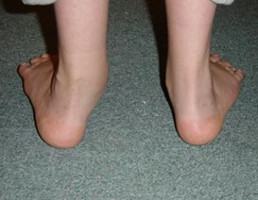 https://www.ortopediesouckova.com/blog/138-plochonozi-je-nutno-resit-v-rannem-veku.html
https://fyziobeskyd.cz/jak-na-plochou-nohu-moje-dite-ma-ploche-nohy/
79
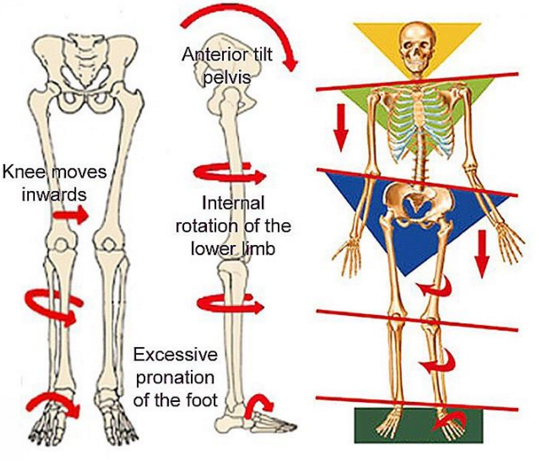 Hyperpronační syndrom 
dochází k nadměrné pronaci v subtalárním kloubu v průběhu opěrné fáze. Tato pronace dále souvisí s vnitřní rotací bérce i stehenní kosti, na kterou navazuje anteverzní postavení pánve. Problém pak není pouze na úrovni nohy, ale přenáší se do celkového držení těla dítěte
https://sbrsport.me/2016/03/11/pronation-cause-and-effect/
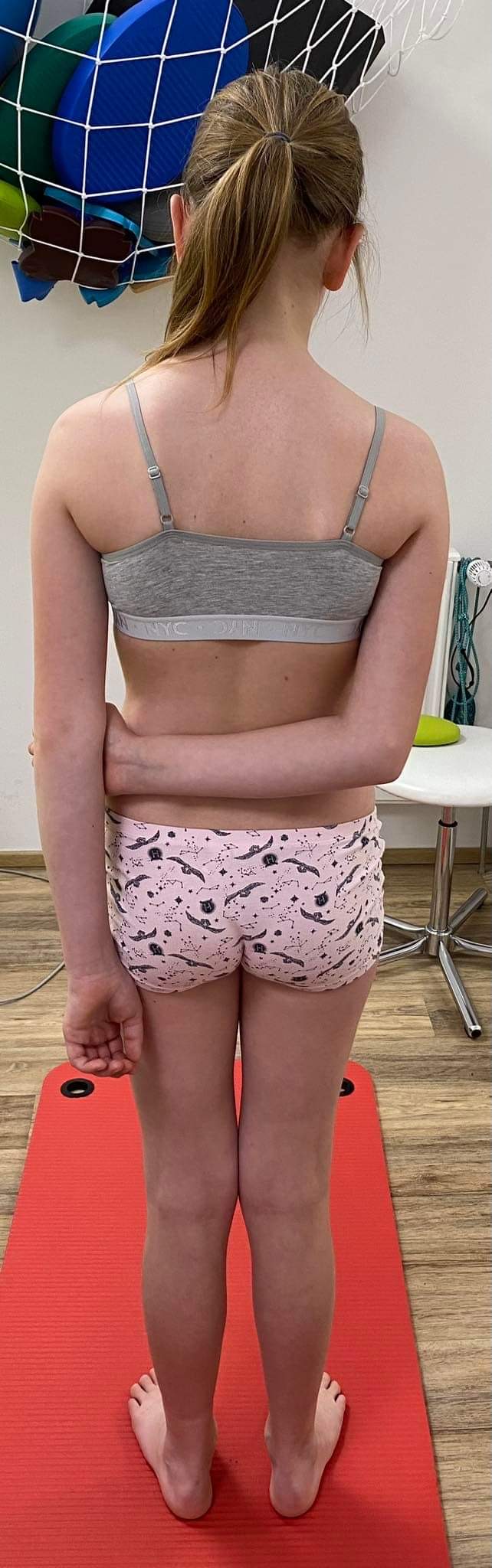 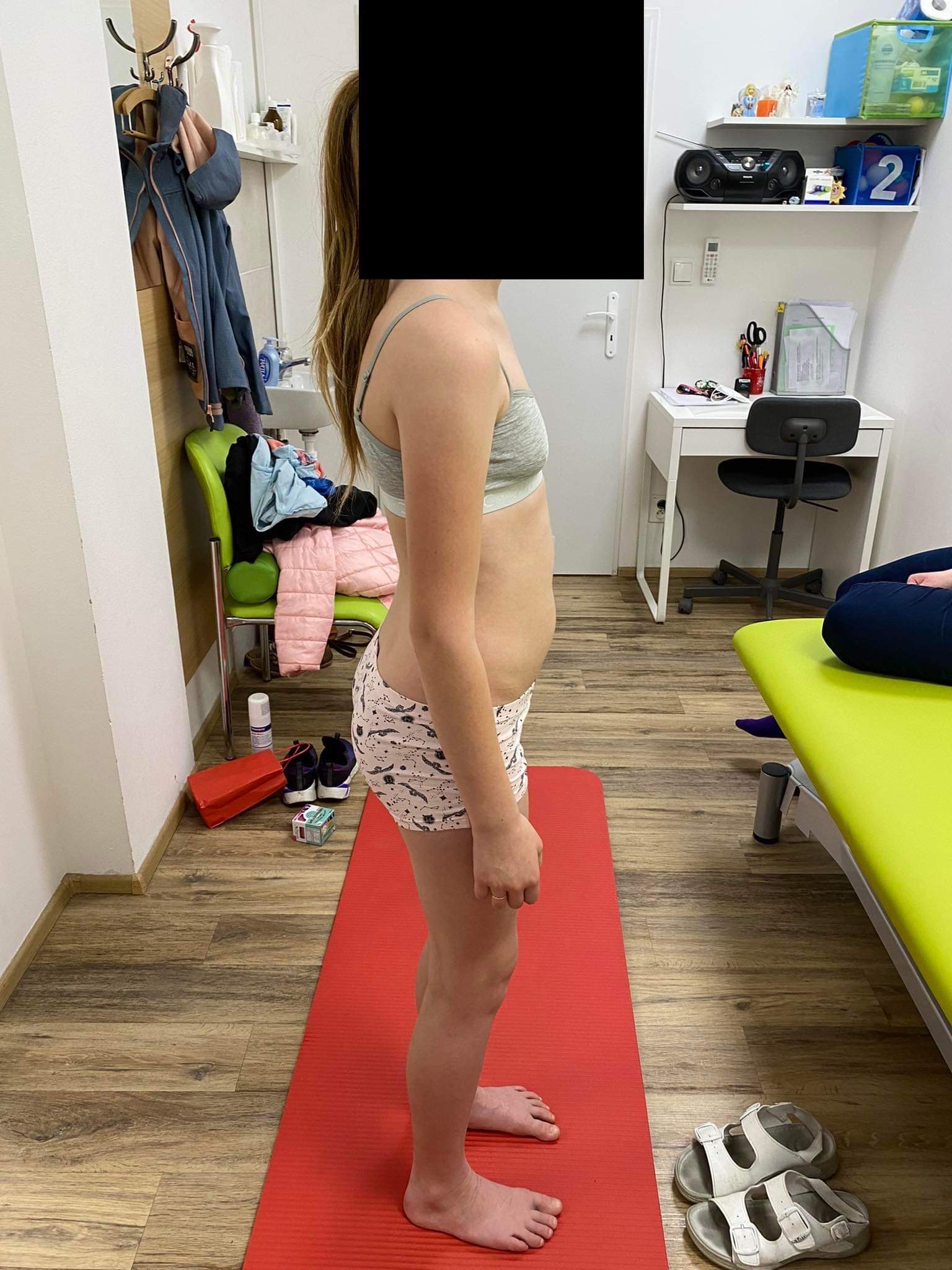 Zdroj: vlastní
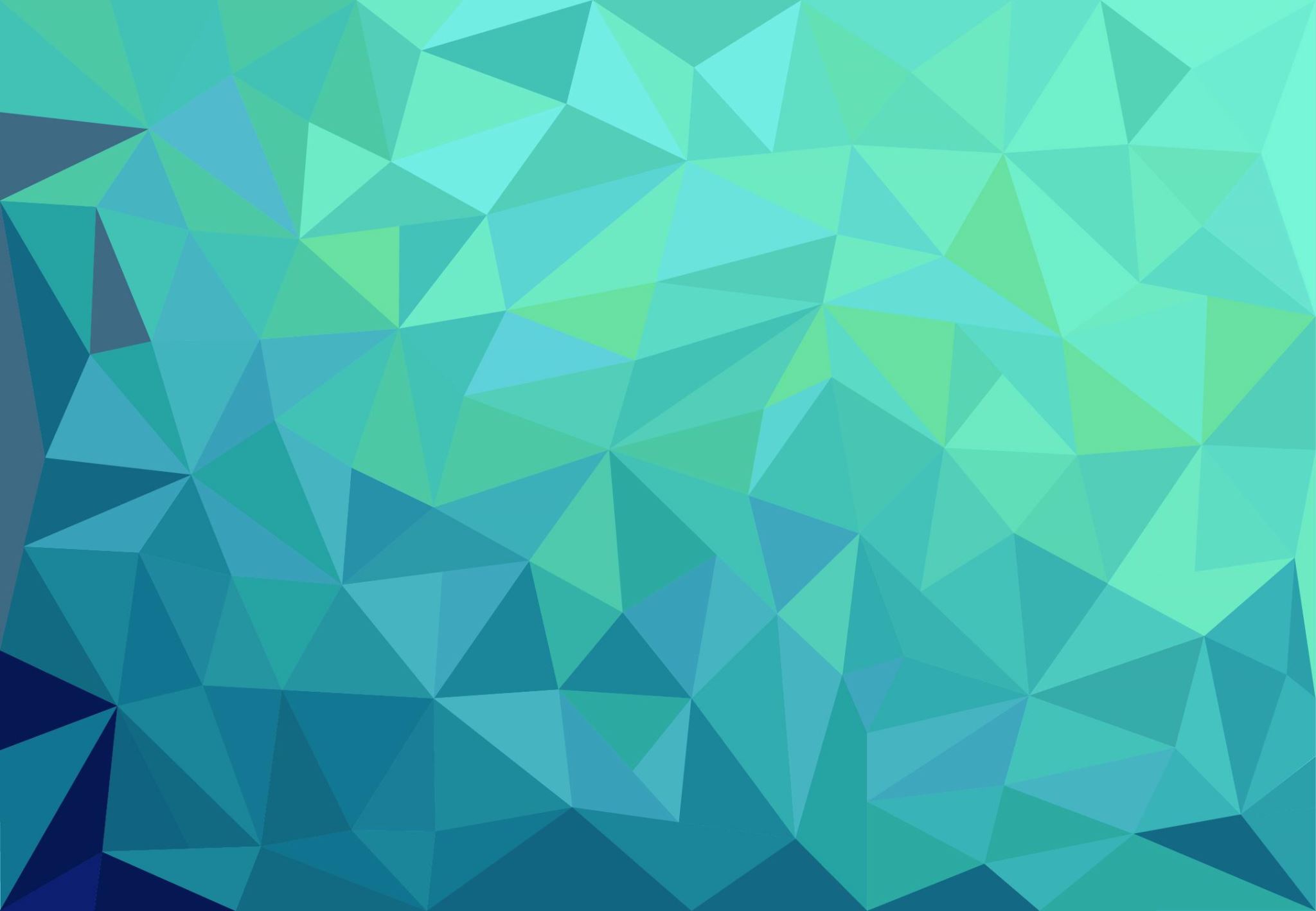 Diagnostika
Vyšetřením pohledem: 
Celá noha – volné postavení 
 vyšetřuje se stoj – celkové držení těla, osa DK, postavení pánve, KOK, HLE, patní kosti 
 stoj na špičkách, stoj na 1 DK
 chůze
Vyšetření rozsahů pohybů v hlezenním, kolenním a kyčelním kloubu 
omezení dorsální flexe a supinace v hlezenním kloubu
 zvýšená vnitřní rotace holenní kosti,
 zvýšená vnitřní rotace a omezená zevní rotace v kyčelním kloubu.
Vyšetření citlivosti
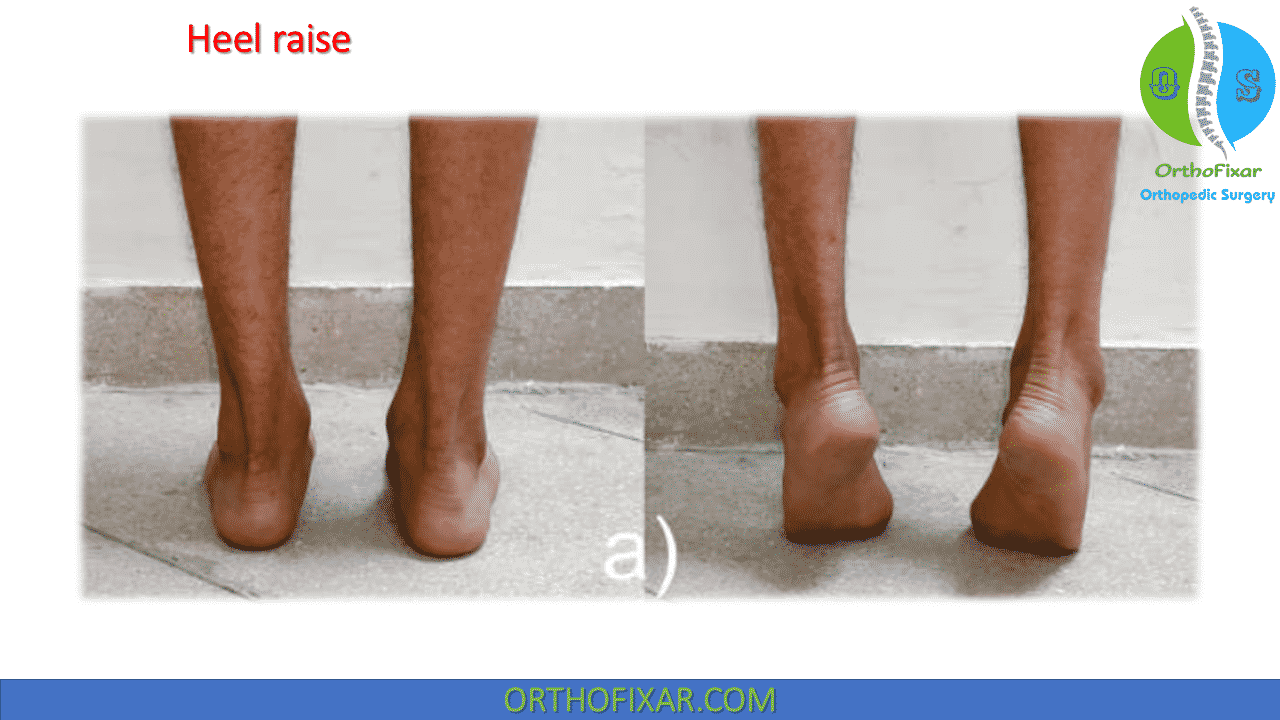 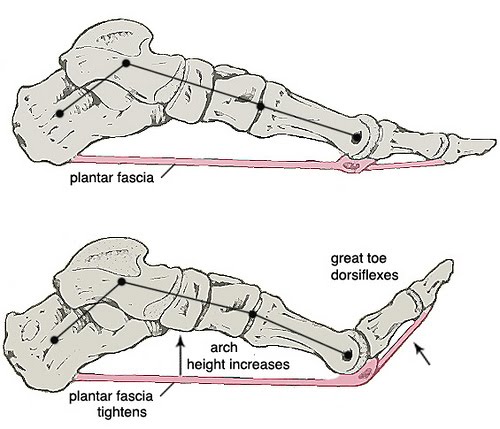 Diagnostika
Další klinické testy 
navicular drop test, 
windlass test (Jack’s test)), 
vyšetření pomocí zobrazovacích metod (RTG snímek) 
přístrojovou diagnostiku (např. plantograf, podoskop, pedobarické plošiny a chodníky
https://www.physio-pedia.com/Windlass_Test
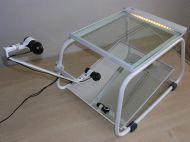 https://www.spektrumzdravi.cz/zdravi-a-krasa/vysetreni-plochonozi-na-podoskopu-1
Navicular drop test
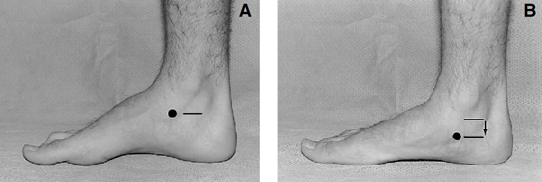 Figure 1. Measurement of navicular drop. The height of the navicular tuberosity is measured in neutral (A) and relaxed (B) stance positions, and the amount of excursion is measured. Image from Menz 1998.[4]
Zdroj: https://www.physio-pedia.com/Navicular_Drop_Test
Přístrojová diagnostika
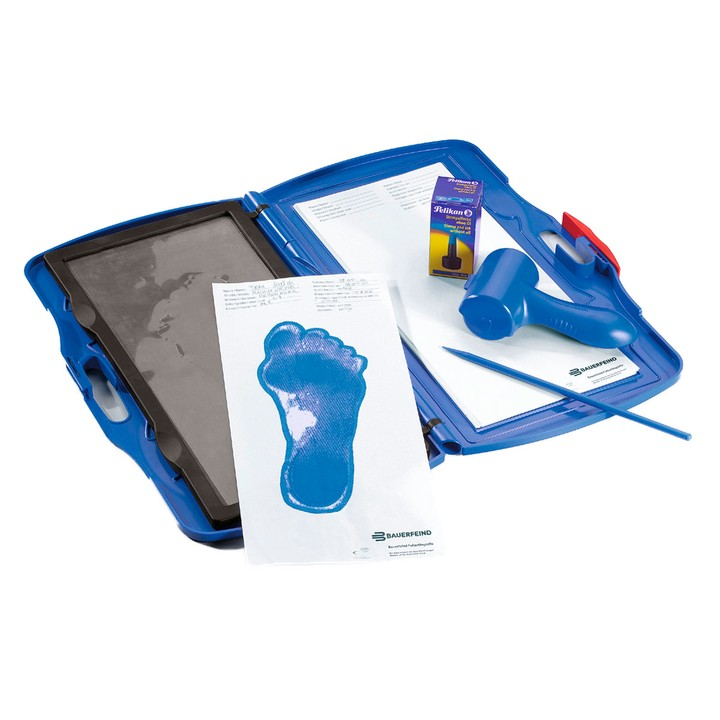 https://www.sanomed.cz/bauerfeind-pedoprint-plantograf-diagnostika-nohy
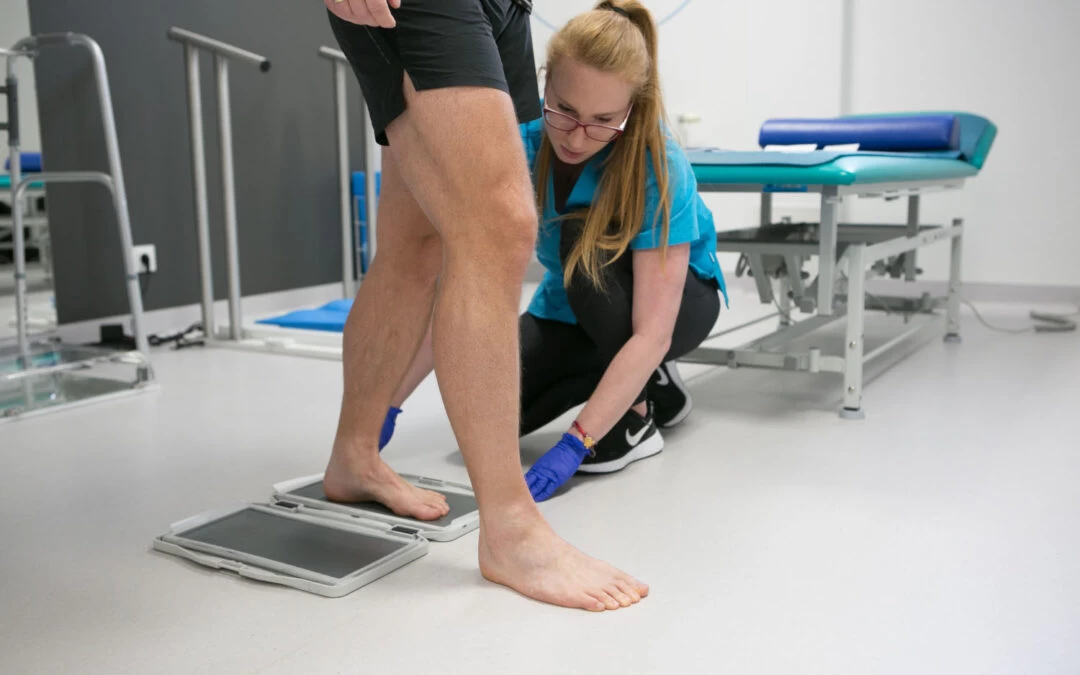 https://www.researchgate.net/publication/281316720_The_impact_of_obesity_on_foot_morphology_in_women_aged_48_years_or_older/figures?lo=1
https://ortomedicum.pl/plantograf-element-komputerowego-badania-stop/
Přístrojová diagnostika
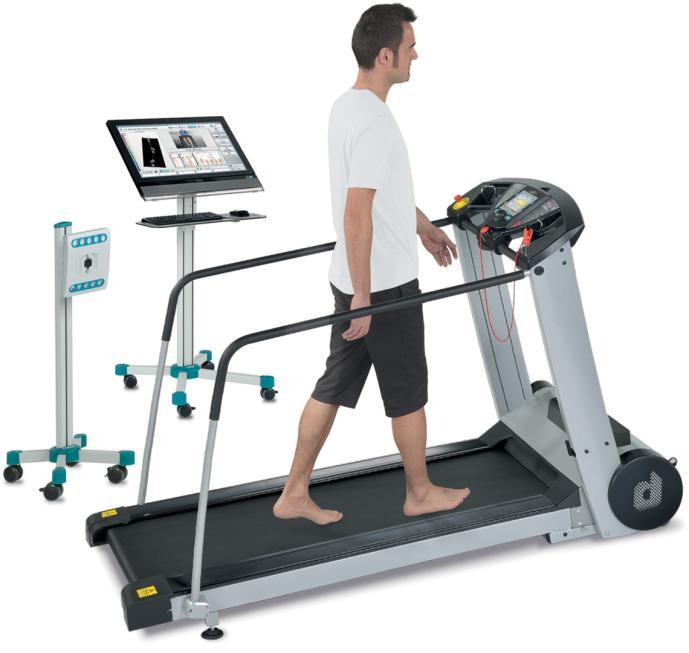 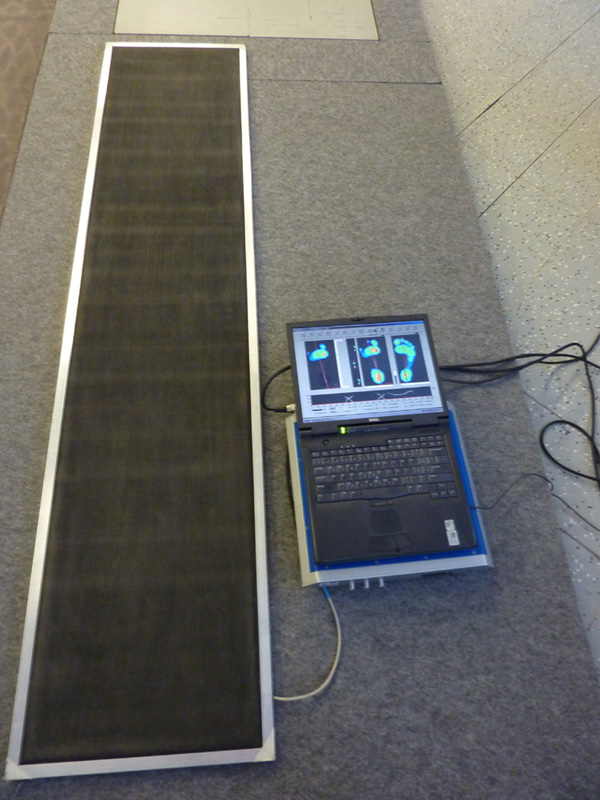 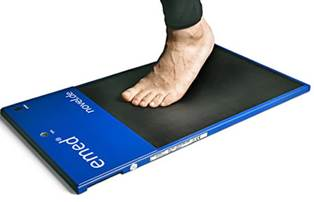 https://www.fsps.muni.cz/diagnostikavykonu/okruhy/emed/
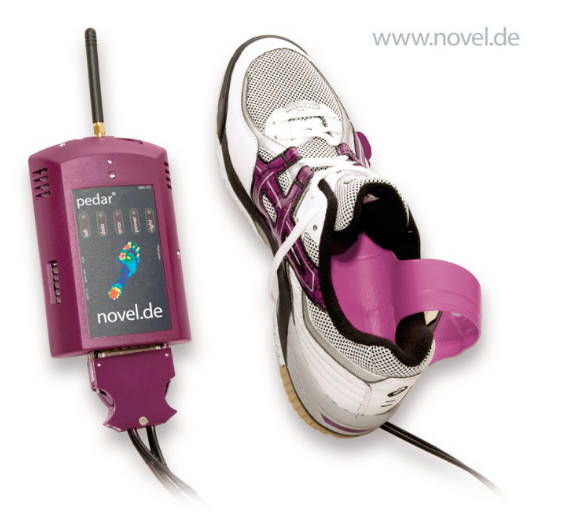 https://docplayer.cz/107218429-Fyzioterapeuticke-postupy-u-pacientu-po-urazech-hlezenniho-kloubu-physioterapist-s-procedures-in-patients-after-ankle-injuries.html
http://www.biomechanikapohybu.upol.cz/net/index.php/dynamicka-plantografie/o-metod/62-plantografie
https://www.fsps.muni.cz/emuni/data/reader/book-36/05.html
Přístrojová diagnostika
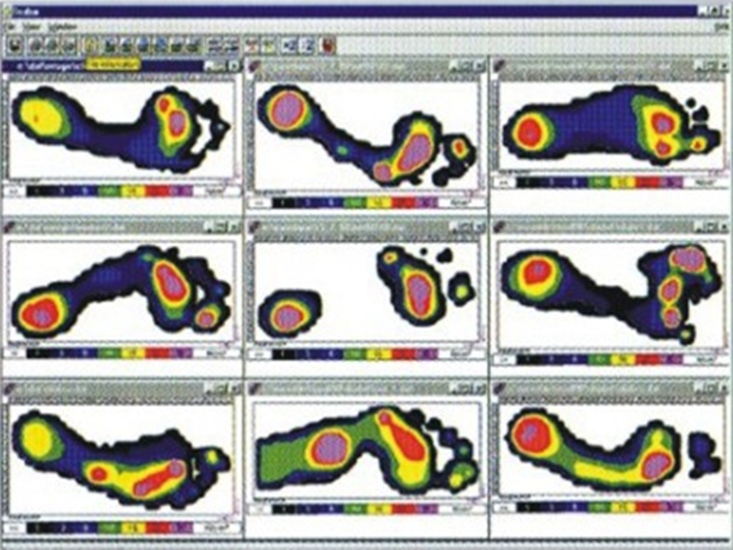 https://is.muni.cz/el/1451/jaro2014/bk2053/um/lidska_noha/pages/dynamicka-plantografie.html
http://www.novelelectronics.de/novelcontent/home-novel/47-products-systems-novel-emed
Přístrojová diagnostika
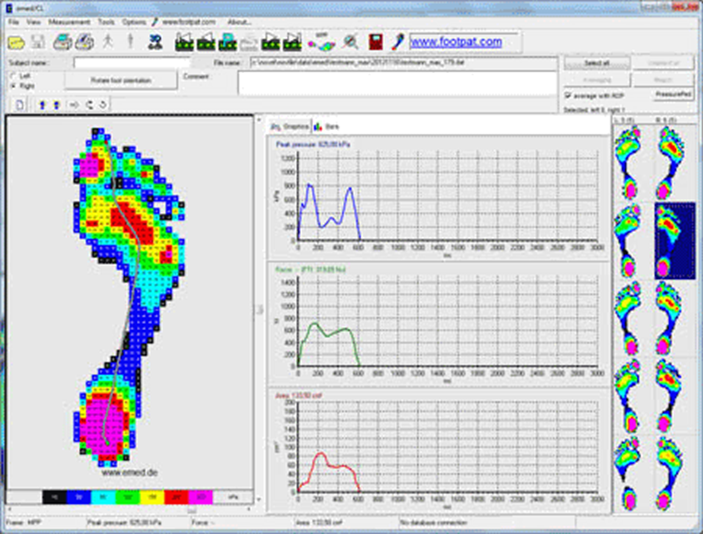 Tlak
COP
Celková síla 
% času v jednotlivých fázích kroku – heel strike, mid stand, foot flat, propulsion
% contact - % času na určitou oblast chodidla 
Síla 
Kontaktní plocha
Rozměry a délky 
Osa chodidla 
Úhel chodidla
Foot arch index
http://www.novelelectronics.de/novelcontent/home-novel/47-products-systems-novel-emed
Přístrojová diagnostika
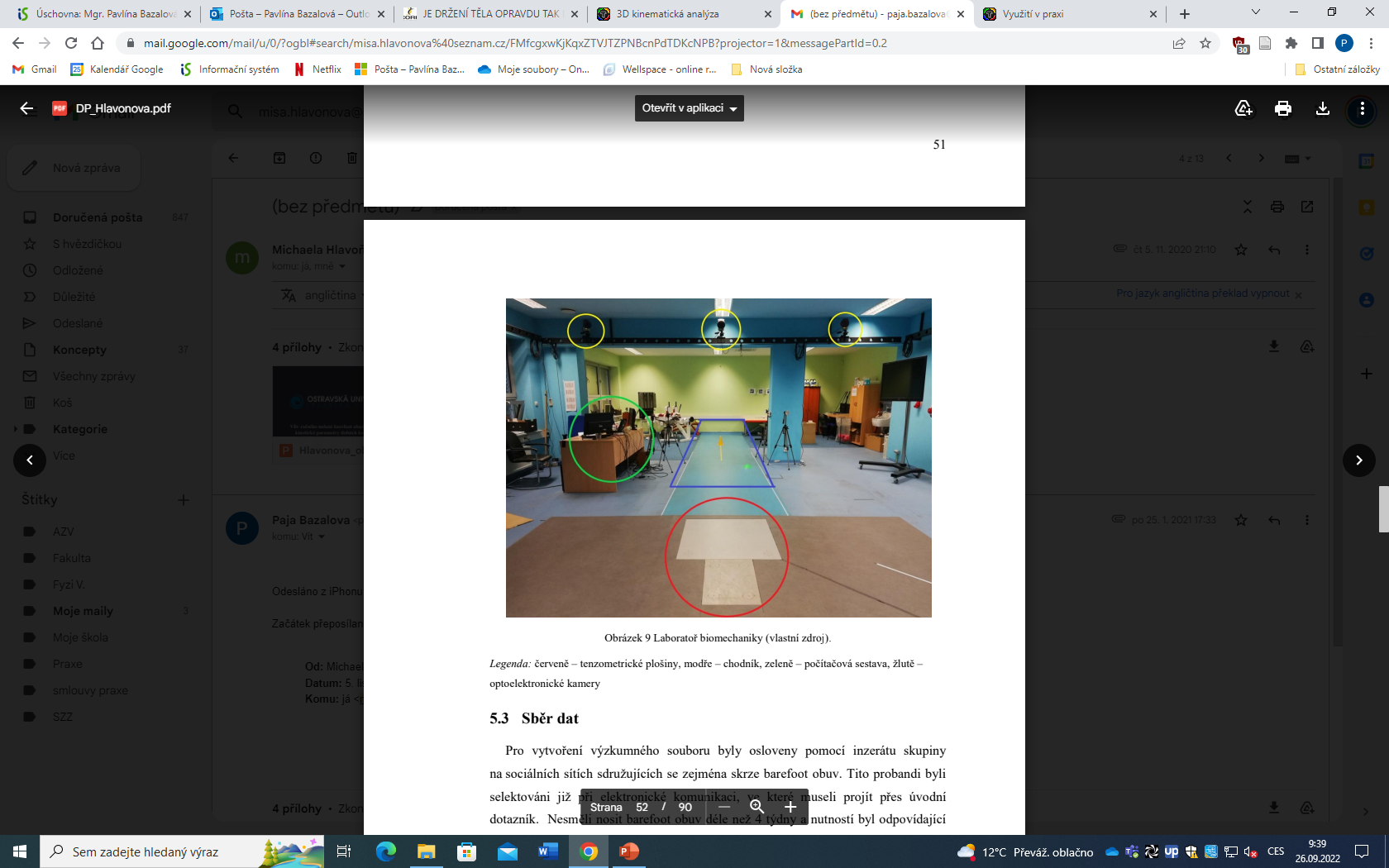 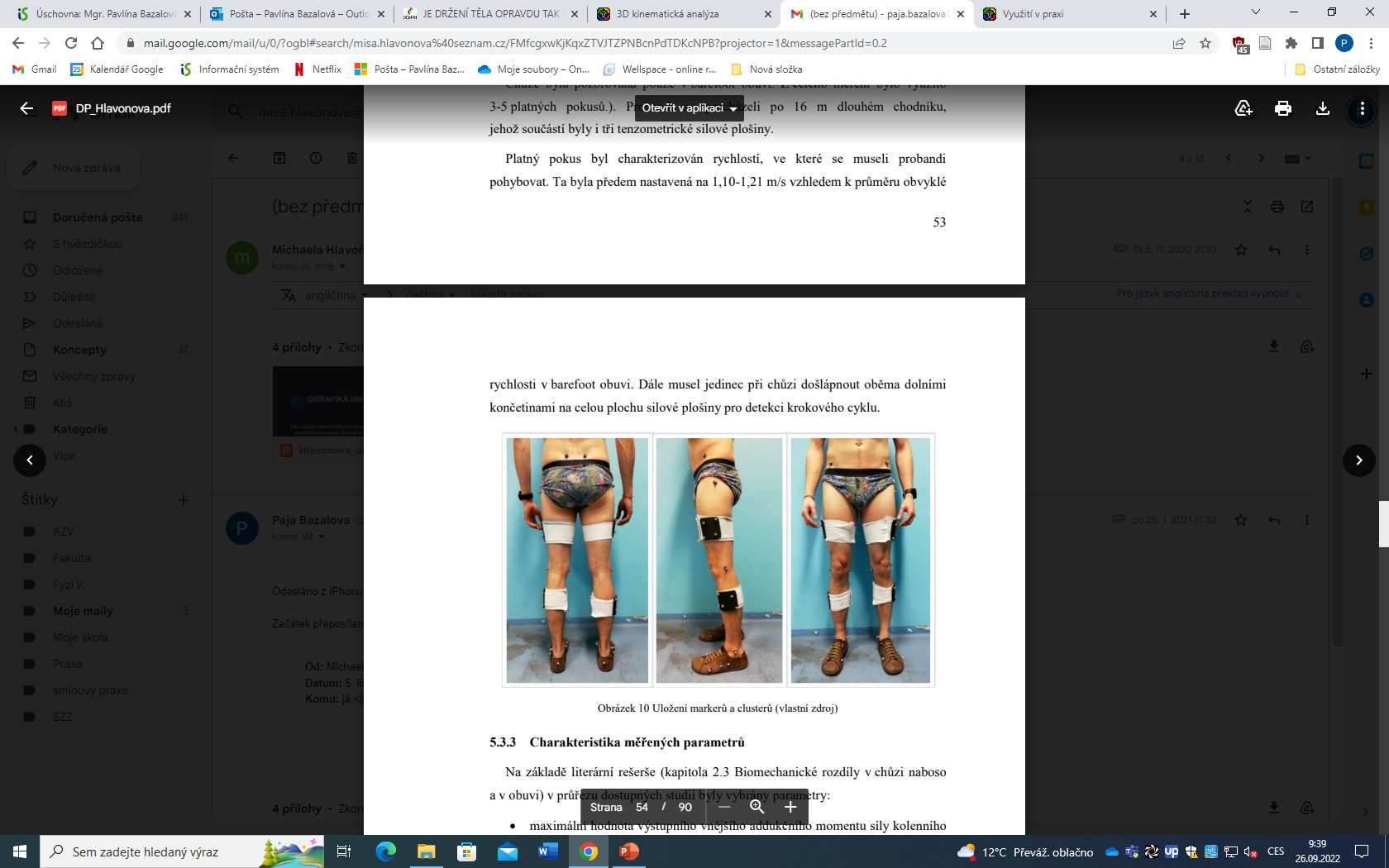 Převzato z: Diplomová práce – Hlavoňová 2020 -Vliv ročního nošení barefoot obuvi na kinematické a kinetické parametry dolních
končetin při chůzi
http://www.biomechanikapohybu.upol.cz/net/index.php/poloka-menu-2/o-metod
Terapie
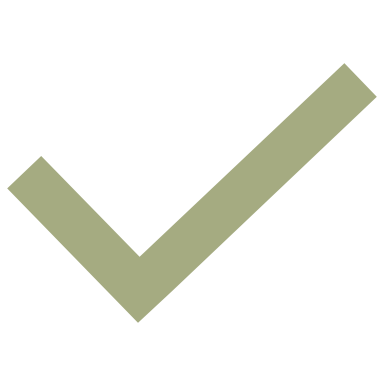 Aktivní terapie 
Senzomotorické pomůcky 



Pasivní podpory – vložky, klínky 
Obouvání
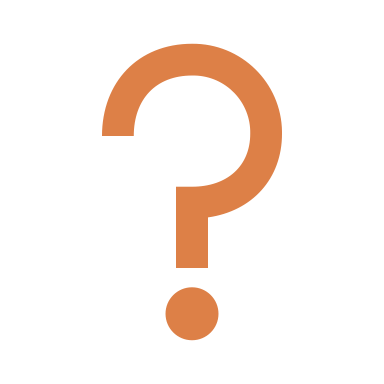 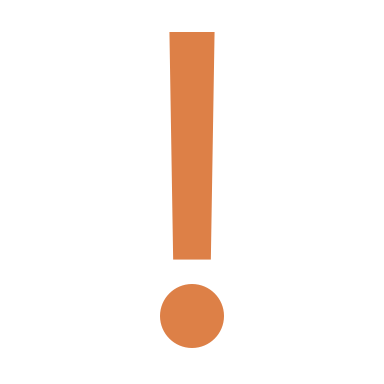 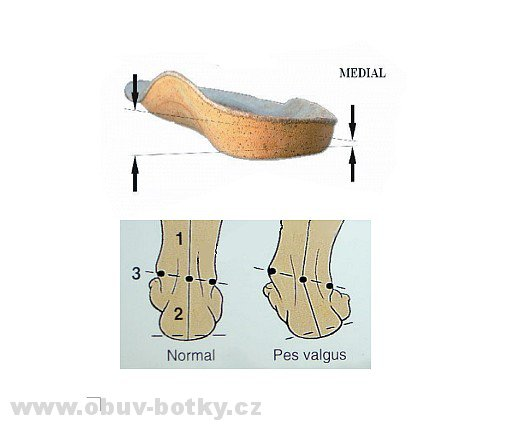 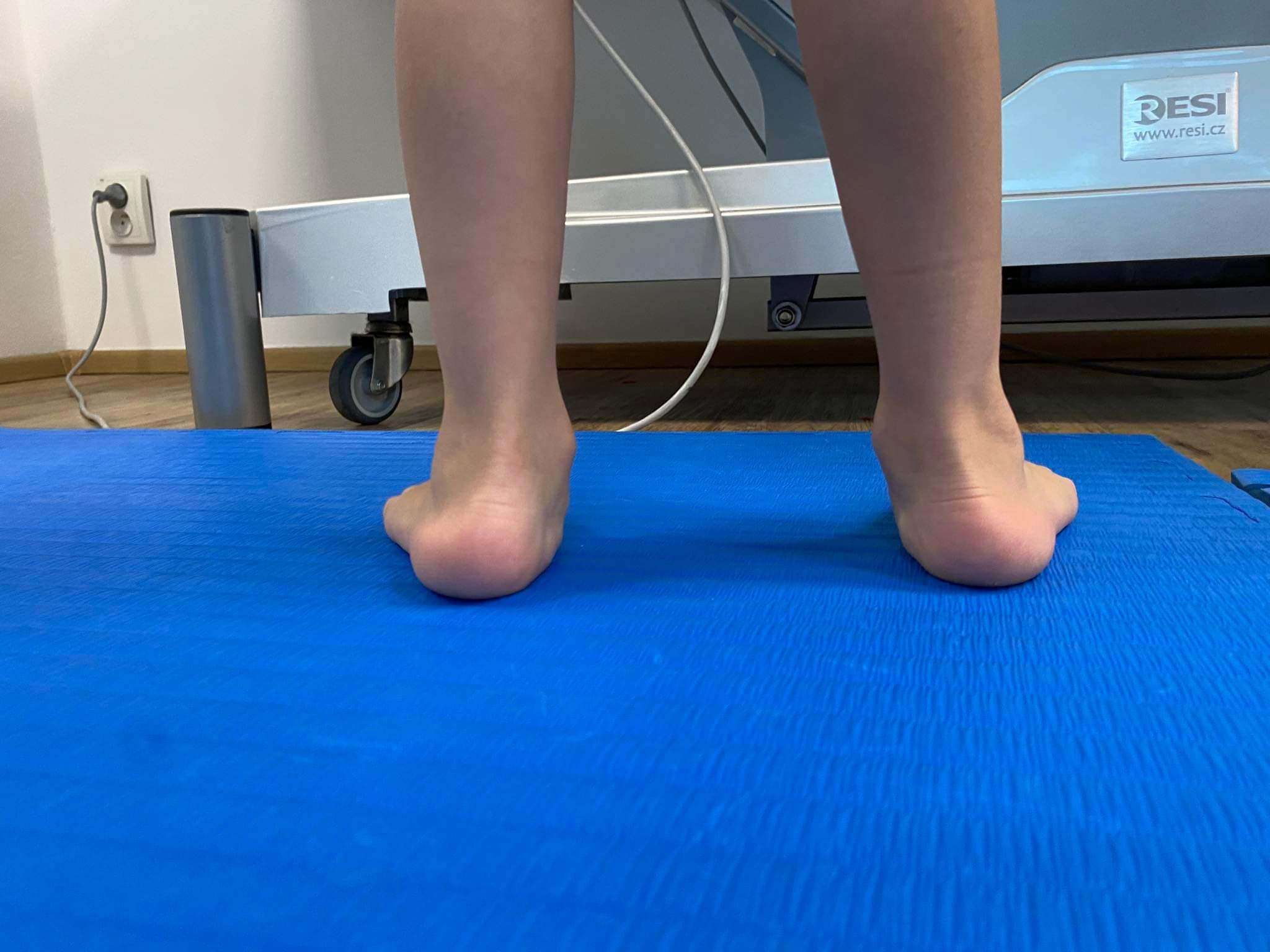 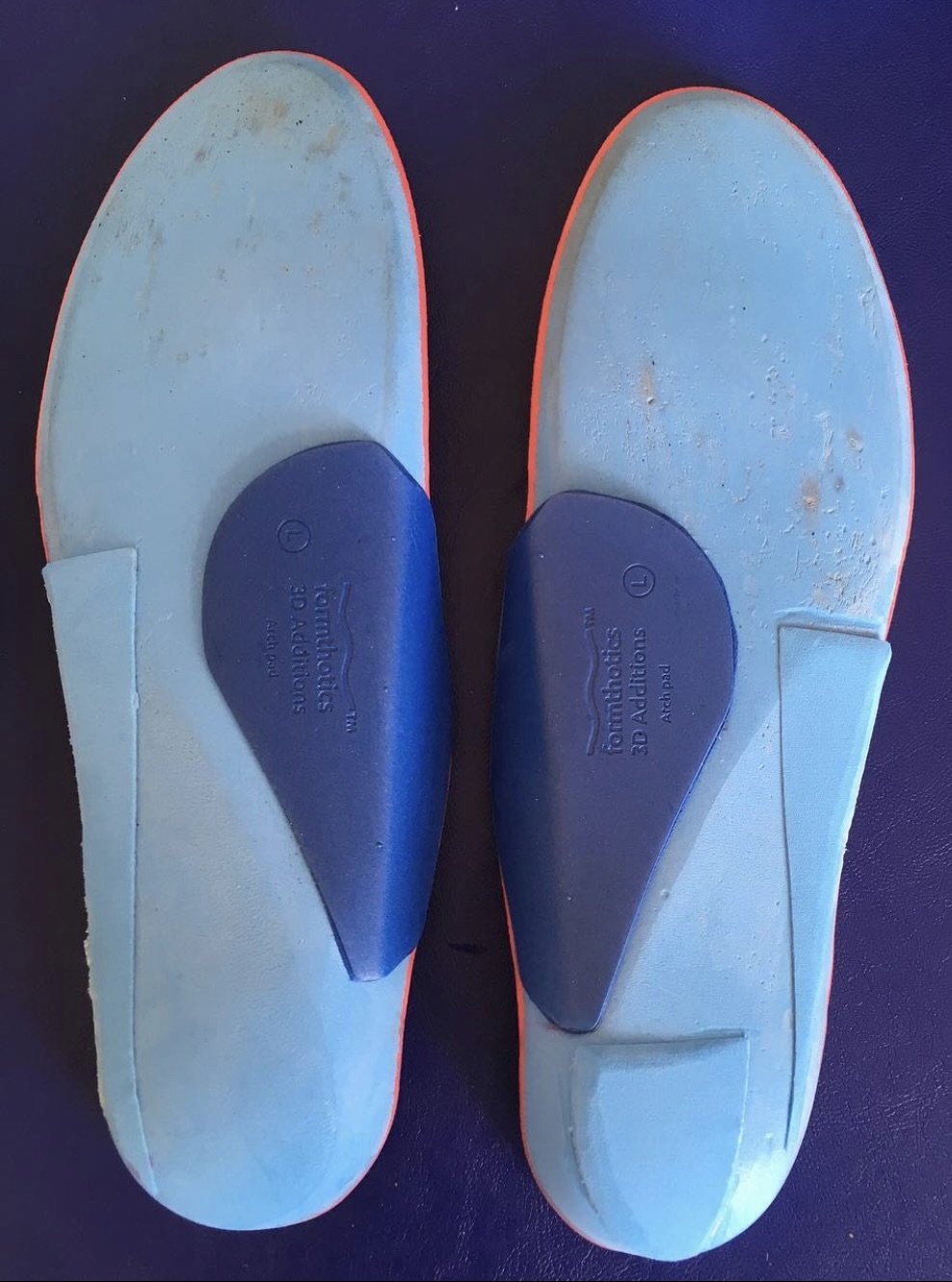 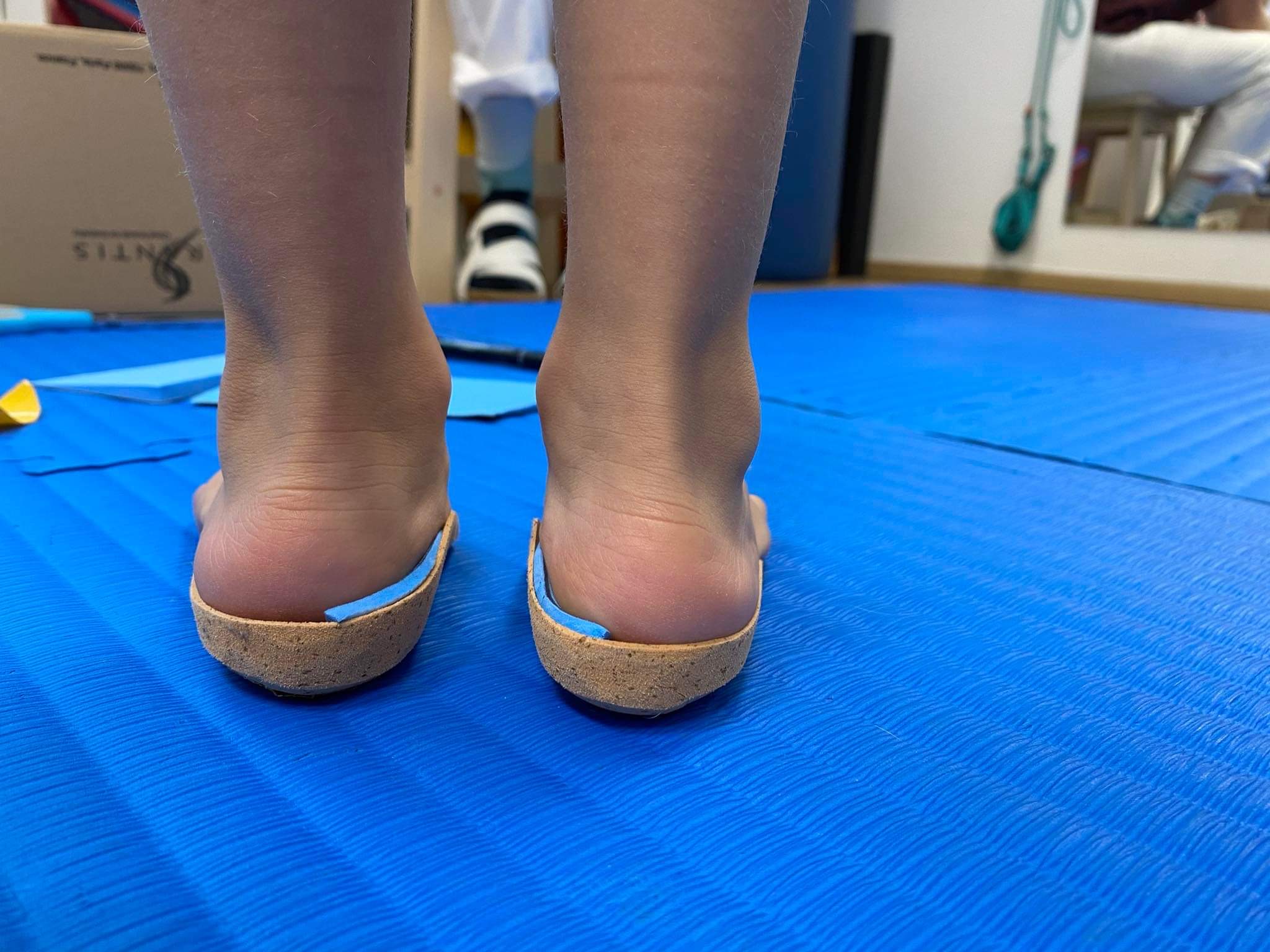 Zdroj: Instagram L. Kinclová
Zdroj: vlastní
Zdroj: Instagram E. Prošková
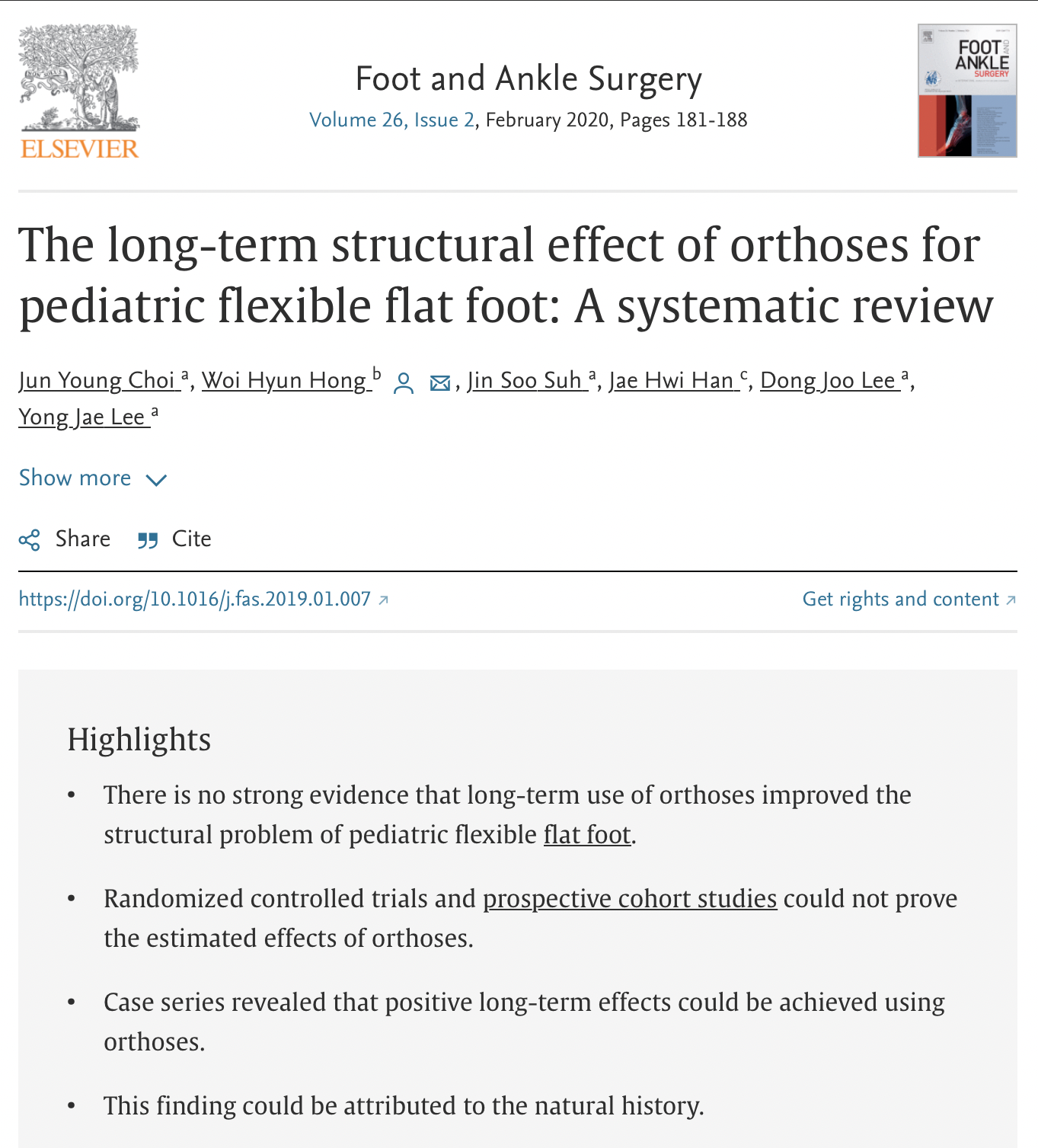 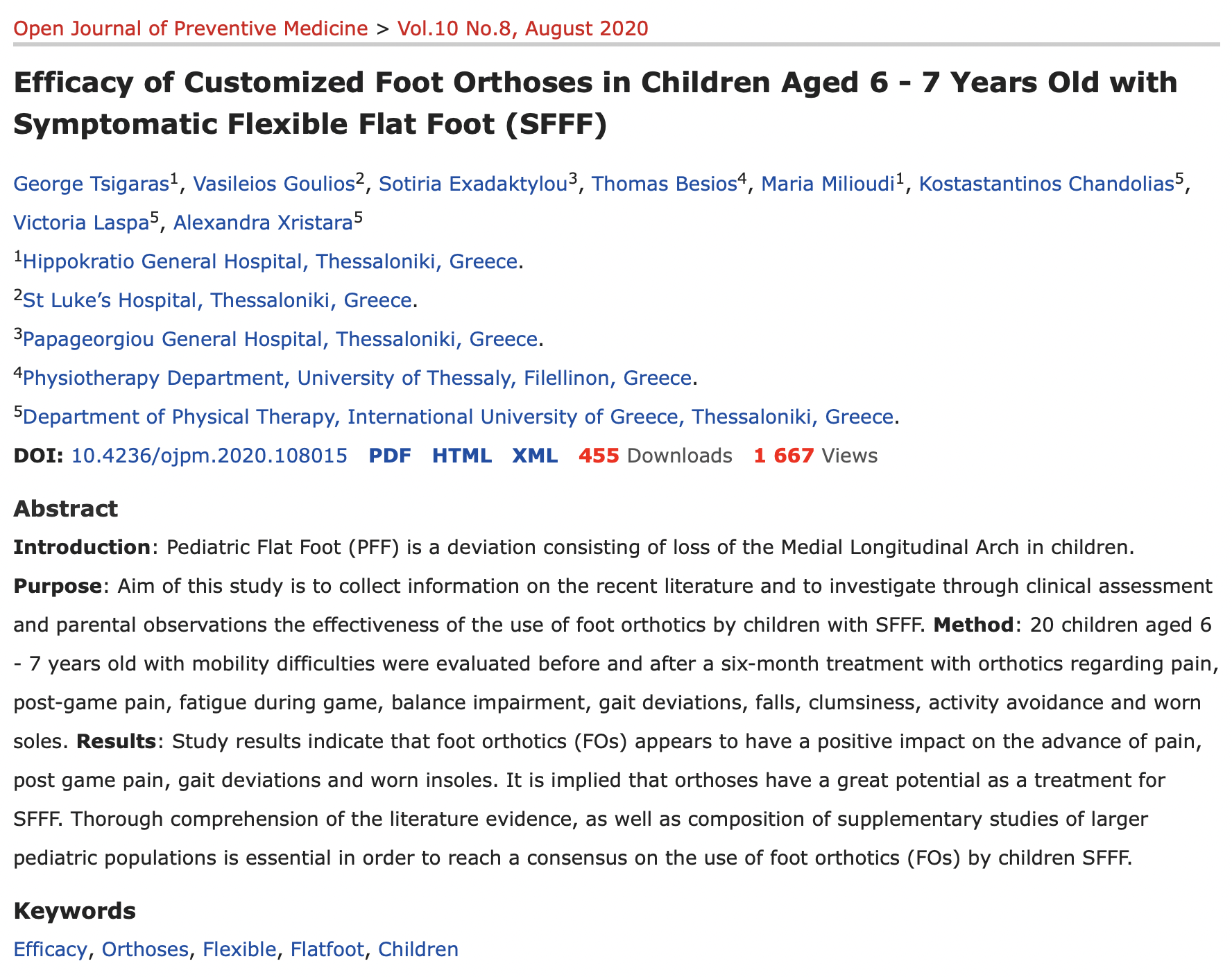 Na čem se většina shodne
První chůze – dlouho bez boty a případně capáčky
anatomicky tvarovaná špička 
Přední část boty pružná a ohebná do všech směrů 
Lehká bota
Kde se názory liší
Podpatek 
Tlumení na patě 
Vysoký a pevný kotník
94
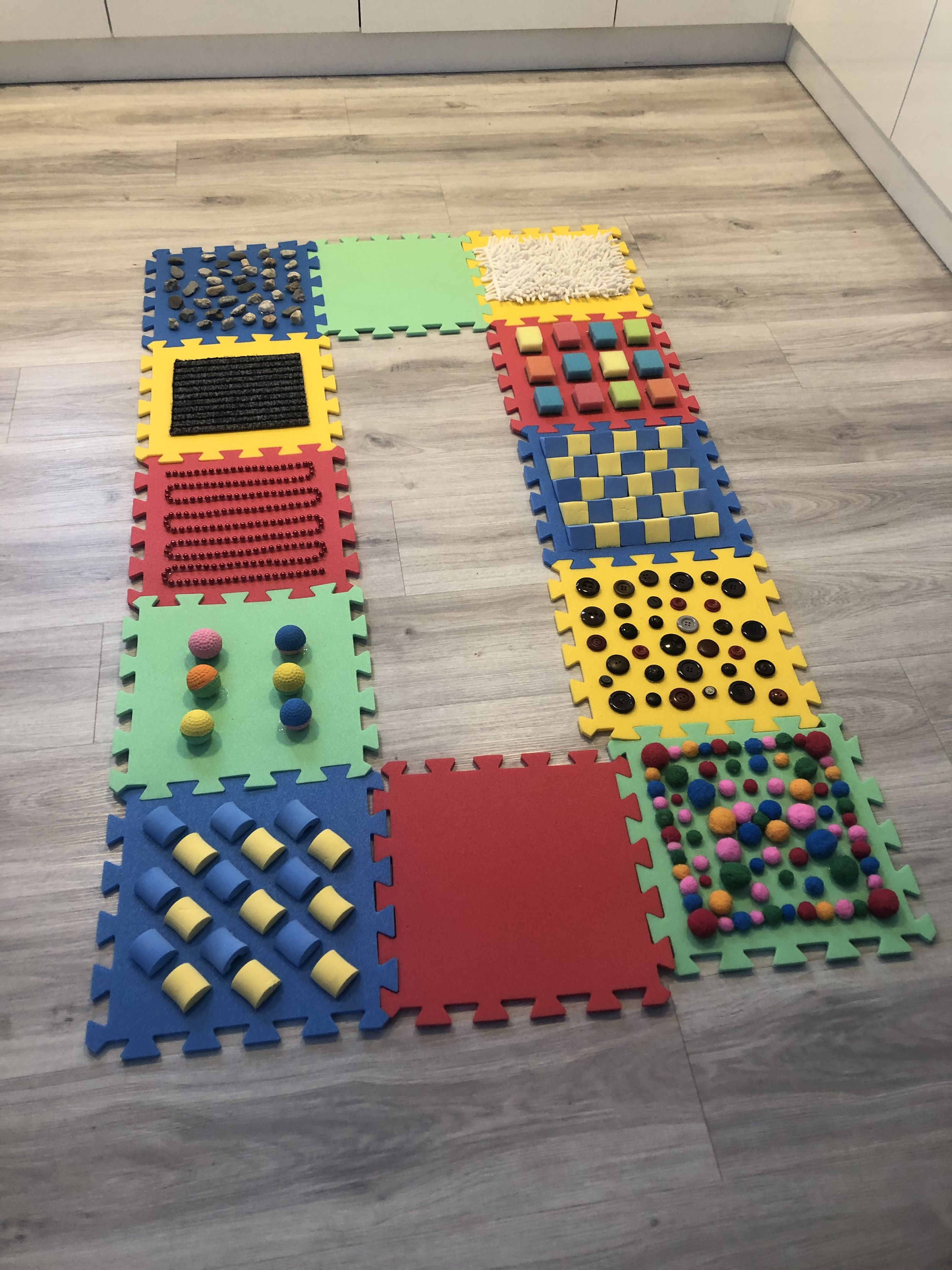 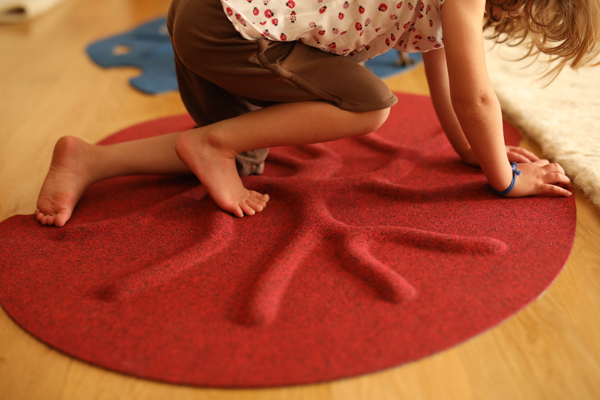 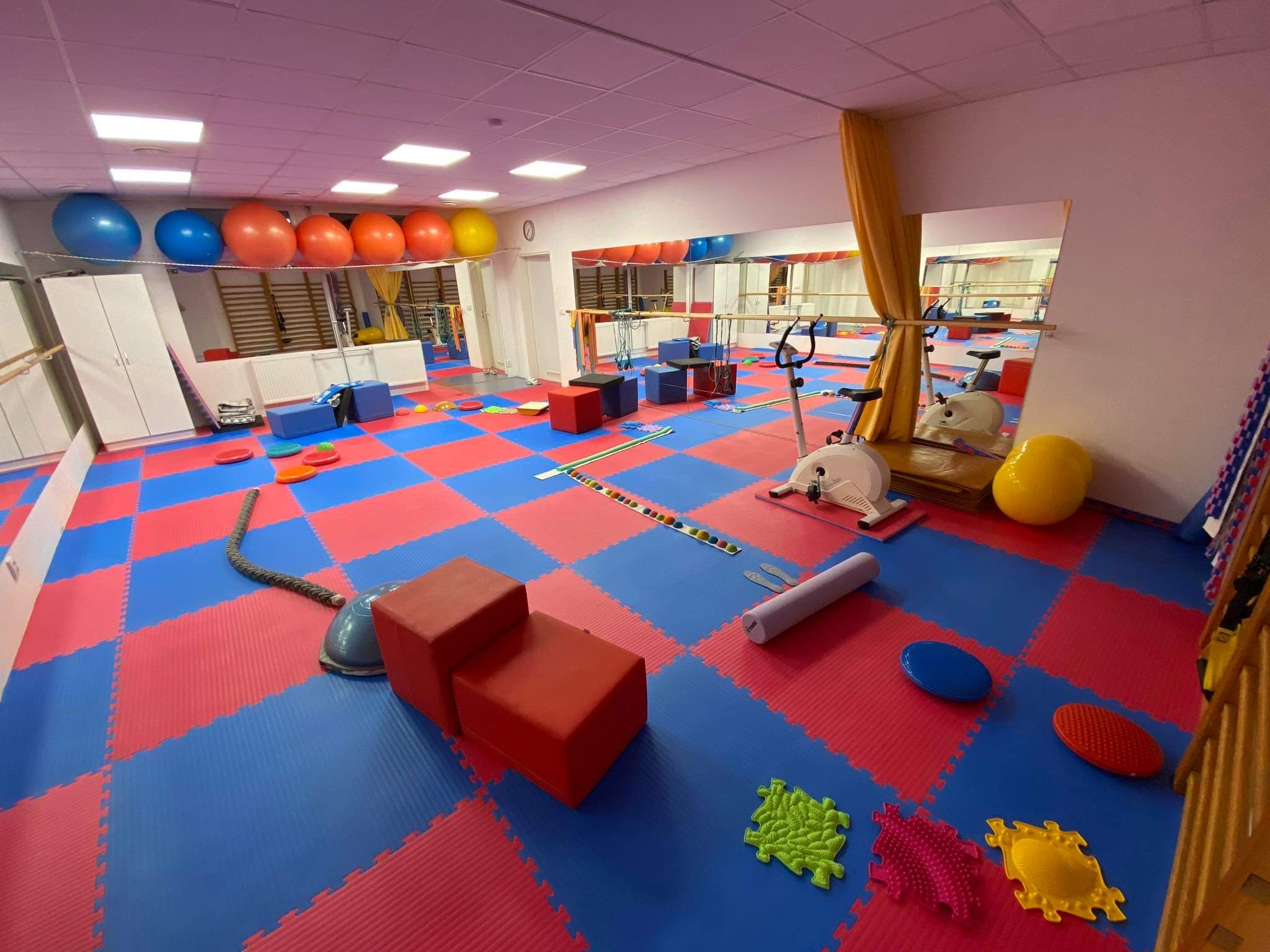 https://www.ceskygoodwill.cz/nahled-nominace/824/rooty-s-r-o-/
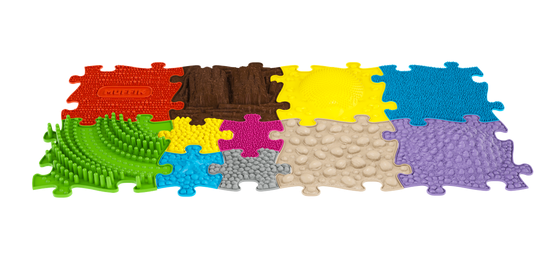 https://cz.pinterest.com/pin/414190496984192759/
95
https://muffik.com/cs
Aktivní terapie
Rozcvička prstů
Sbírání panáčků 
Žirafa
Výpony s tenisákem
Tučňák 
Opice 
čáp
Kyvadlo 
Čůrající pejsek 
Modelka/boční prkno 
Rytíř 
Dřep – „semínko“
NOHA – OSA DK 	- STŘED TĚLA
A comprehensive exercise program improves foot alignment in people with flexible flat foot: a randomised trial (2023)
In people with flexible flat foot, a comprehensive 6-week exercise program (involving active dorsiflexion and plantarflexion, foot shortening exercises, gluteal muscle strengthening, and stretching) improved the navicular drop height and longitudinal arch angle more than a control regimen of active dorsiflexion and plantarflexion.
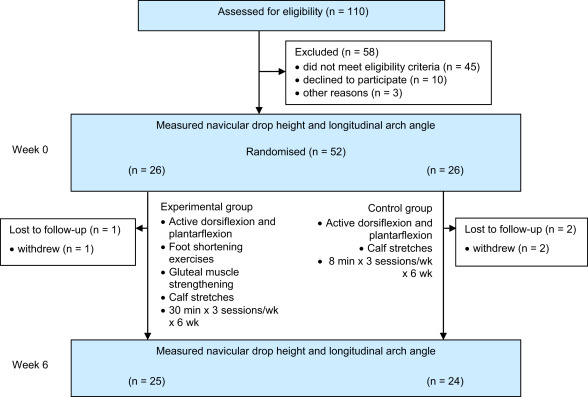 Prostor pro diskuzi
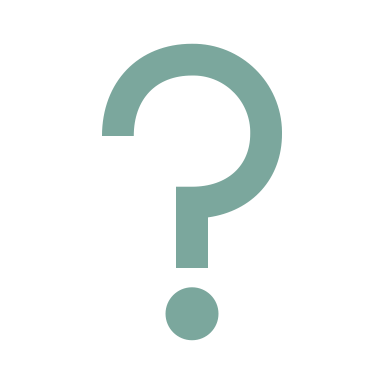 Zdroje:
https://www.pediatriepropraxi.cz/pdfs/ped/2010/04/02.pdf
Materiály ke kurzu: Klappovo lezení - kurz posturální korekce nejen idiopatické skoliózy 
Materiály ke kurzu: Jógové pozice u skolióz a VDT 
Kolář – Rehabilitace v klinické praxi (2009) 
https://spiralstabilization.com/cz/
Agard, B., Zeng, N., McCloskey, M. L., Johnson, S. L., & Bellows, L. L. (2021). Moving Together: Understanding Parent Perceptions Related to Physical Activity and Motor Skill Development in Preschool Children. International Journal of Environmental Research and Public Health, 18(17), 9196. https://doi.org/10.3390/ijerph18179196
Anstey, K. J., & Low, L. F. (2004). Normal cognitive changes in aging. Australian Family Physician, 33(10). https://doi.org/10.3316/informit.371473582807630
Bednářová, J., & Šmardová, V. (2021). Diagnostika dítěte předškolního věku: Co by dítě mělo umět ve věku od 3 do 6 let. Albatros Media a.s.
Birren, J. E., & Schaie, K. W. (Ed.). (2001). Handbook of the psychology of aging (5th ed). Academic Press.
Boryczka-Trefler, A., Kalinowska, M., Szczerbik, E., Stępowska, J., Łukaszewska, A., & Syczewska, M. (2021). How to Define Pediatric Flatfoot: Comparison of 2 Methods: Foot Posture in Static and Dynamic Conditions in Children 5 to 9 Years Old. Foot & Ankle Specialist, 1938640021991345. https://doi.org/10.1177/1938640021991345
Gallahue, D. L., Goodway, J., & Ozmun, J. C. (2020). Understanding motor development: Infants, children, adolescents, adults (Eighth edition). Jones & Bartlett Learning.
Goltzman, D. (2019). The Aging Skeleton. In J. S. Rhim, A. Dritschilo, & R. Kremer (Ed.), 
Larsson, L., Degens, H., Li, M., Salviati, L., Lee, Y. il, Thompson, W., Kirkland, J. L., & Sandri, M. (2019). Sarcopenia: Aging-Related Loss of Muscle Mass and Function. Physiological Reviews, 99(1), 427–511. https://doi.org/10.1152/physrev.00061.2017
Newton, P. O., Samdani, A. F., Shufflebarger, H. L., Betz, R. R., Harms, J., & Harms Study Group (Ed.). (2022). Idiopathic scoliosis: The Harms Study Group treatment guide (Second edition). Thieme.
Vágnerová, M. (2007). Vývojová psychologie II. - Dospělost a stáří. Karolinum.
Vágnerová, M., & Lisá, L. (2021). Vývojová psychologie I., Dětství a dospívání. Karolinum.
Vařeka, I., & Vařeková, R. (2009). Kineziologie nohy. Univerzita Palackého v Olomouci.